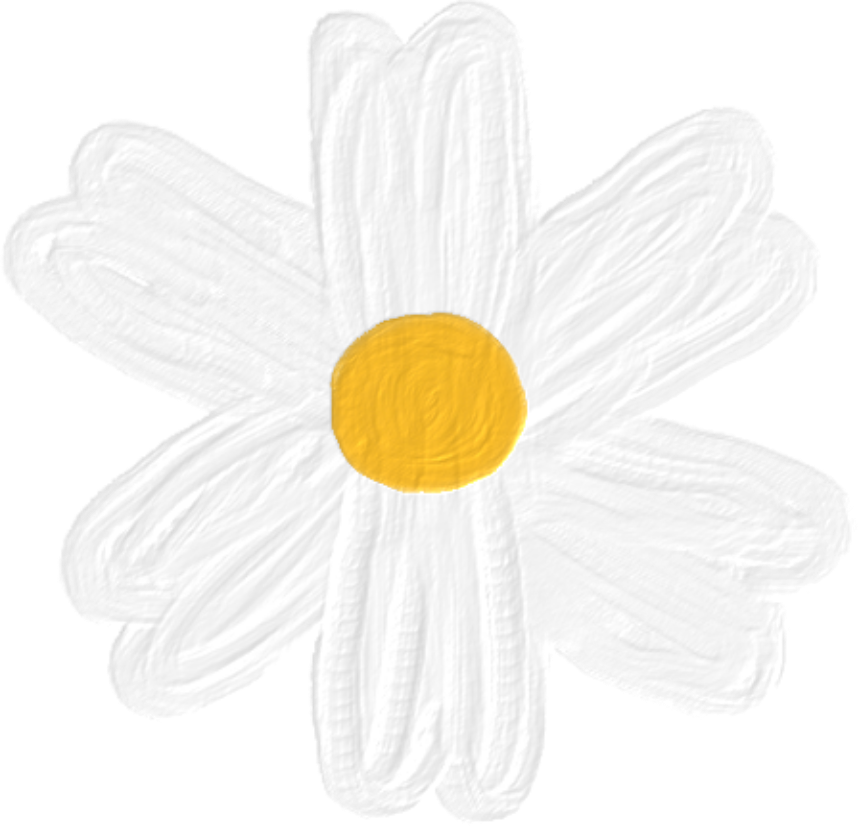 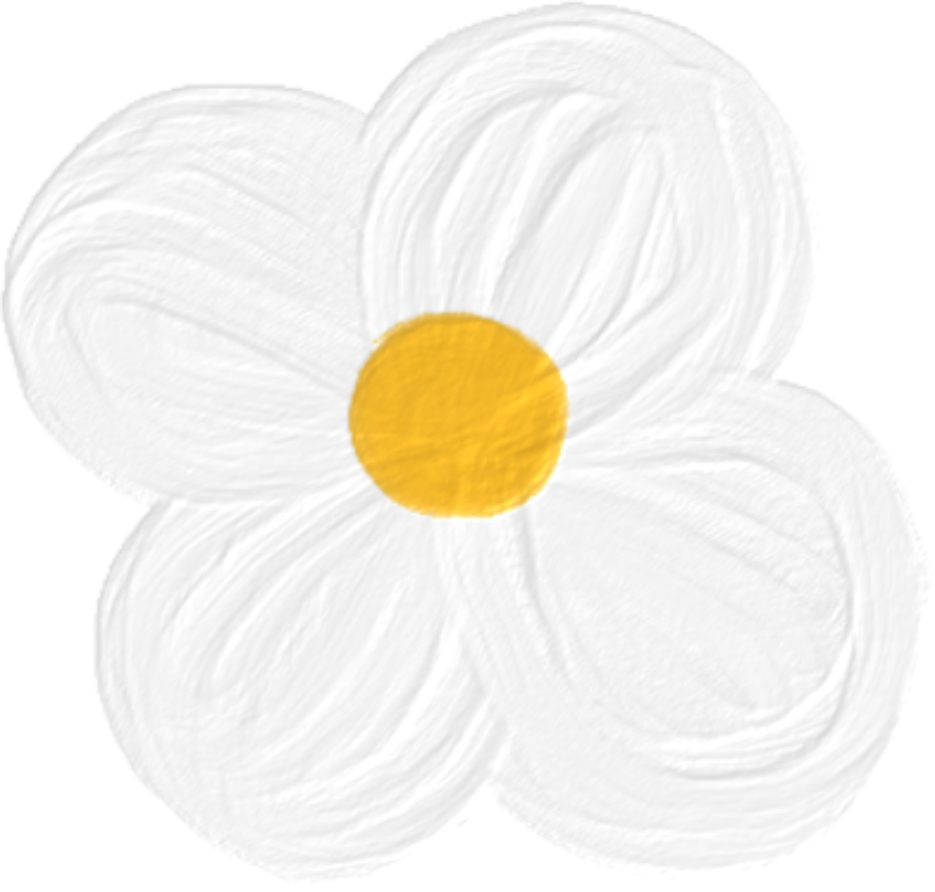 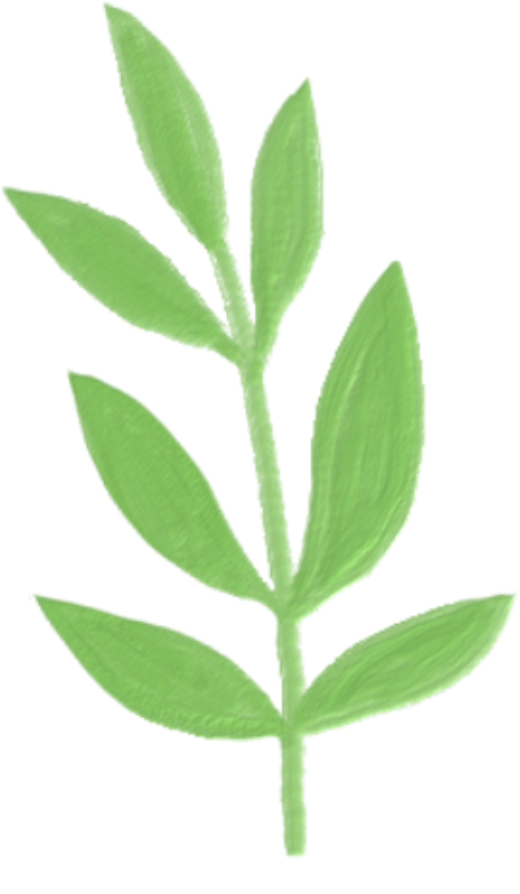 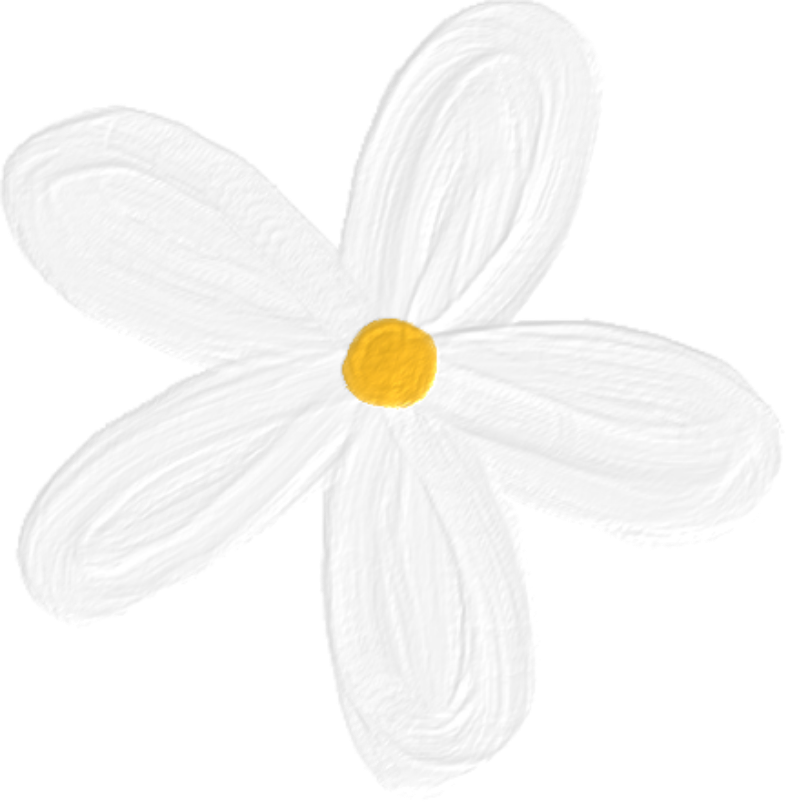 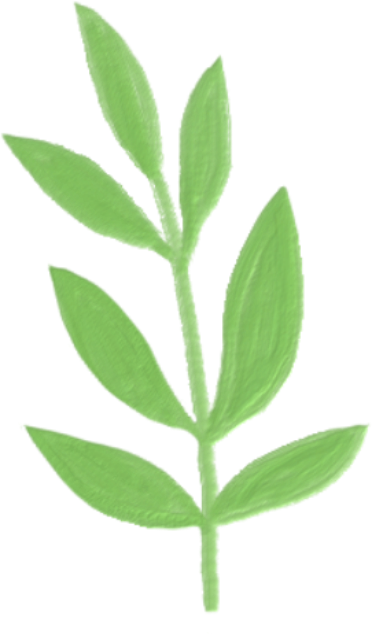 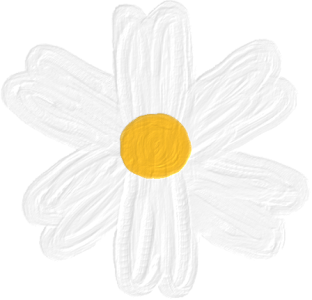 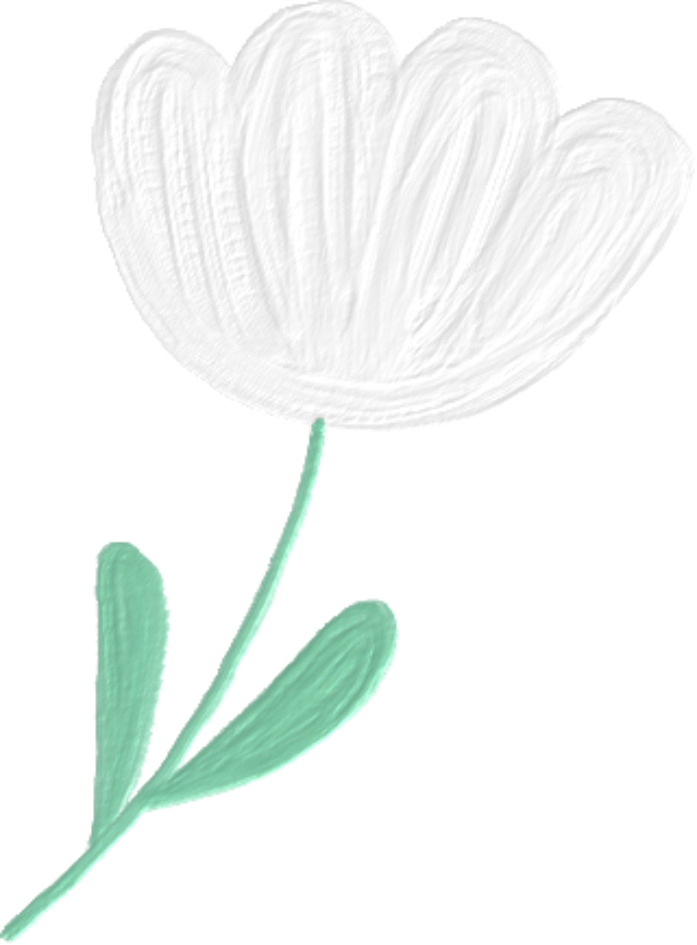 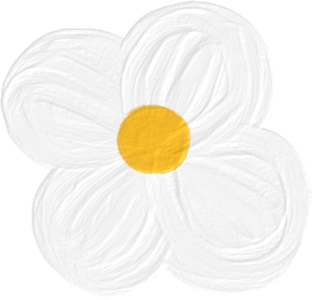 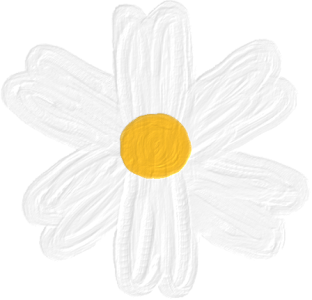 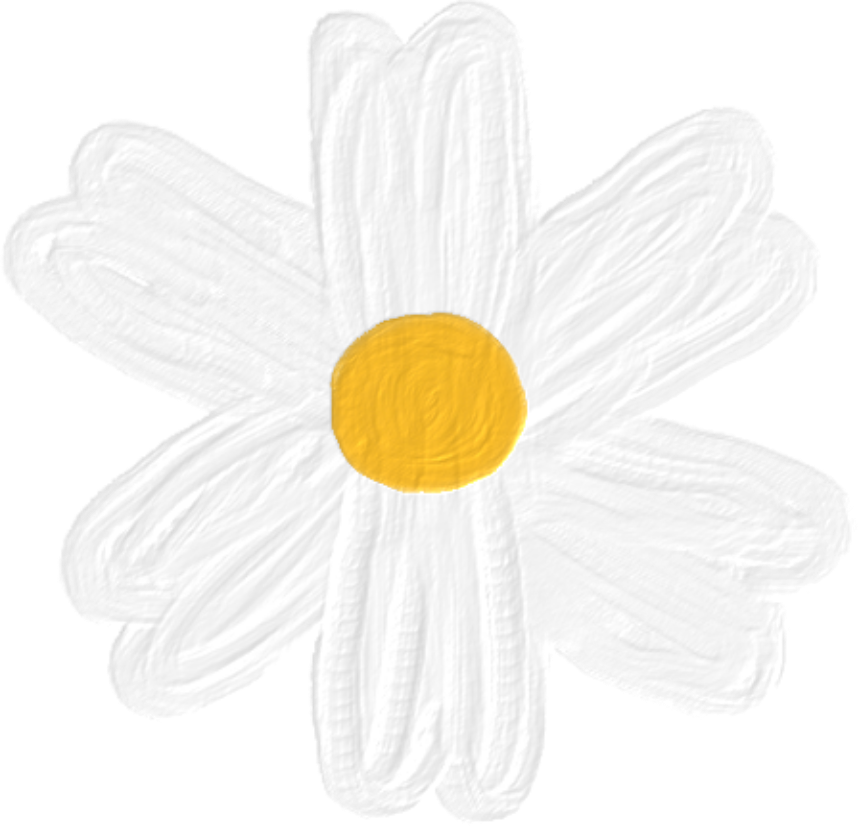 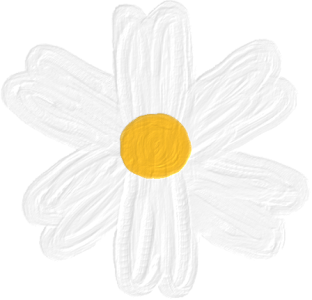 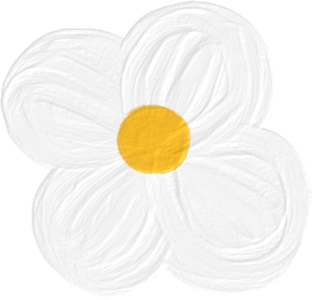 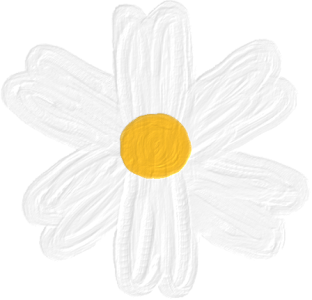 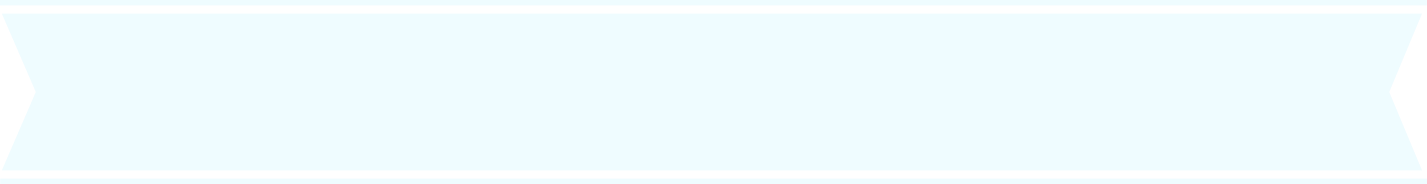 Warm April with Family
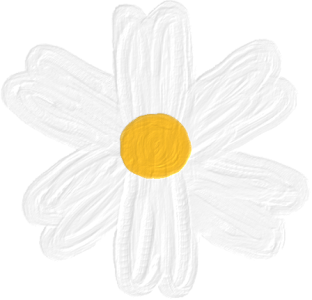 SEOCHOGU 
FAMILY CENTER
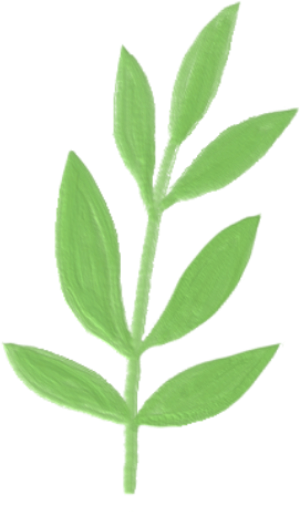 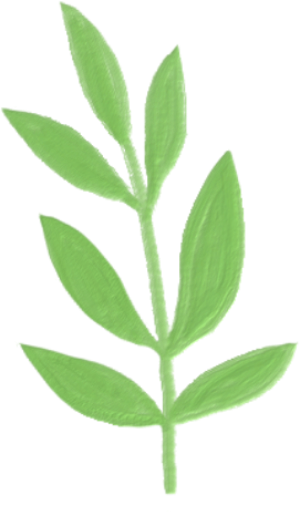 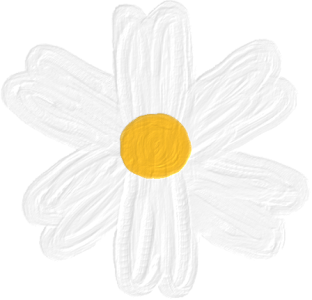 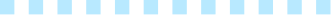 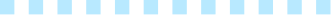 April Program Information
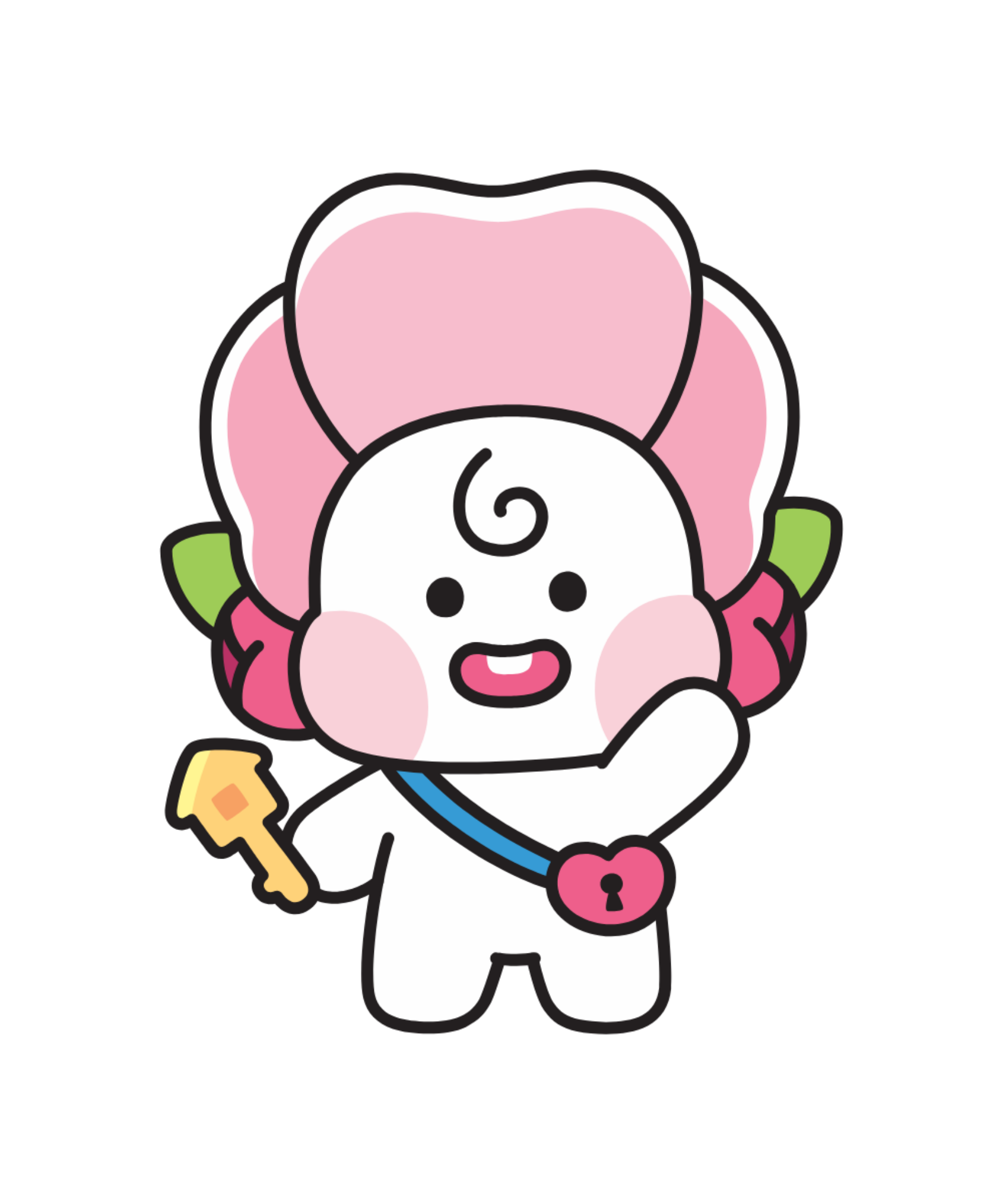 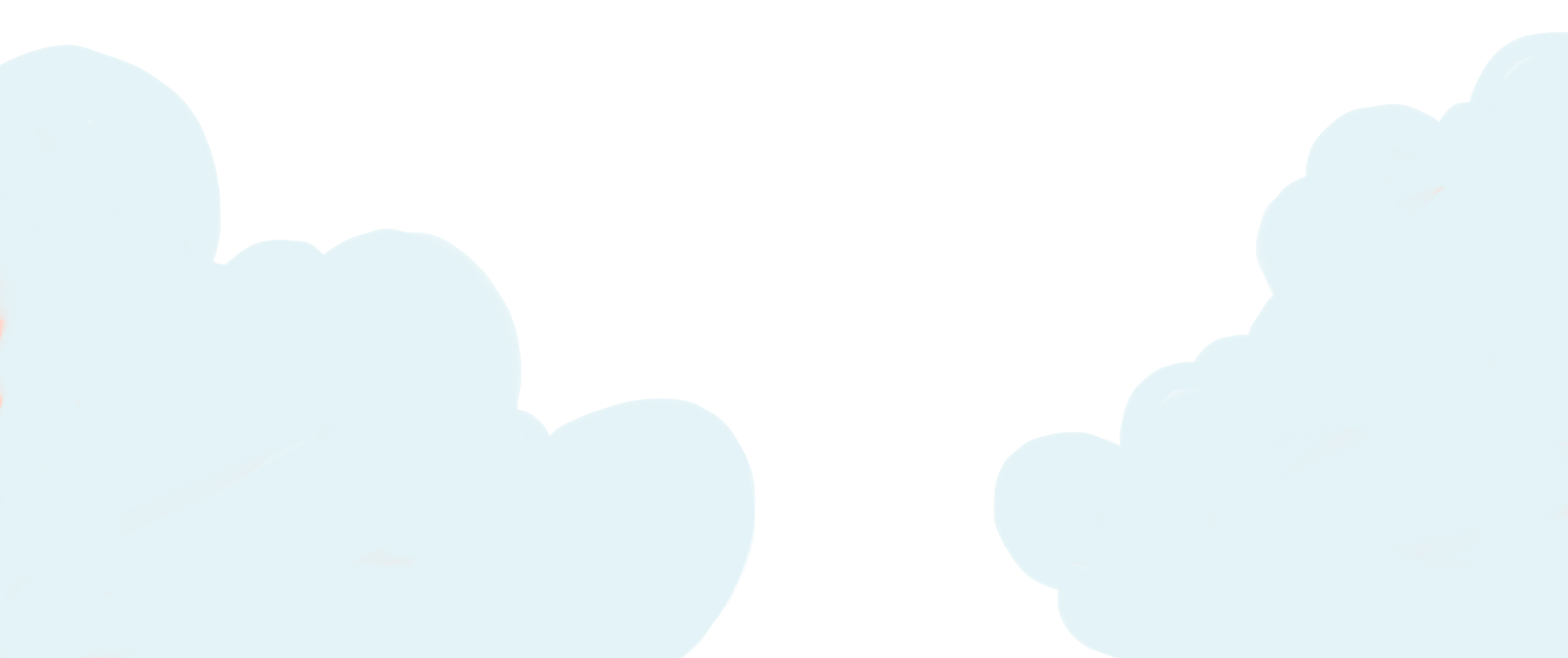 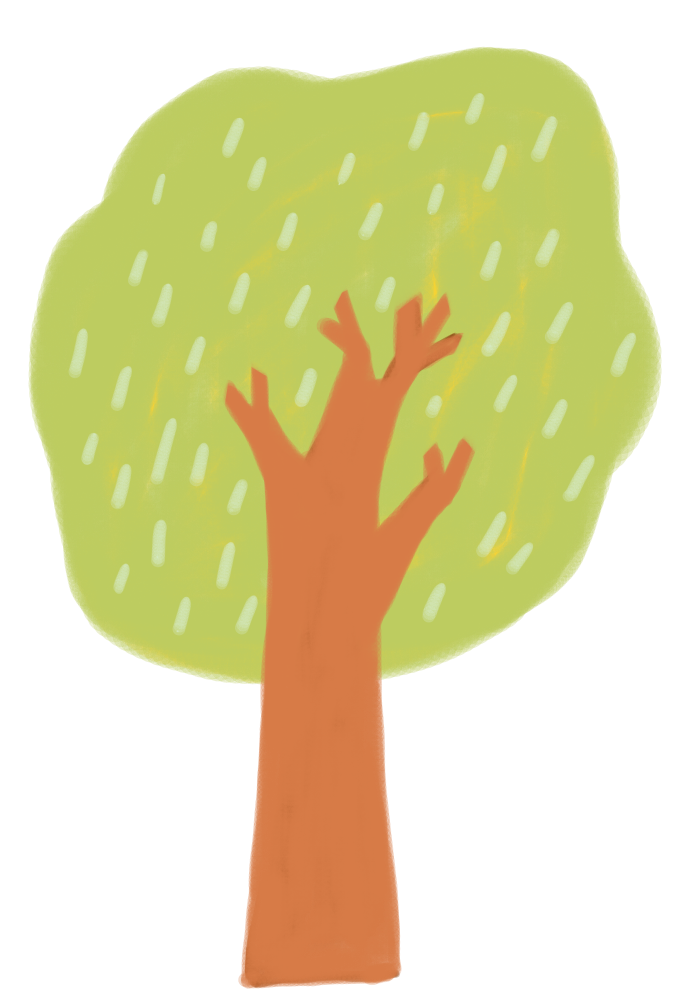 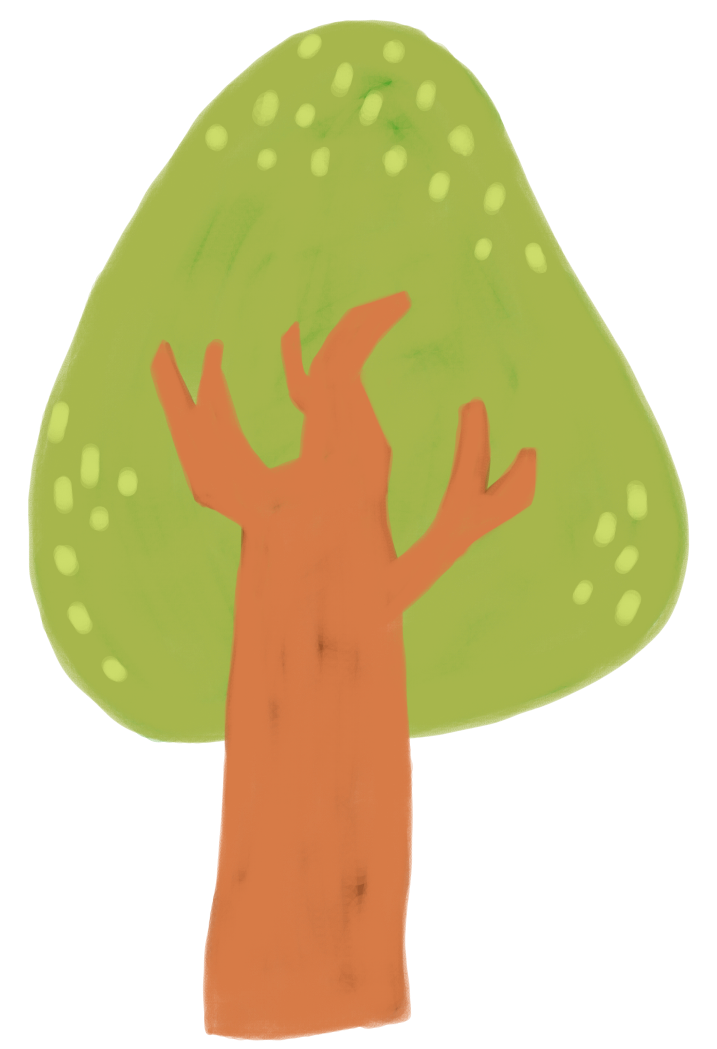 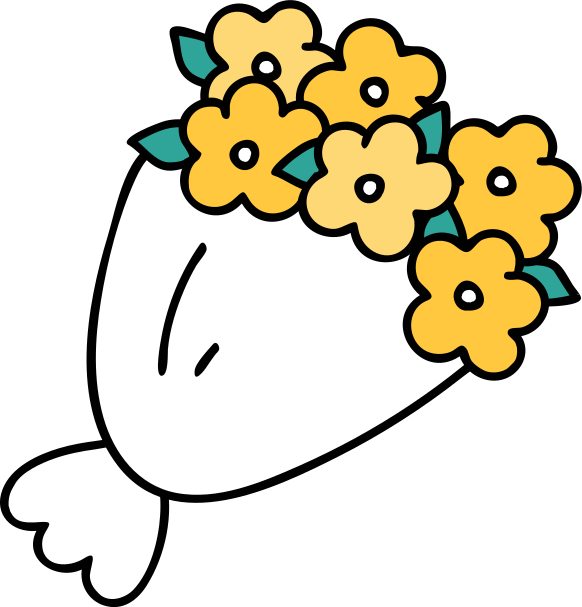 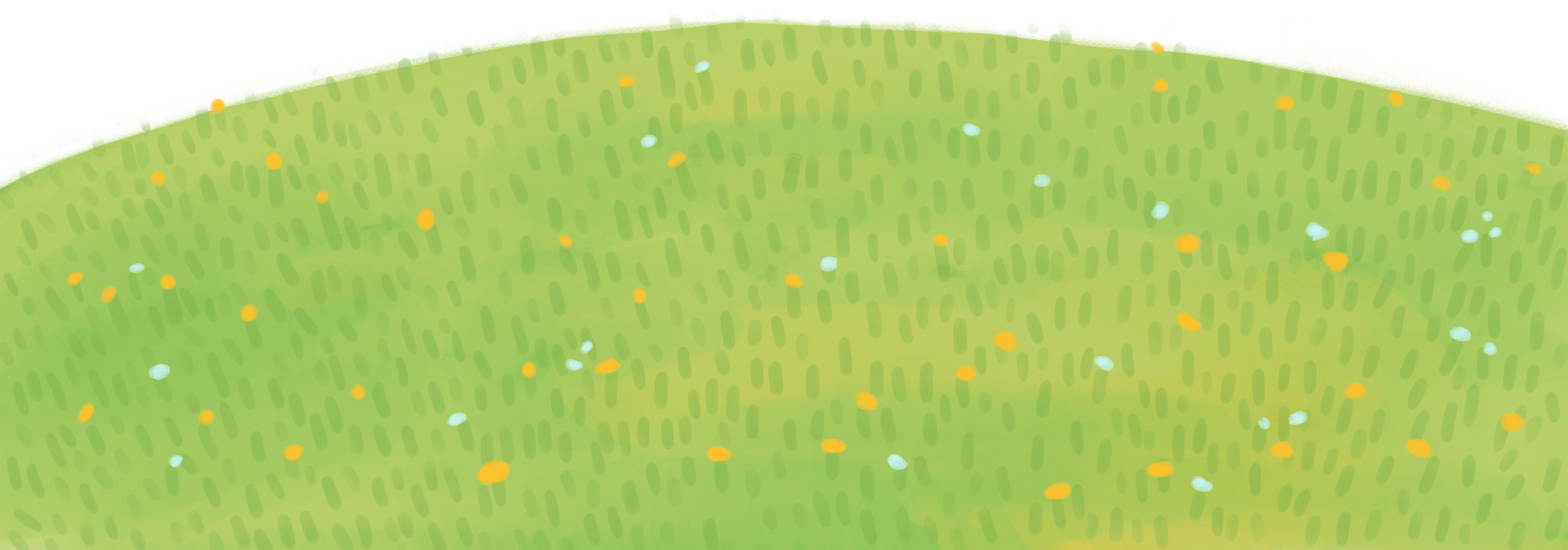 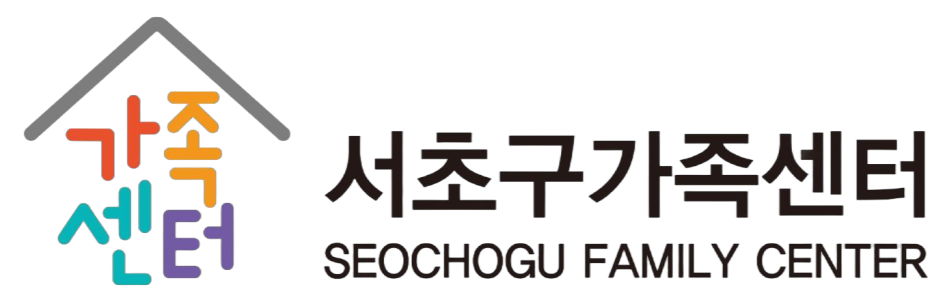 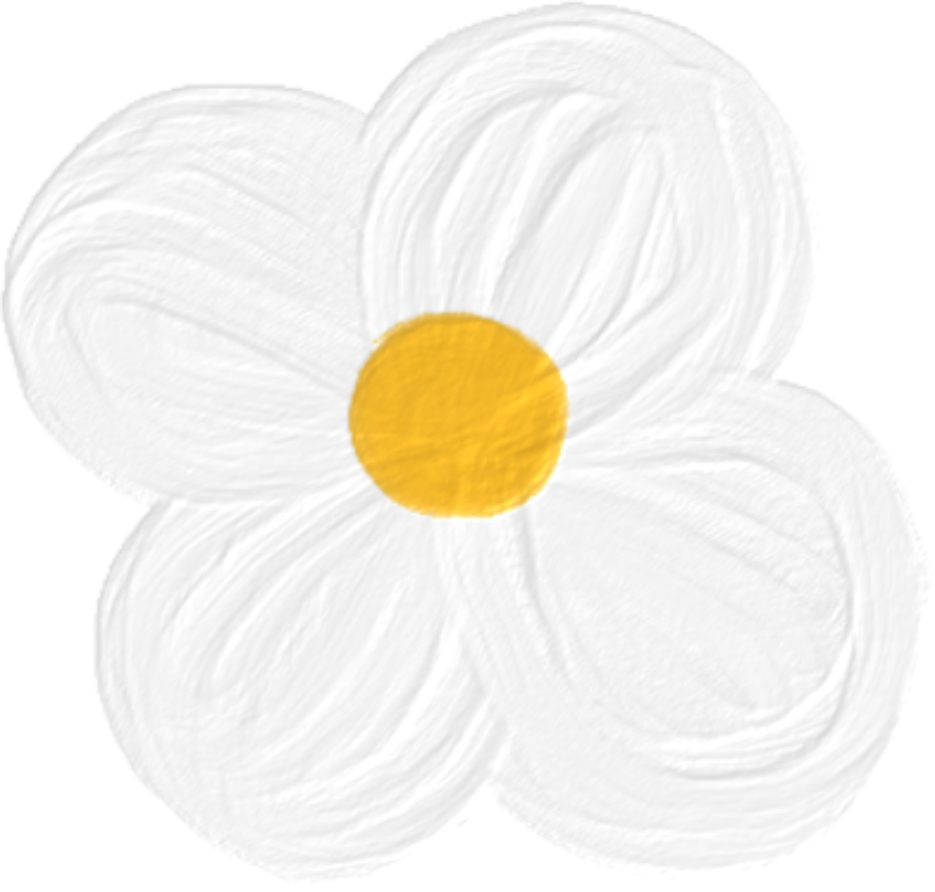 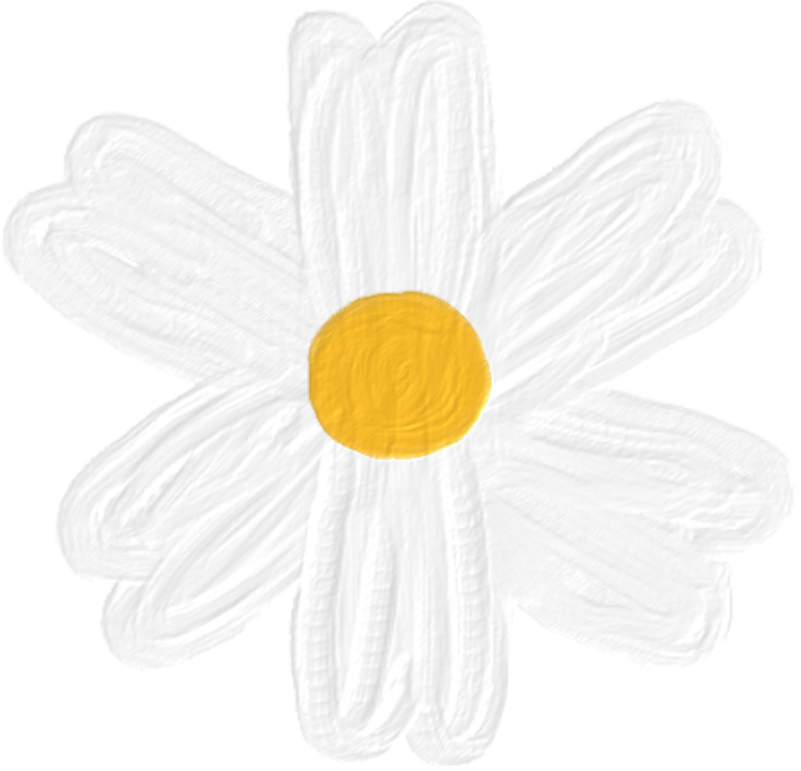 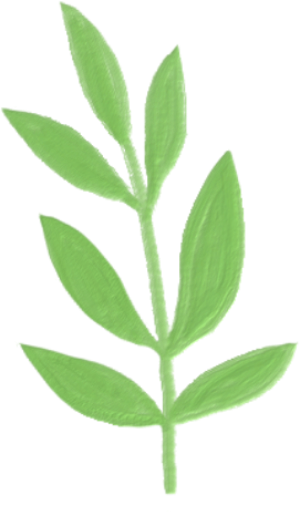 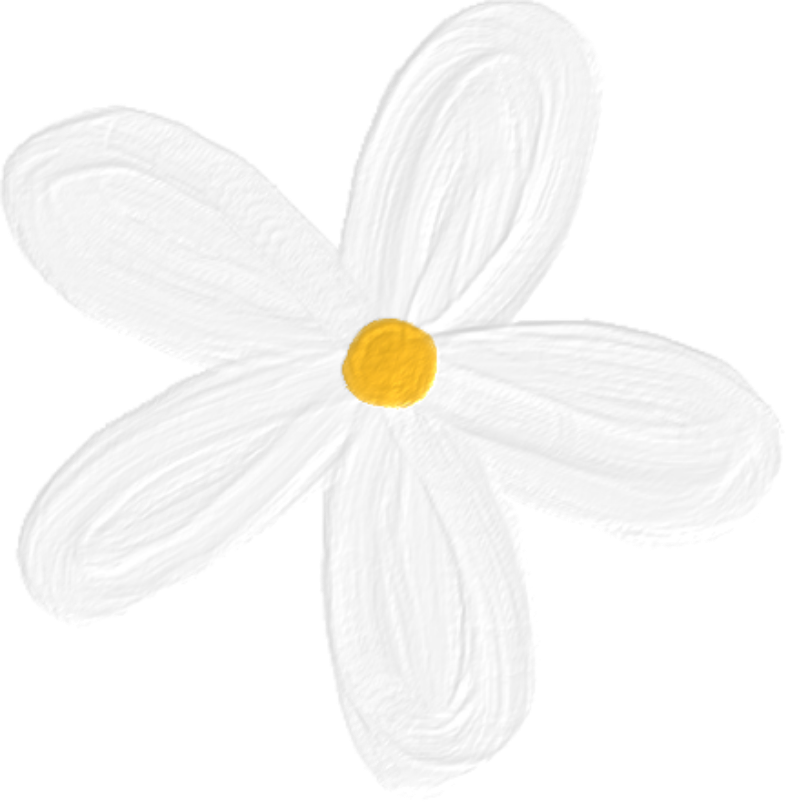 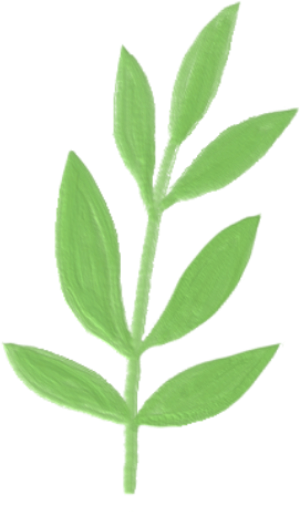 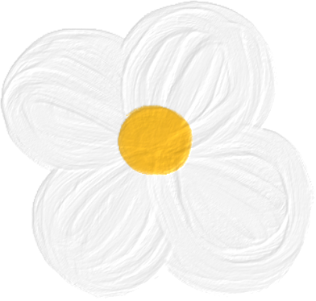 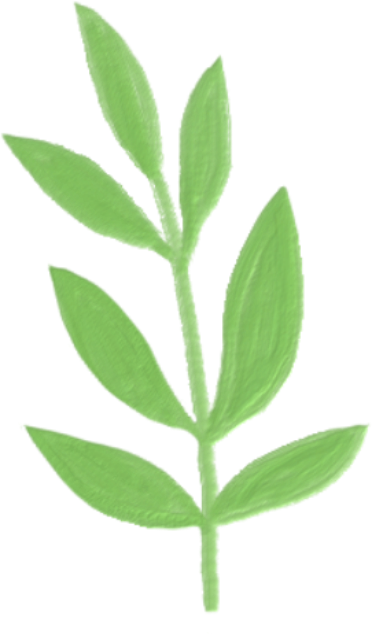 Bangbae Headquarters
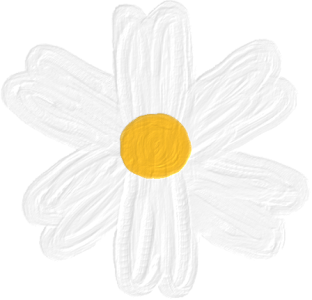 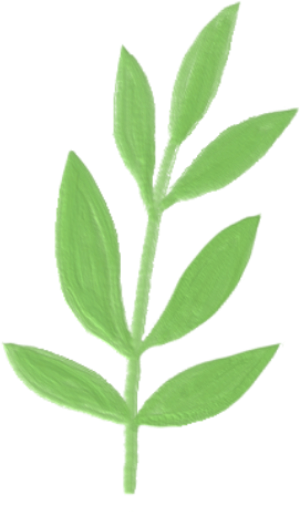 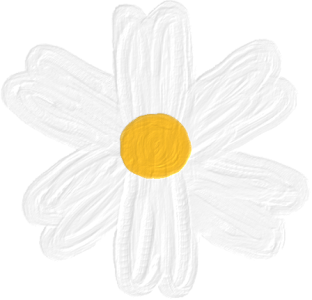 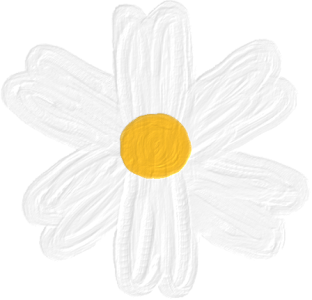 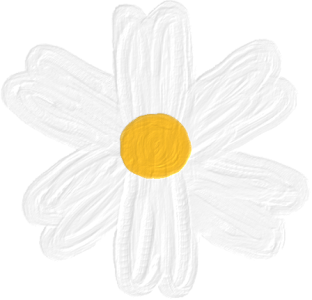 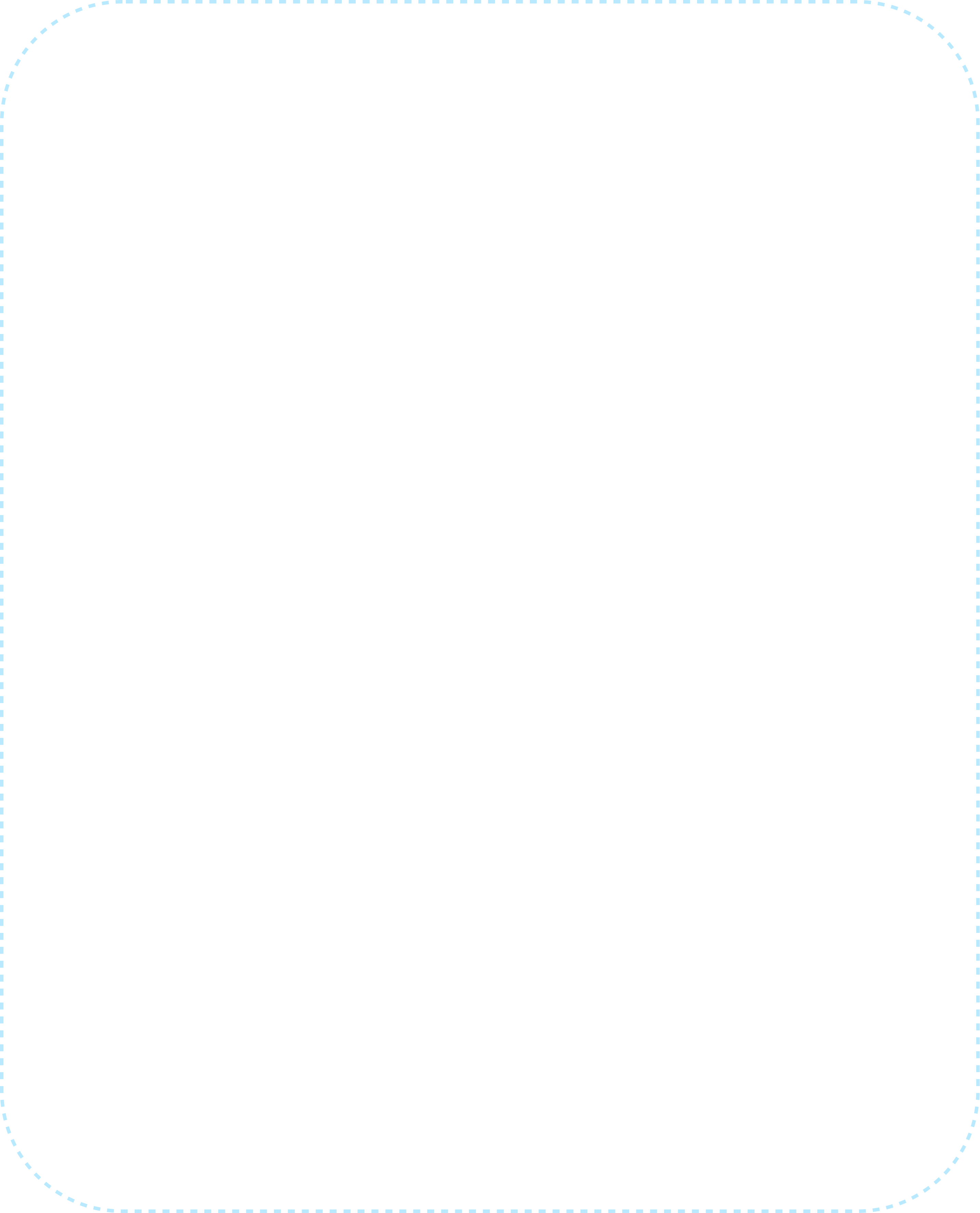 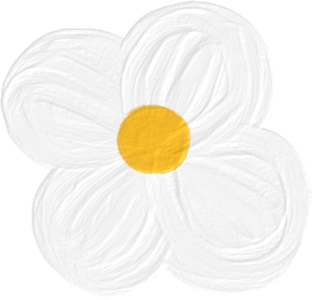 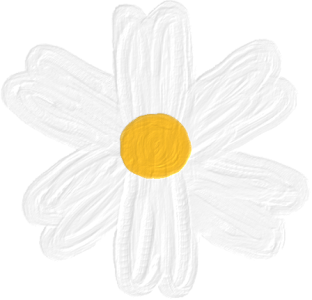 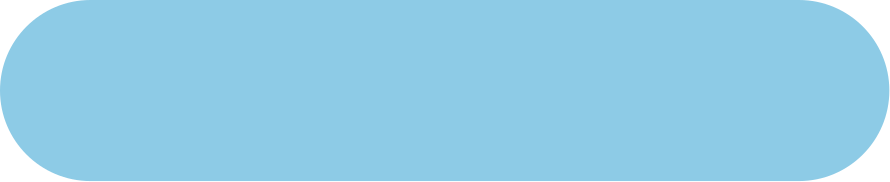 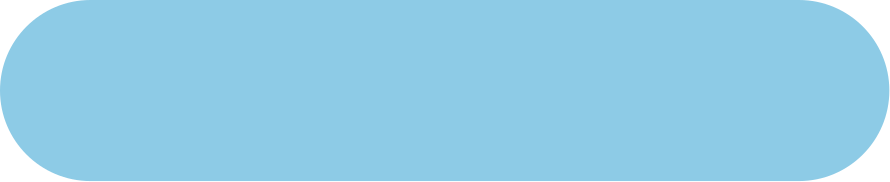 Family Love Day
Ordinary Family
Family Gardening Program
Daily Life - Deviation Package 2
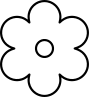 Date & time : 4/17(Thu) 19:00~21:00
Location : Bangbae Headquarters  4th floor   
             training room
Recipient : Seocho-gu family
Content : Family Gardening Program
Inquiry : 070-7477-2406(Haeun Seo)
Date & time : 4/25(Fri) 19:00~21:00
Location : Bangbae Headquarters  4th 
              floor training room
Recipient : 7 single-parent/grand-parent                                   
               families, 15 people
Content : Organize storage training
Inquiry : 070-7477-2612(Joohyun Lee)
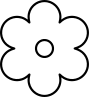 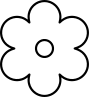 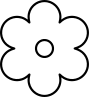 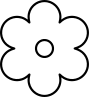 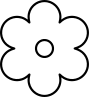 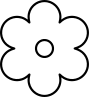 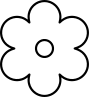 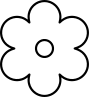 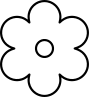 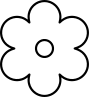 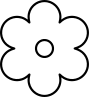 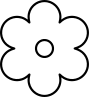 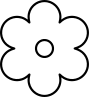 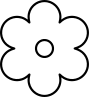 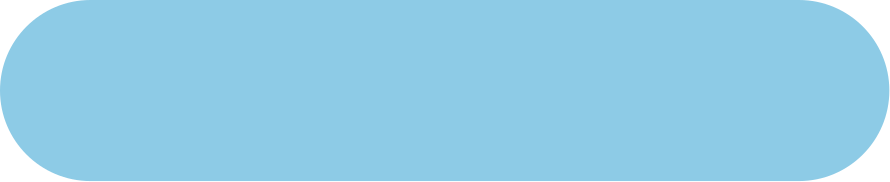 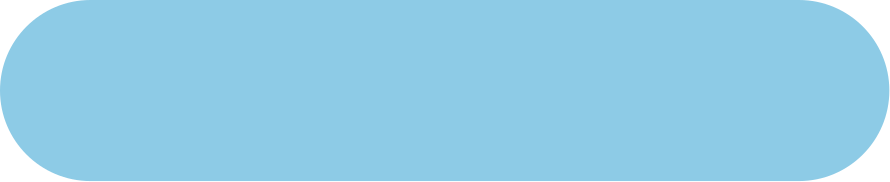 Happy Bridge
Whole Family Care Project
Psychological and Emotional Specialization 
Council: Hope (Holding Hope)
‘Meeting; Meet the Inner 
Side of Family’
Date & time : Every tuesday  19:00~21:00
Location : Bangbae Headquarters  4th 
             floor open space
Recipient : Seocho-gu family
Content : Finding out your family’s  heart       
             through art and food therapy
Inquiry : 070-7456-2415(Ye-seung Jeong)
Date & time : 4/25(Thu) 14:00~18:00
Location : Bangbae Headquarters 4th floor                         
             training room
Recipient : Case manager of related            
              organizations in Seocho-gu
Content : Education related to borderline  
             intellectual disability
Inquiry : 070-7477-2412(Youngok Nam)
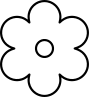 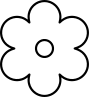 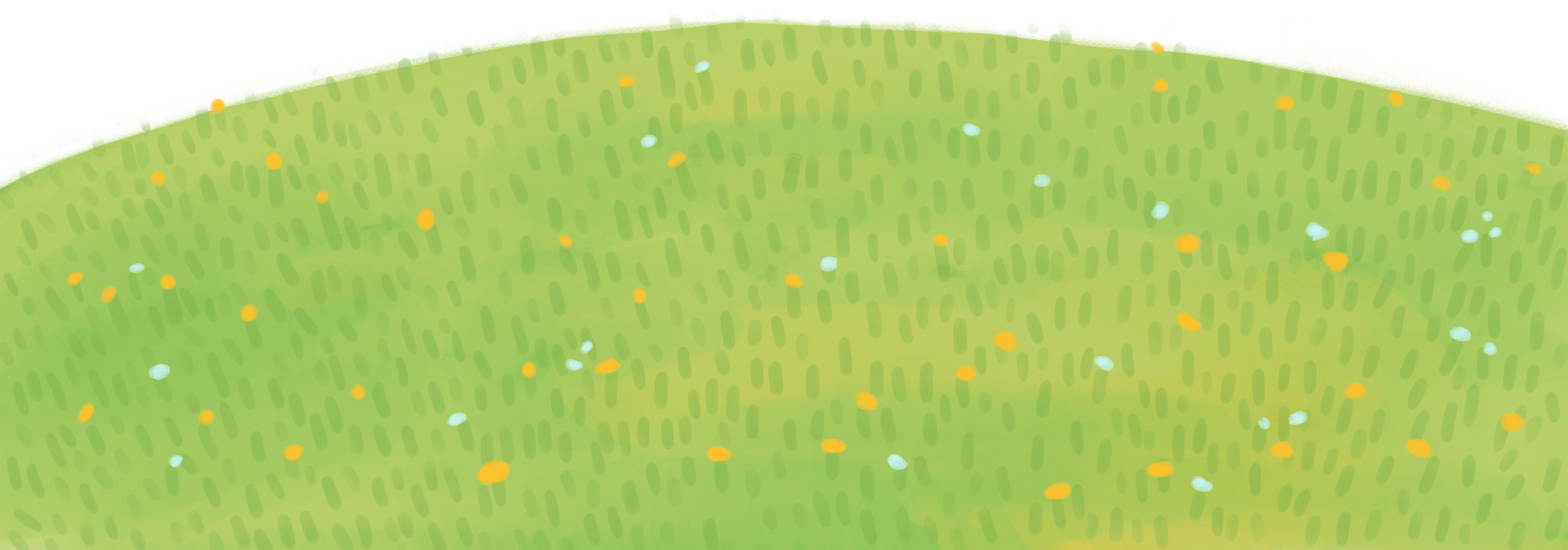 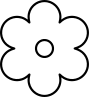 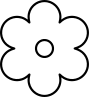 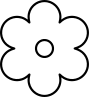 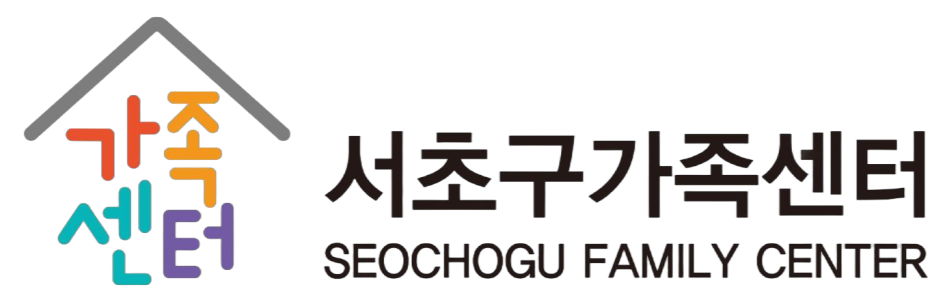 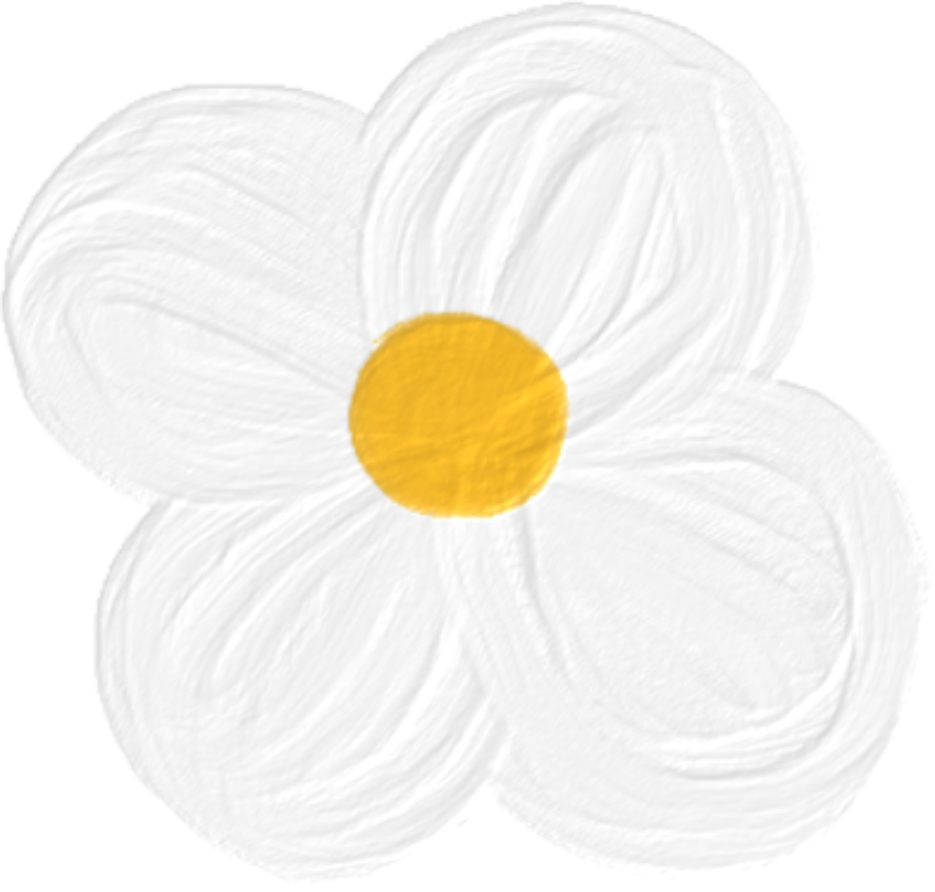 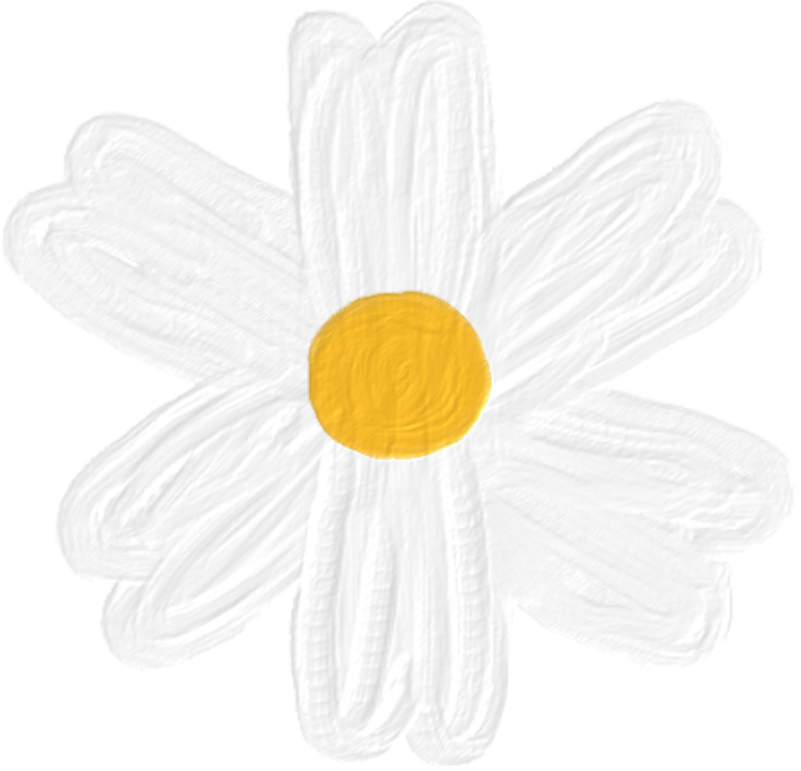 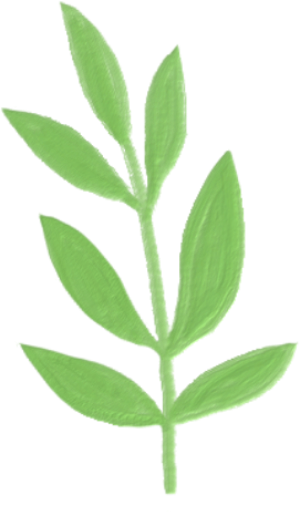 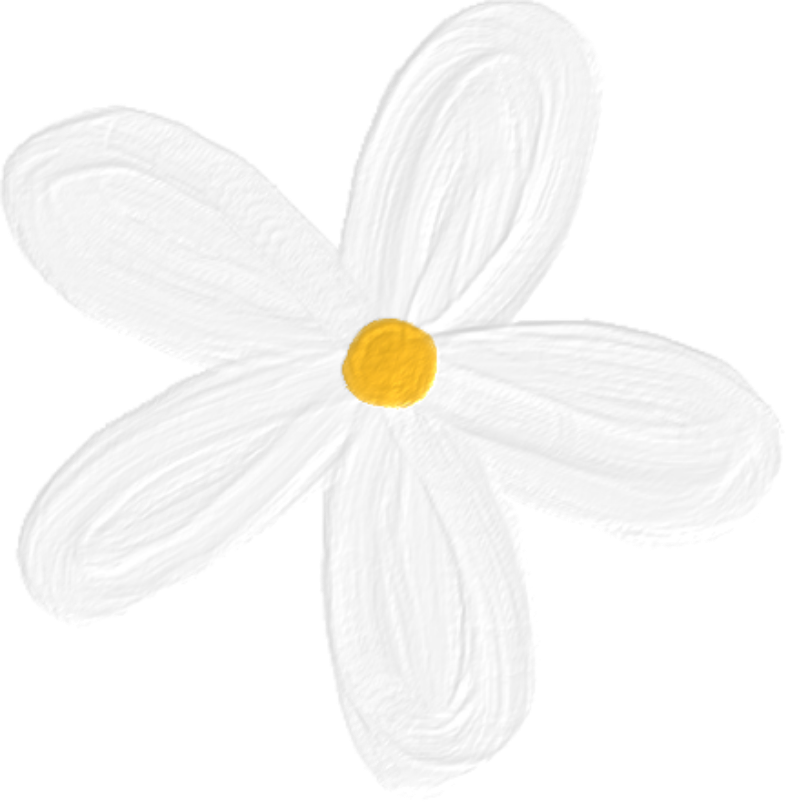 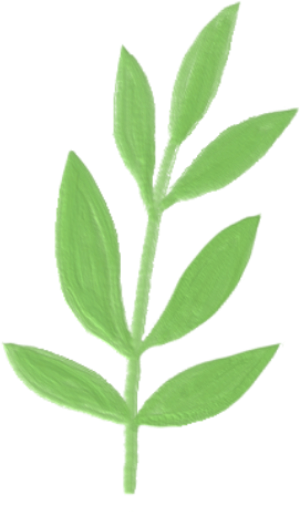 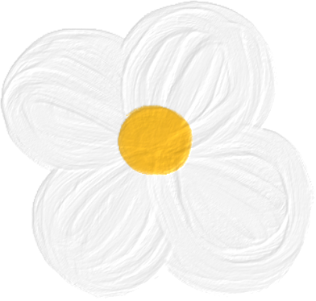 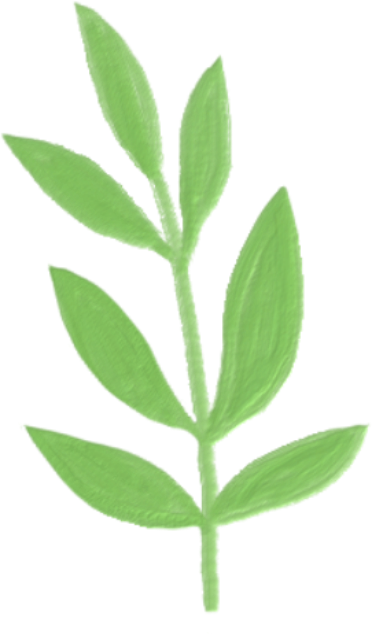 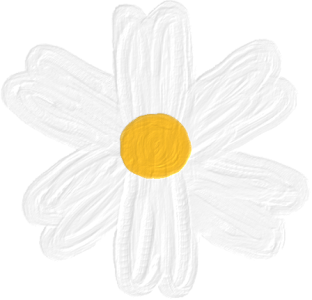 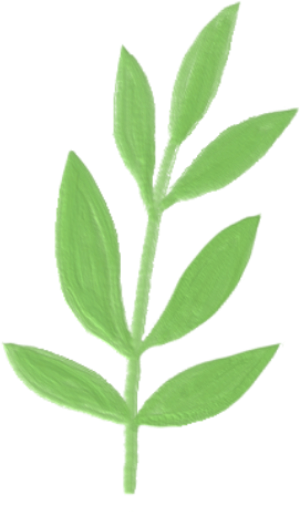 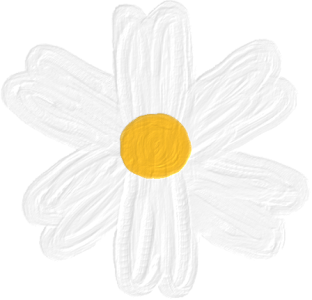 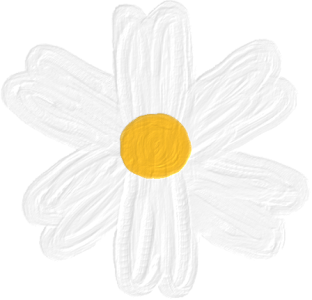 Bangbae Headquarters
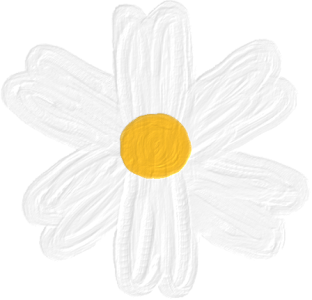 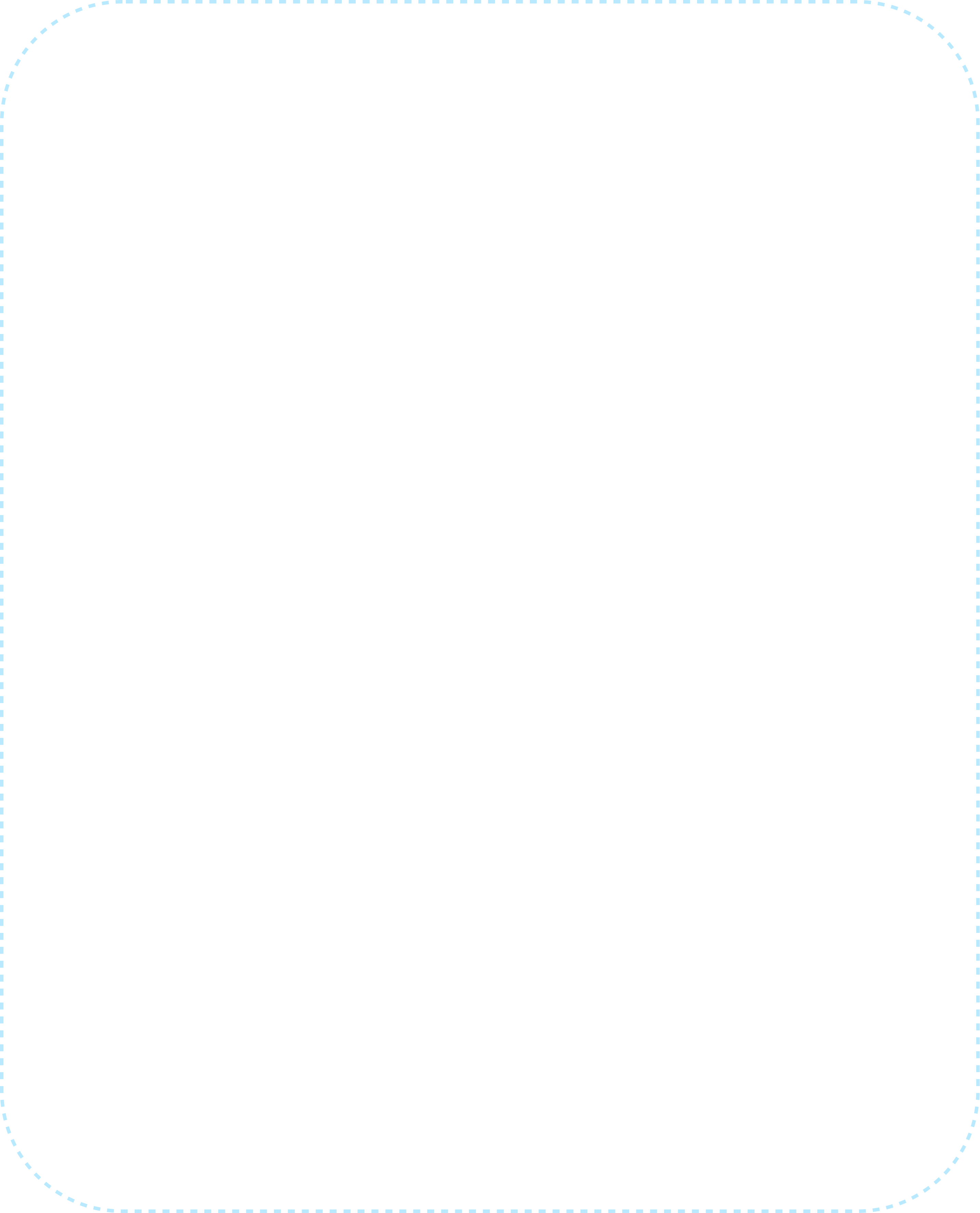 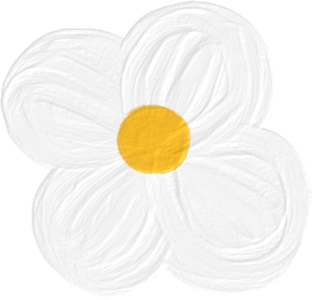 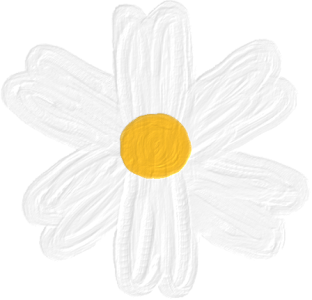 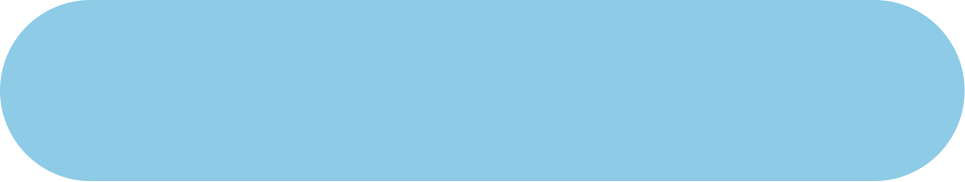 Support for growth of multicultural families
Global Aura Chamber
Global Ensemble
Date & time : Every Thursday
              10:00~11:30  15:00~16:00
Location : Bangbae Headquarters 4th floor open space
Recipient : 5 multicultural parents
Content : Flute, Violin, Cello l:l Lessons
Inquiry : 070-7477-2404(Seulgi Park)
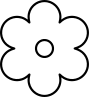 Date & time : Every tuesday, wednesday,   
              thursday15:00~20:00
※ Time varies by day
Location : Bangbae Headquarters 4th 
             floor open space
Recipient : 15 multicultural children
Content : Flute, Violin, Cello l:l Lessons
Inquiry : 070-7477-2404(Seulgi Park)
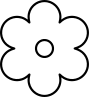 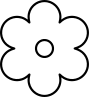 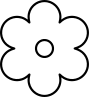 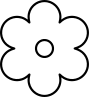 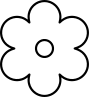 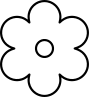 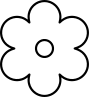 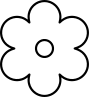 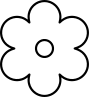 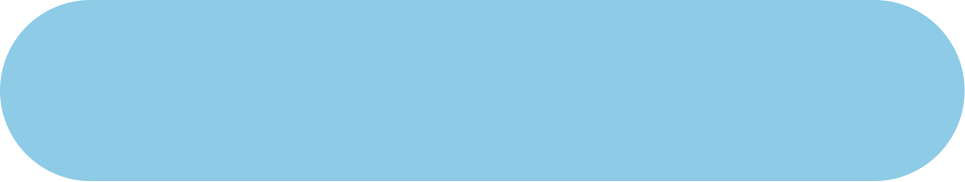 Korean Class (Children
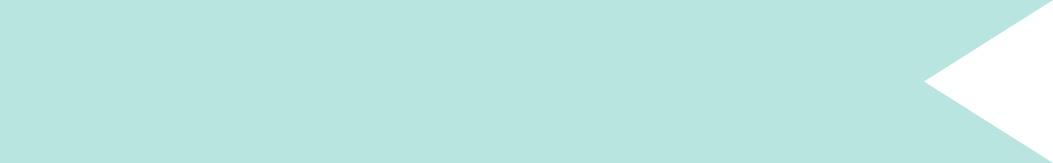 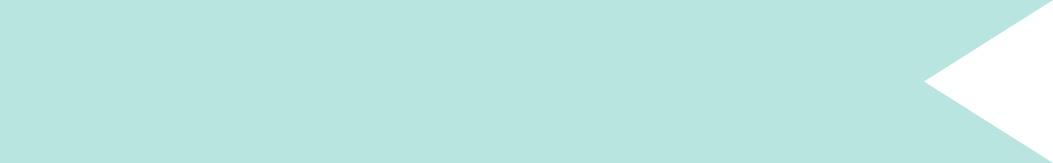 Korean for children
 (school age)
Korean for children (preschool)
Date & time : Every tuesday 16:00~17:00
Location : Bangbae Headquarters 4th 
              training room
Recipient : Multicultural children
Content : Customized Korean language 
           class for children
Inquiry : 070-7456-2415(Ye-seung Jeong)
Date & time : Every thursday 16:00~17:00
Location : Bangbae Headquarters 4th training room
Recipient : Multicultural children
Content : Customized Korean language 
            class for children
Inquiry : 070-7456-2415(Ye-seung Jeong)
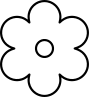 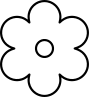 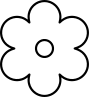 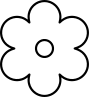 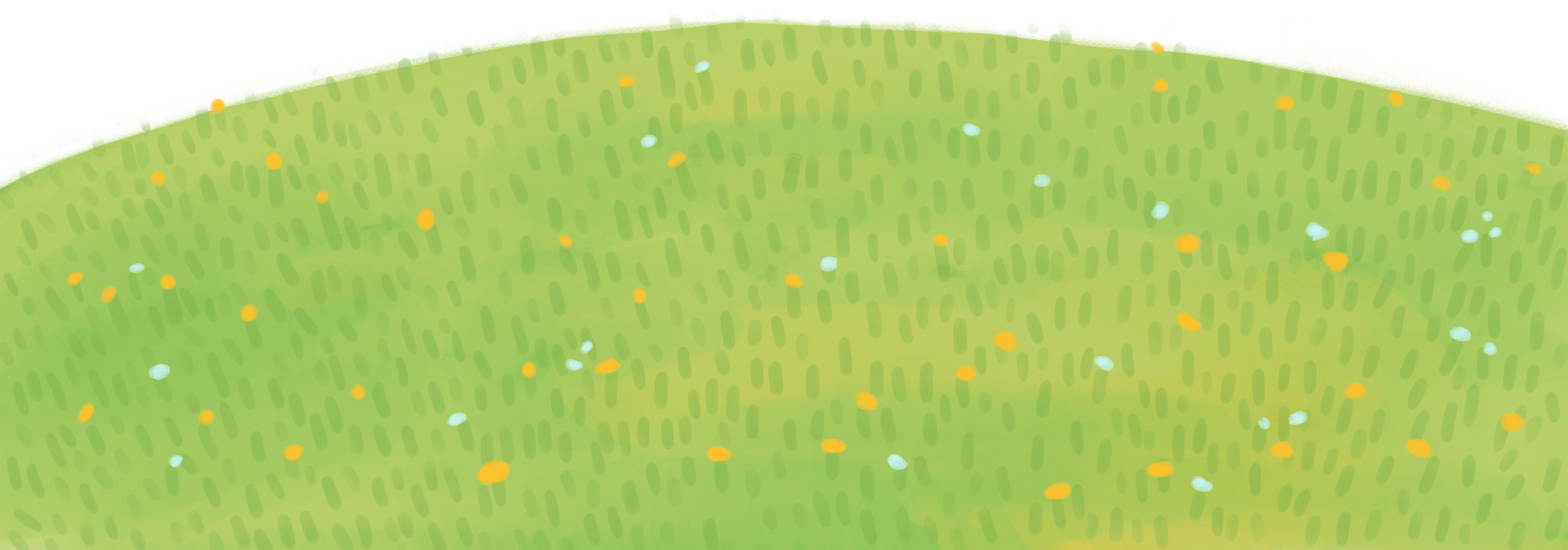 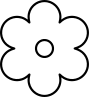 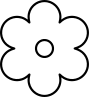 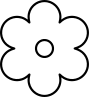 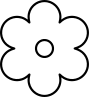 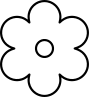 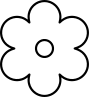 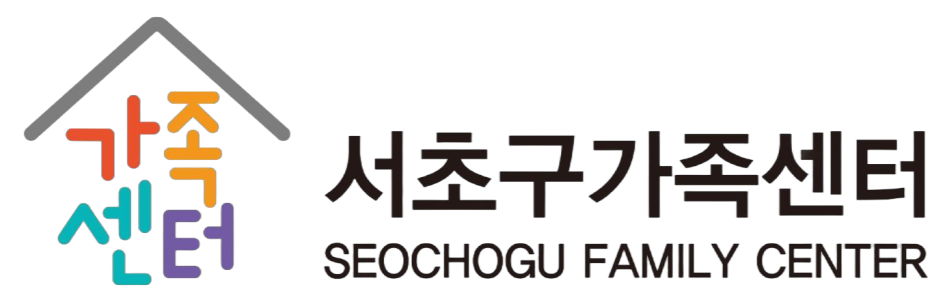 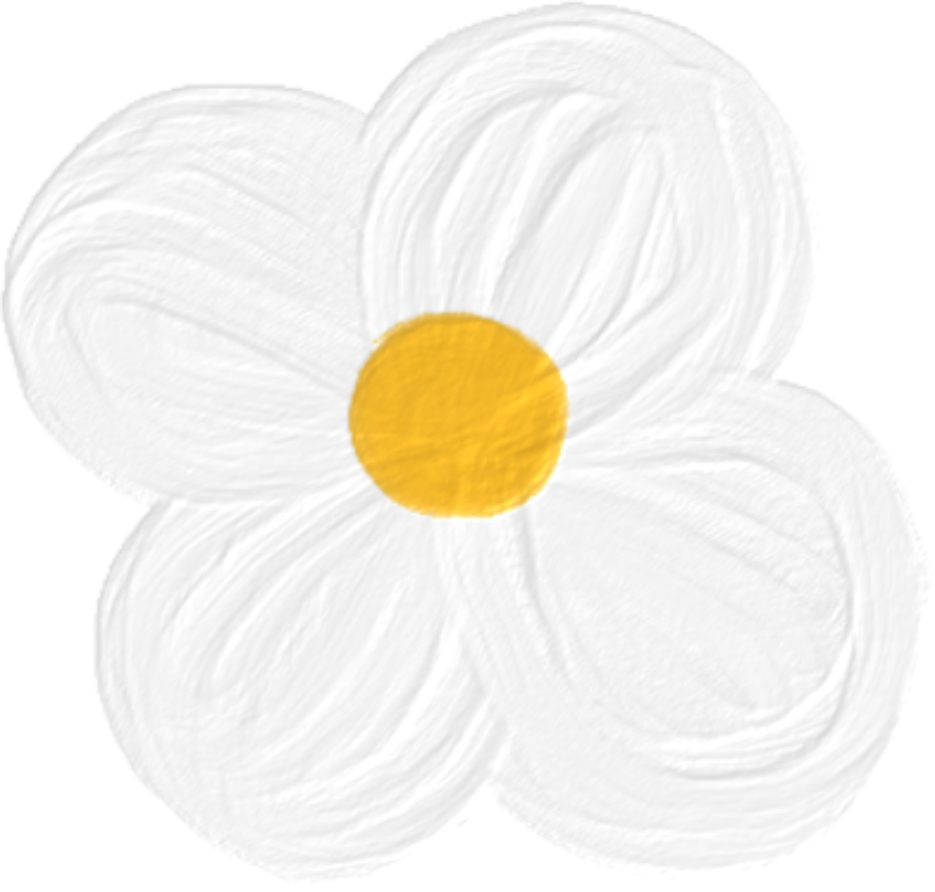 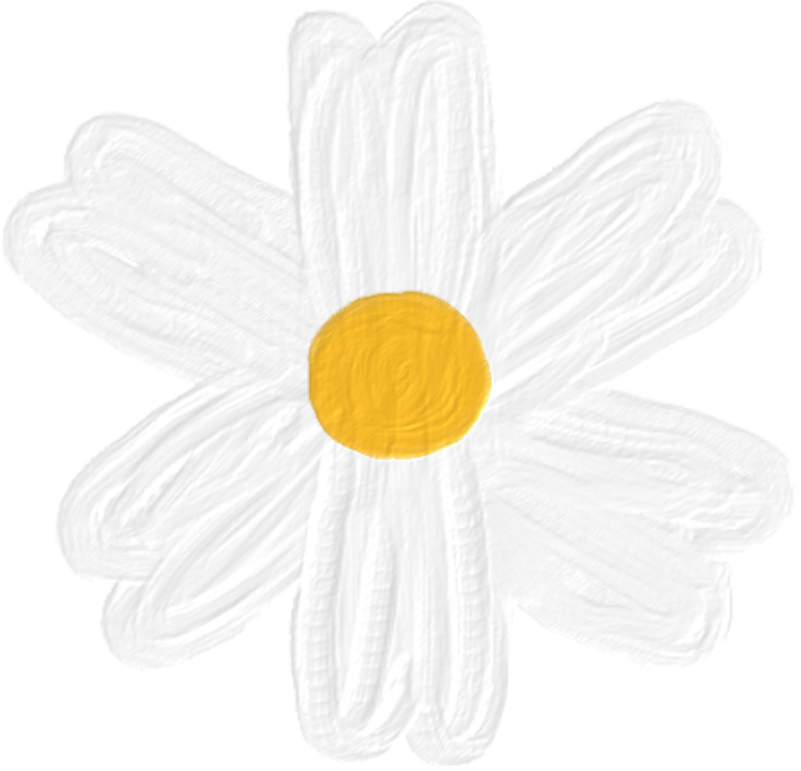 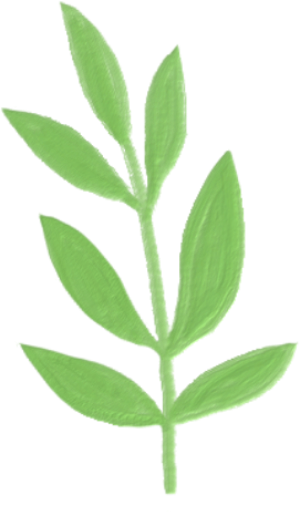 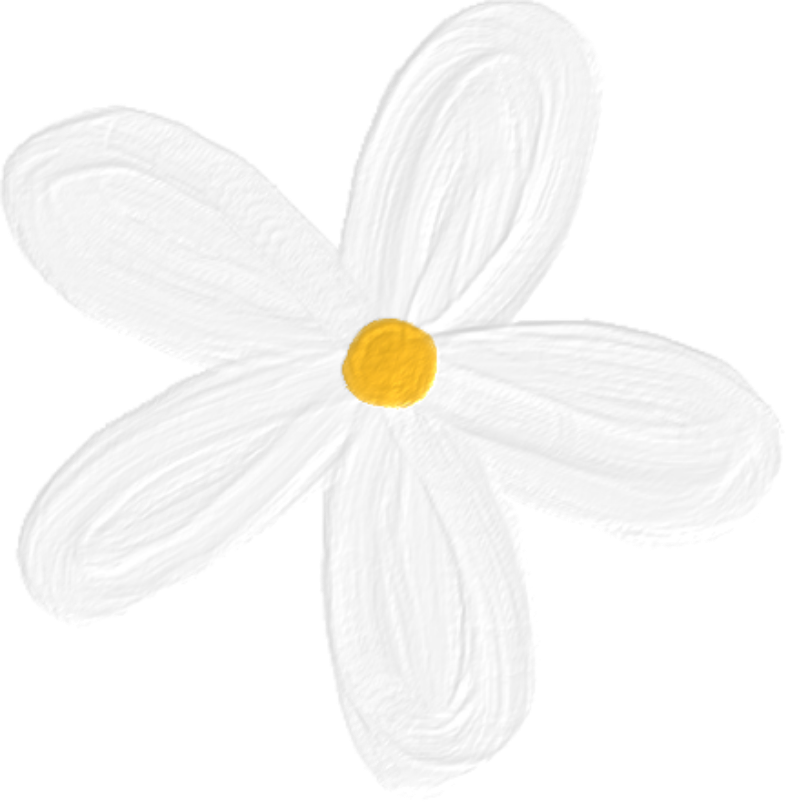 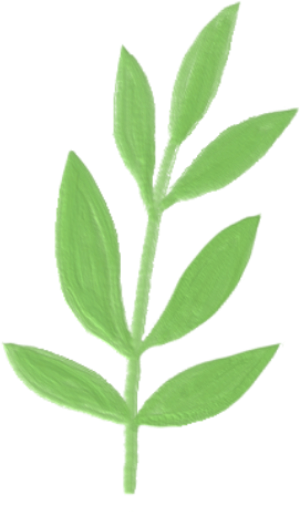 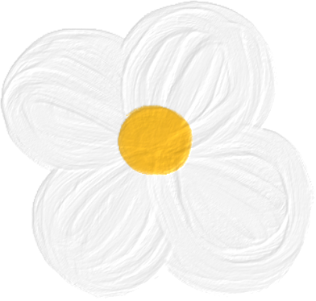 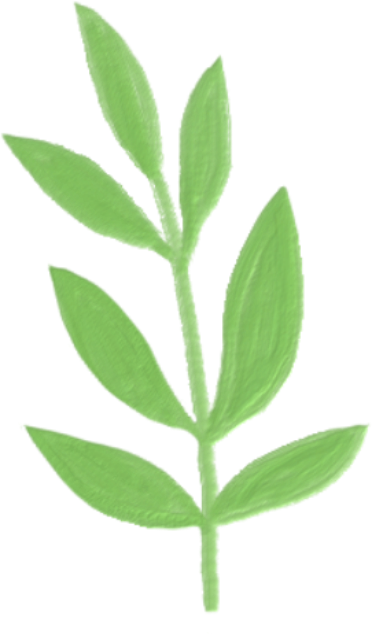 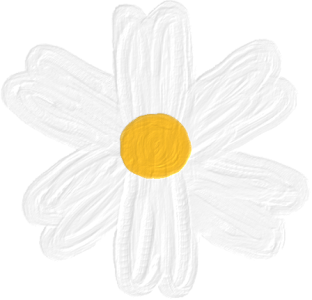 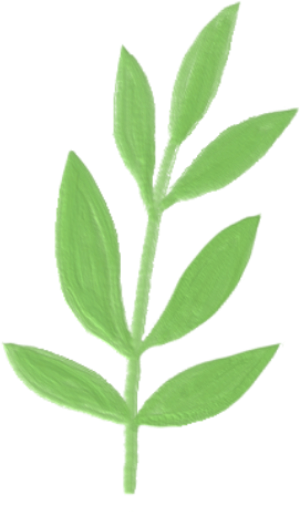 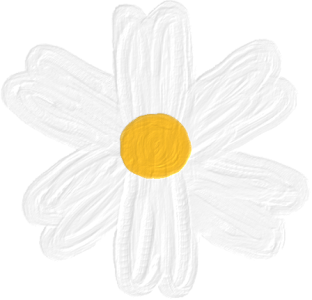 Bangbae Headquarters
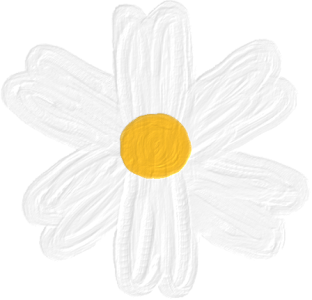 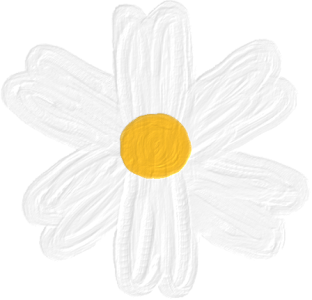 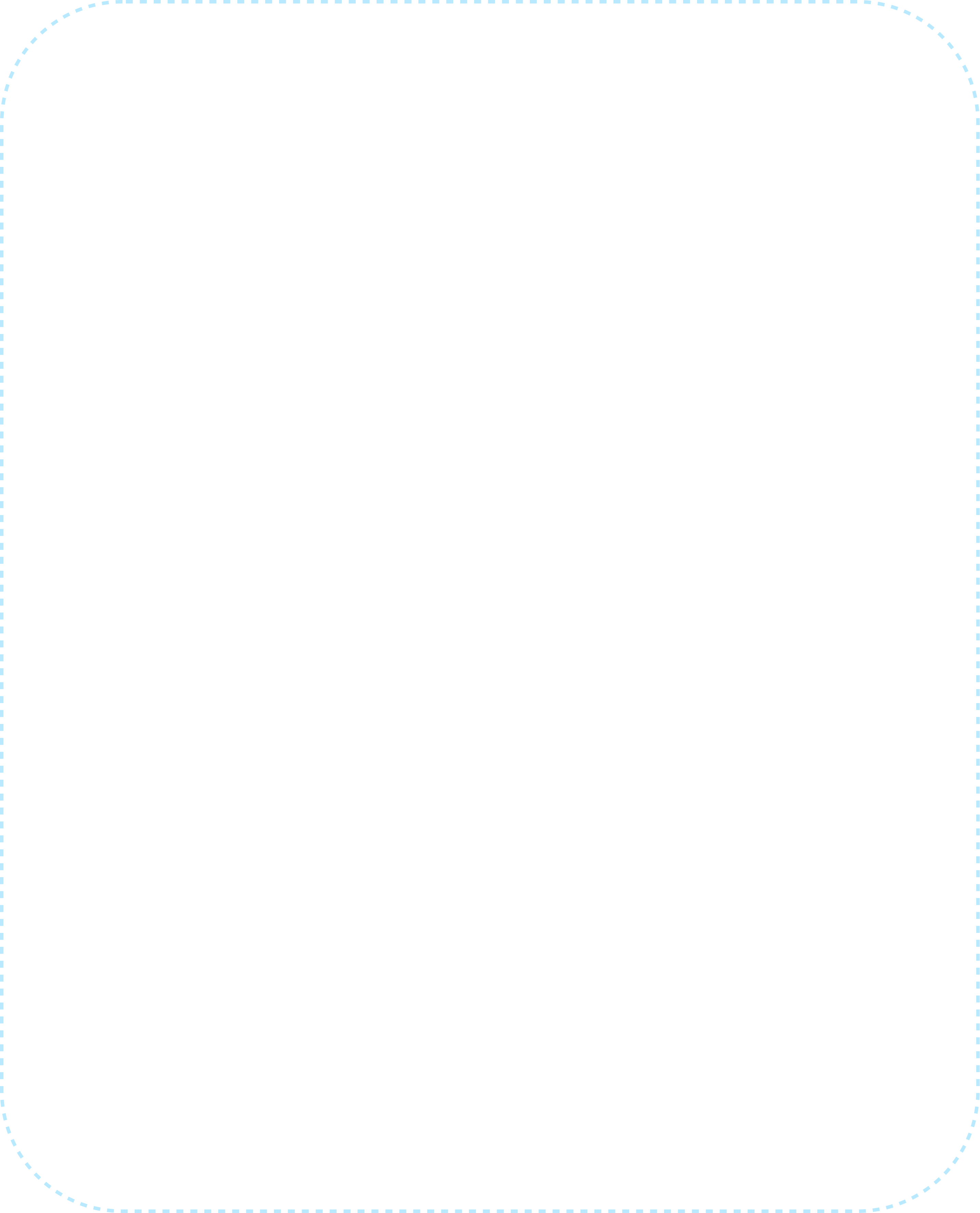 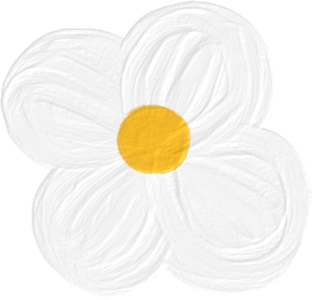 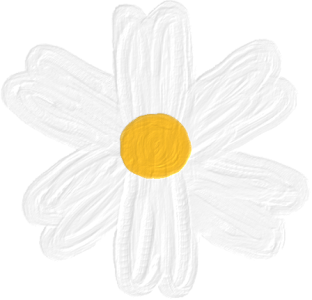 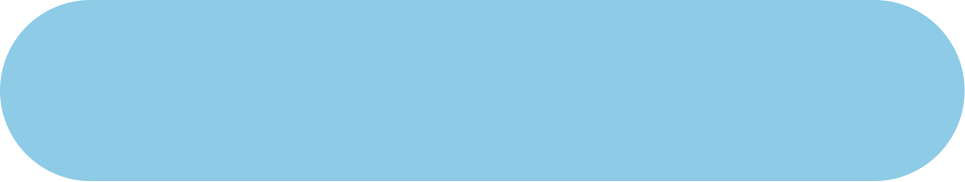 Korean Class (Adult)
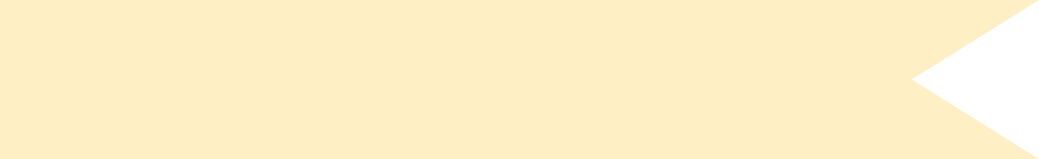 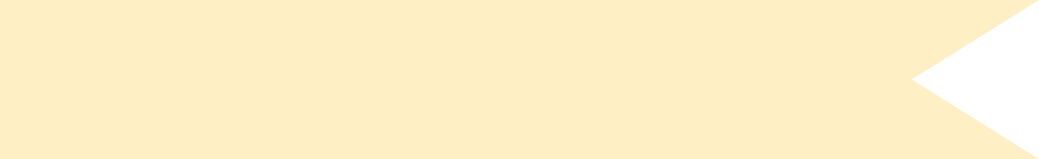 Beginner Korean for adults
Intermediate Korean 
for adults
Date & time : Every monday & wednesday
                  10:00~12:00
Location : ZOOM
Recipient : Married immigrants, foreigners,              
               international students, etc
Content : Intermediate Korean  Class
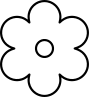 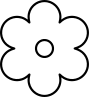 Date & time : Every tuesday & thursday 
              10:00~12:00
Location : ZOOM
Recipient : Married immigrants, foreigners,                                
              international students, etc.
Content : Beginner Korean Class
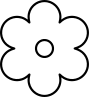 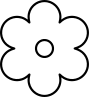 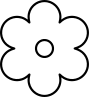 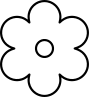 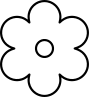 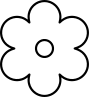 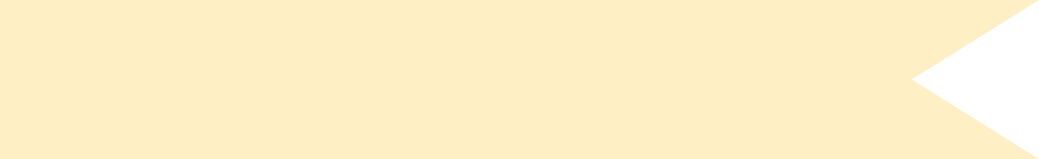 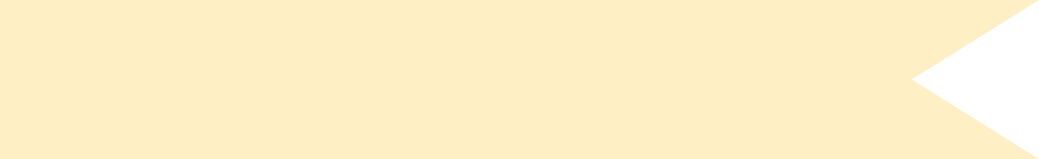 Topik for adults
Korean Conversation 
for adults
Date & time : Every tue & thu 13:30~15:30
Location : ZOOM
Recipient : Married immigrants, foreigners, 
              international students, etc.
Content : Korean Conversation Class
Date & time: Every tue & thu  10:00~12:30
Location : ZOOM
Recipient :  Married immigrants,  foreigners,                   
             international students, etc.
Content : Korean Topik Class
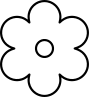 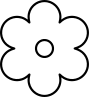 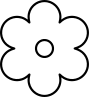 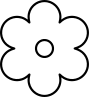 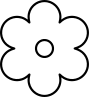 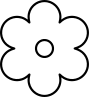 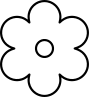 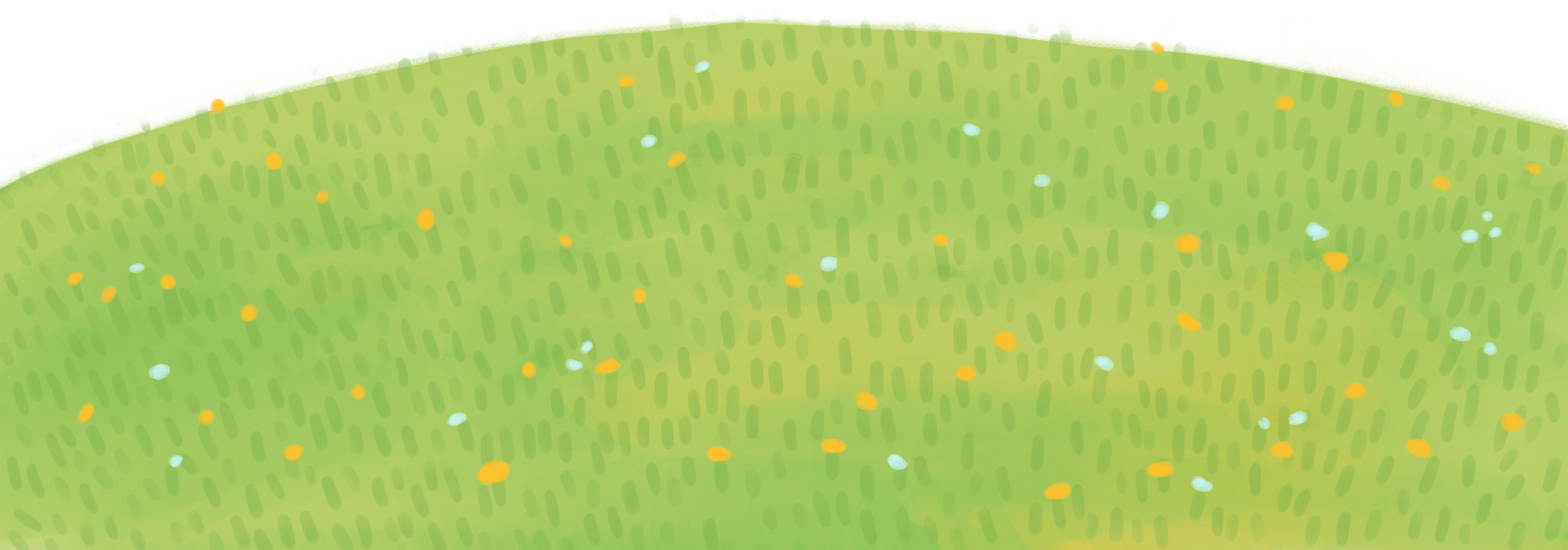 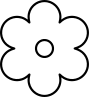 Inquiry : 070-7456-2415(Ye-seung Jeong)
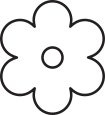 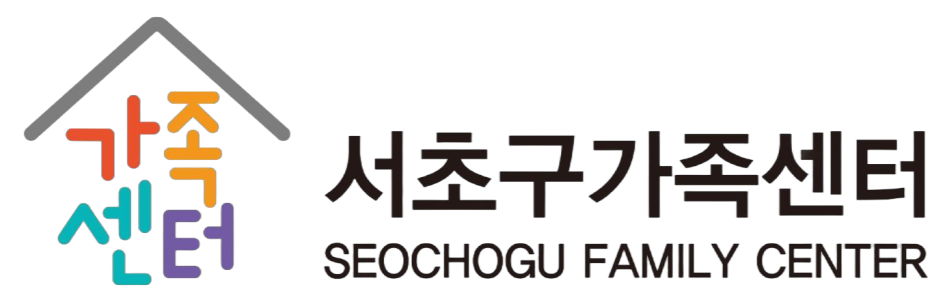 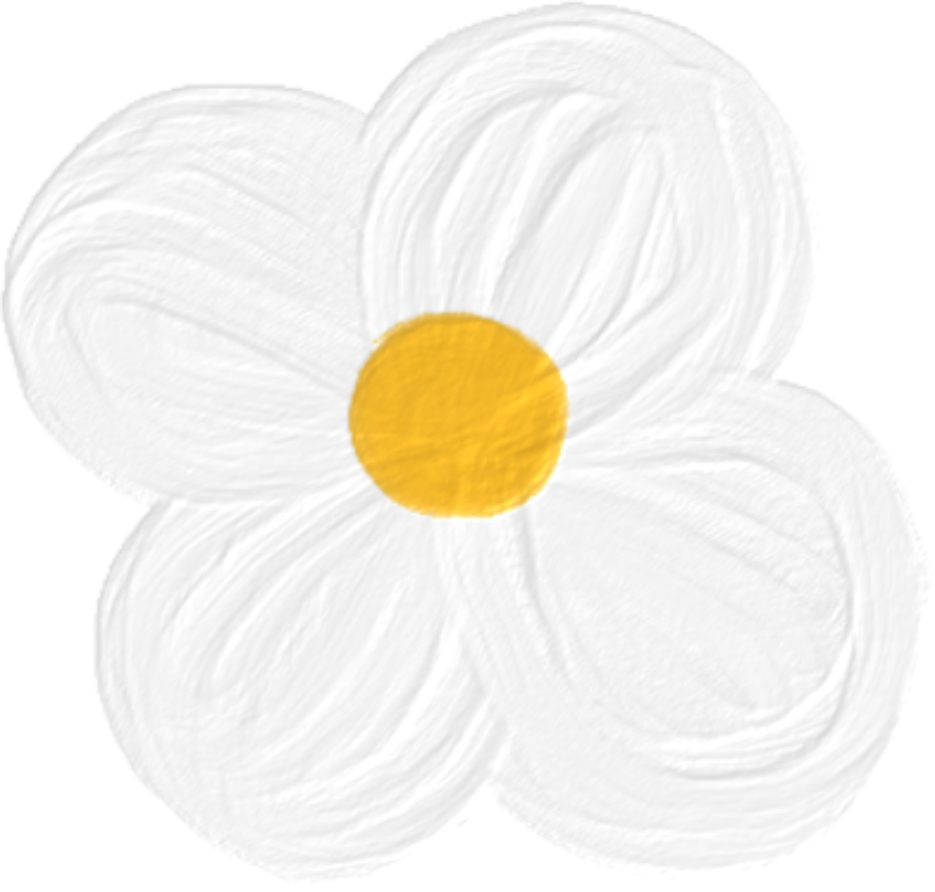 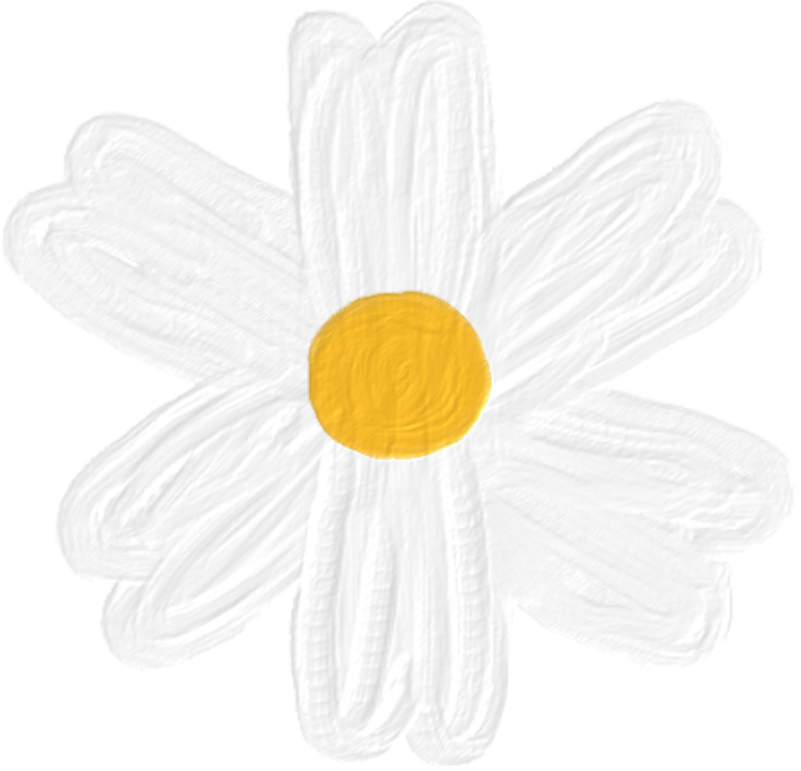 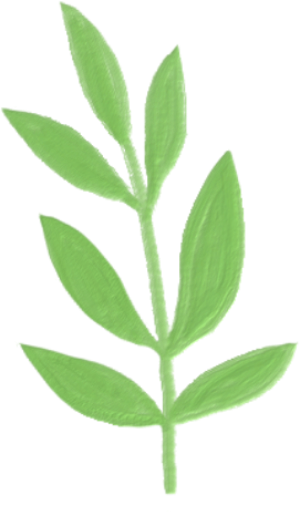 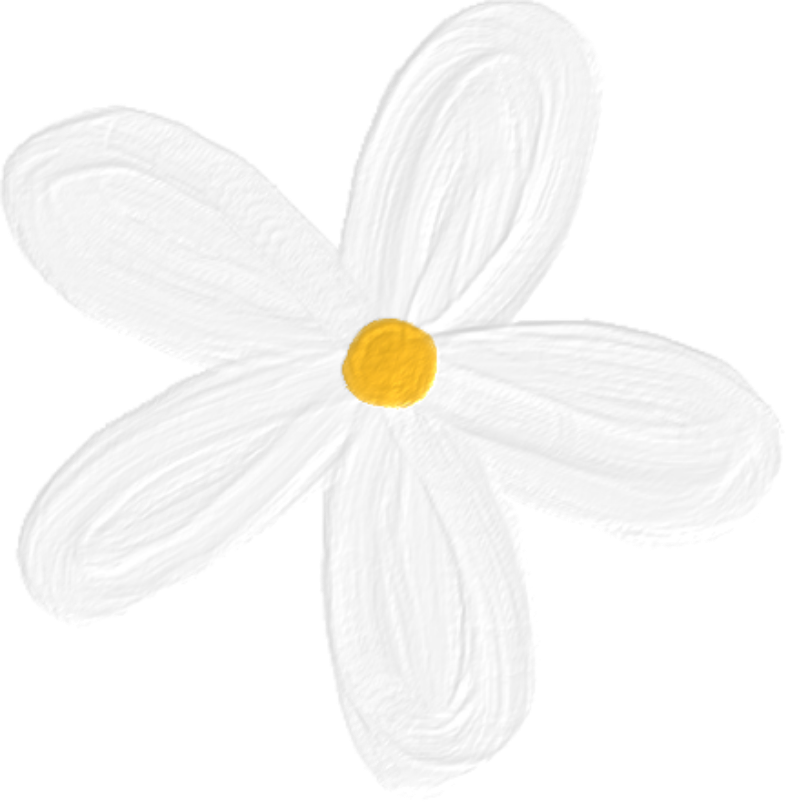 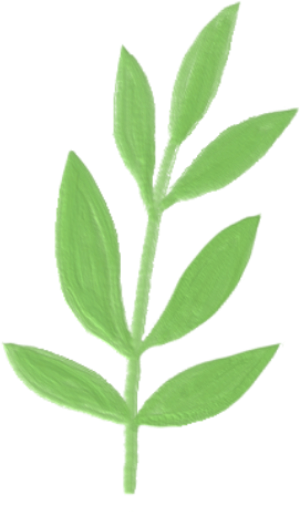 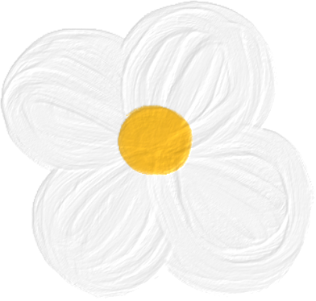 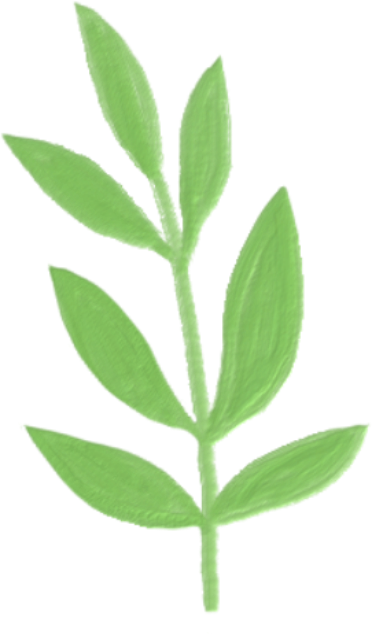 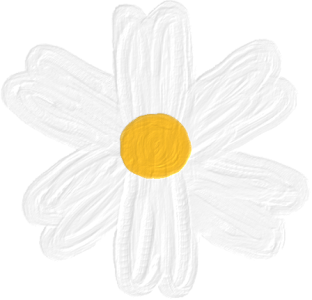 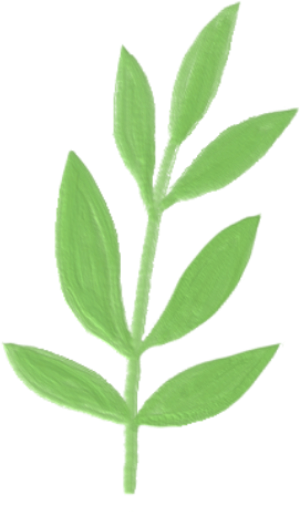 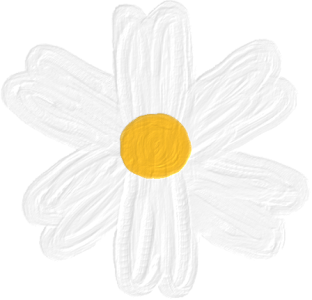 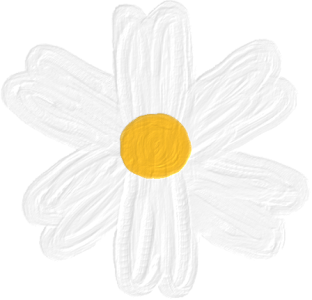 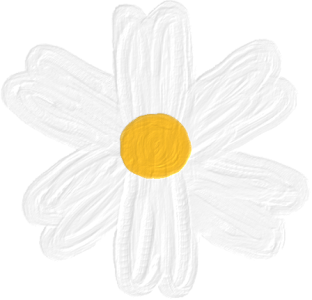 External(outside) 
Activities
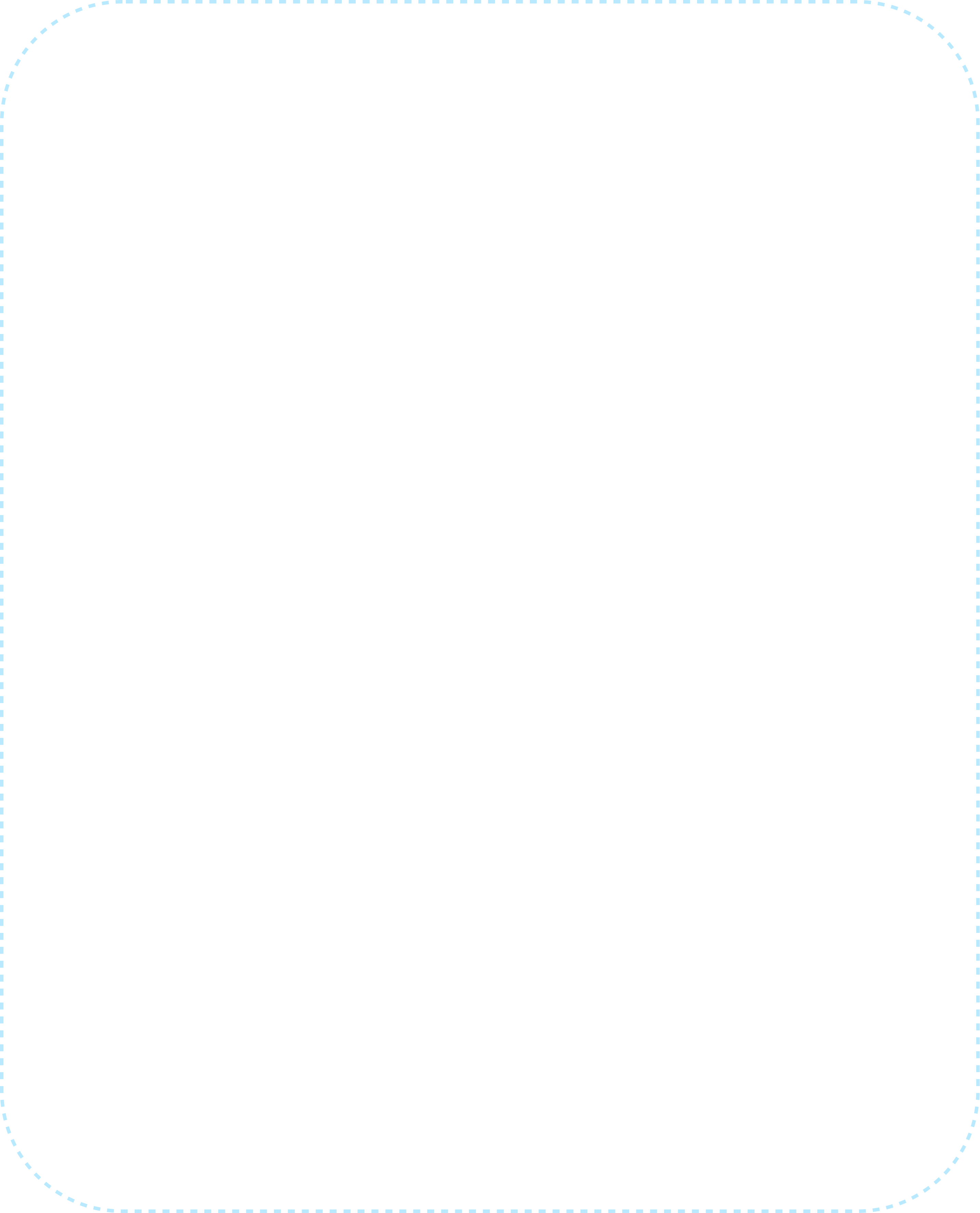 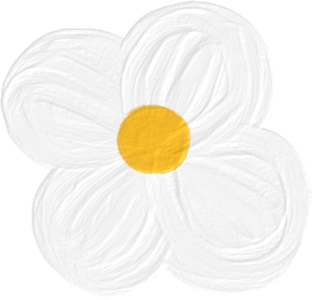 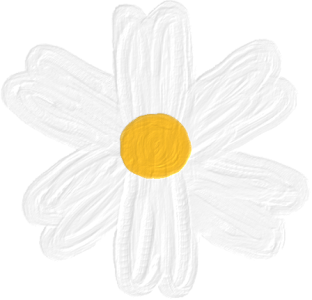 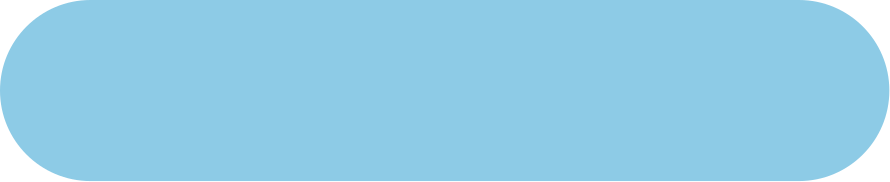 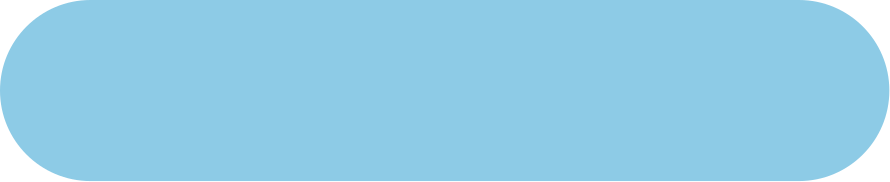 Together Program
Family Volunteer Group
Seocho! Let’s go to Vietnam
Seocho Family Happy Plogging
Date & time : 4/19(Sat) 10:30~12:00
Location : Slow Road Course
Recipient : Family Volunteer
Content : Environmental beautification of 
             our neighborhood for families
Inquiry : 02-6919-9747(Soo-Kyung Kim)
Date & time : 4/12(Sat) 11:00~16:00
Location : Seocho Art and Culture Park
Recipient : 100 multicultural and non-       
     multicultural families living in Seocho-gu
Content : Vietnamese folk games with squid       
     game theme
Inquiry : 070-7436-2012(Yuna Kim)
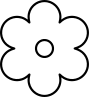 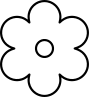 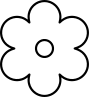 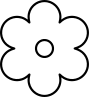 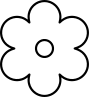 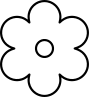 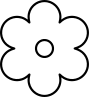 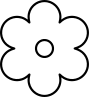 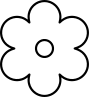 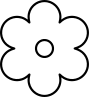 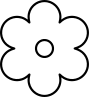 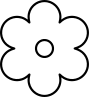 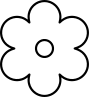 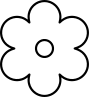 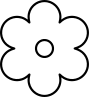 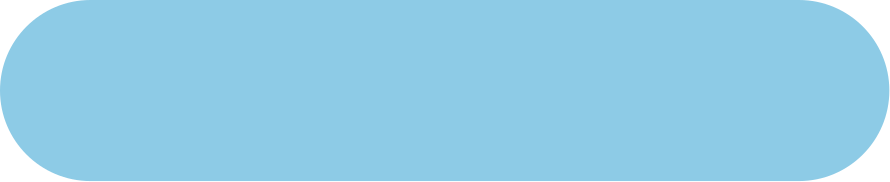 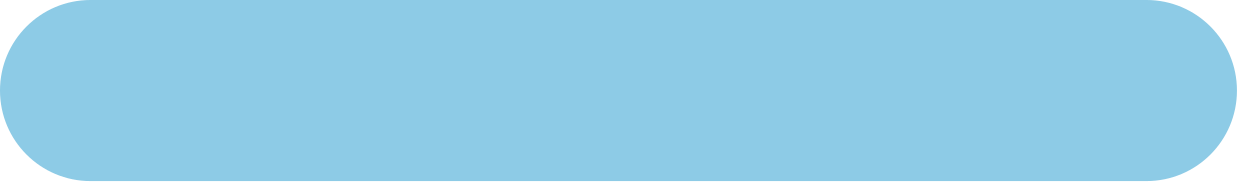 Whole Family Care Project
Dahana (Seocho, all together as one)
Cultural understanding education and awareness improvement puppet show for each country
Education and Culture: Our Family History Exploration Team
Date & time : 4/26(Sat) 10:00~12:00
Location : Seoul Museum of History
Recipient : Vulnerable/at-risk case 
             families, 10 families, 20 people
Content : Trip to the Seoul Museum 
            of  History
Inquiry : 070-7477-2408(Jinah Kim)
Date & time : Varies depending on institution
Location : Daycare centers, kindergartens,      
             elementary schools, etc.
Recipient : Children, teachers, etc., from
                the applicant institution
Content : Multicultural understanding 
             education & puppet show
Inquiry : 070-7477-2406(Haeun Seo)
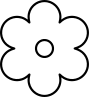 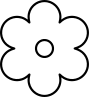 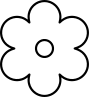 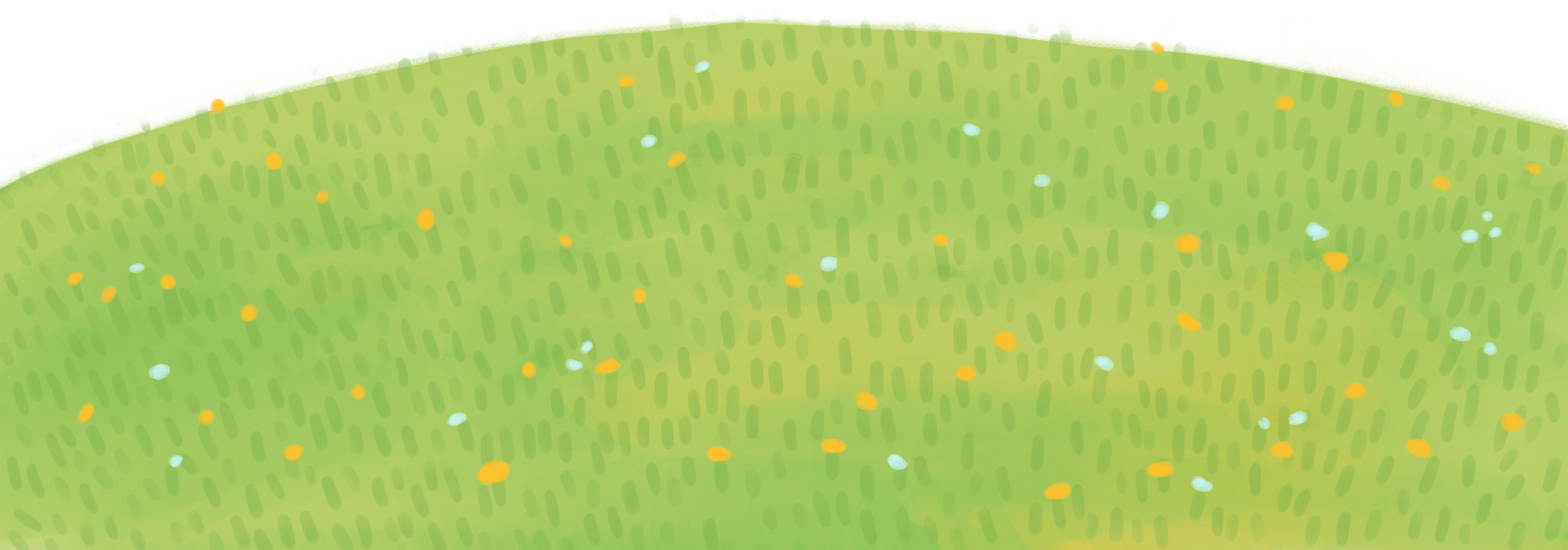 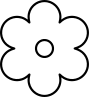 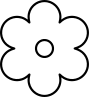 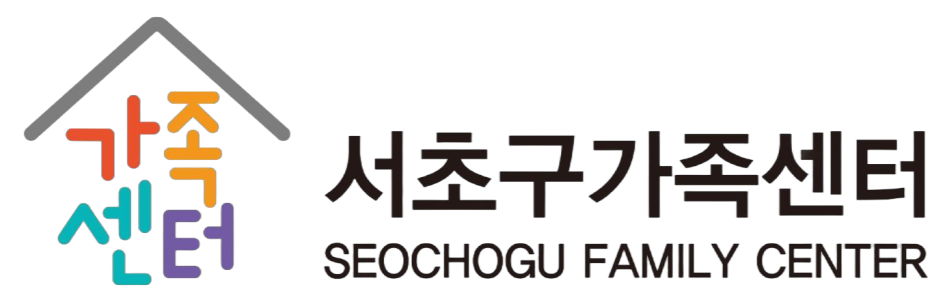 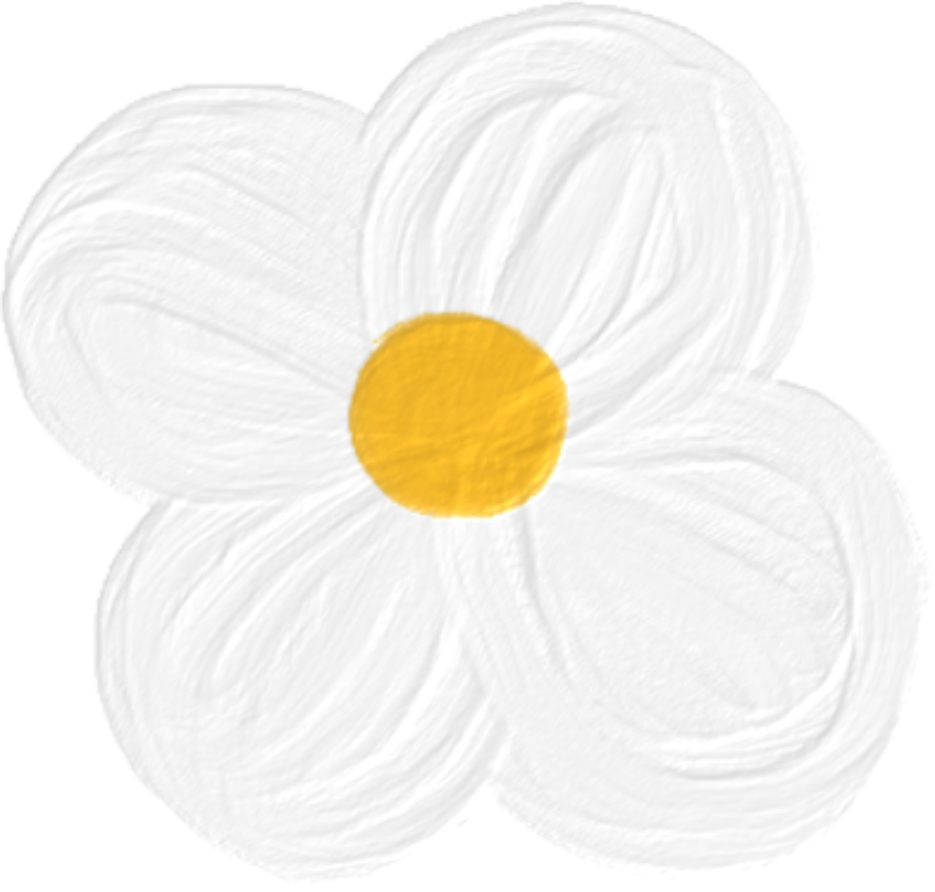 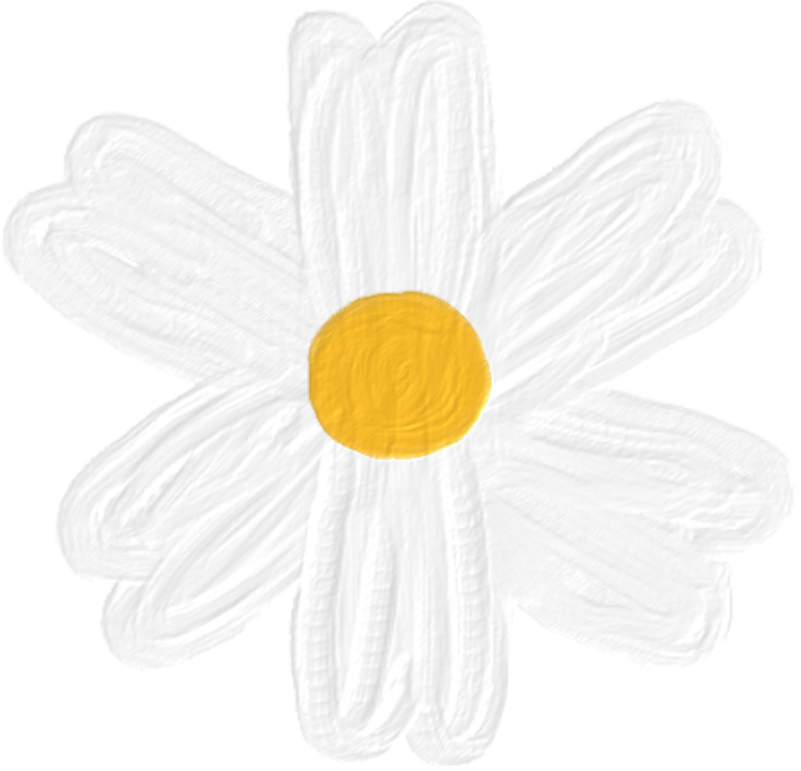 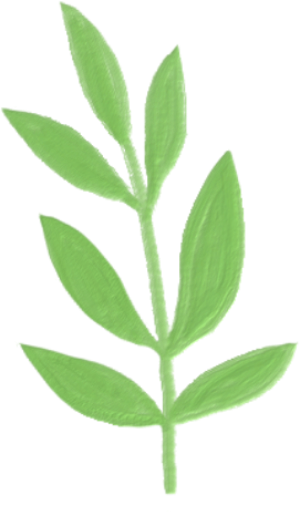 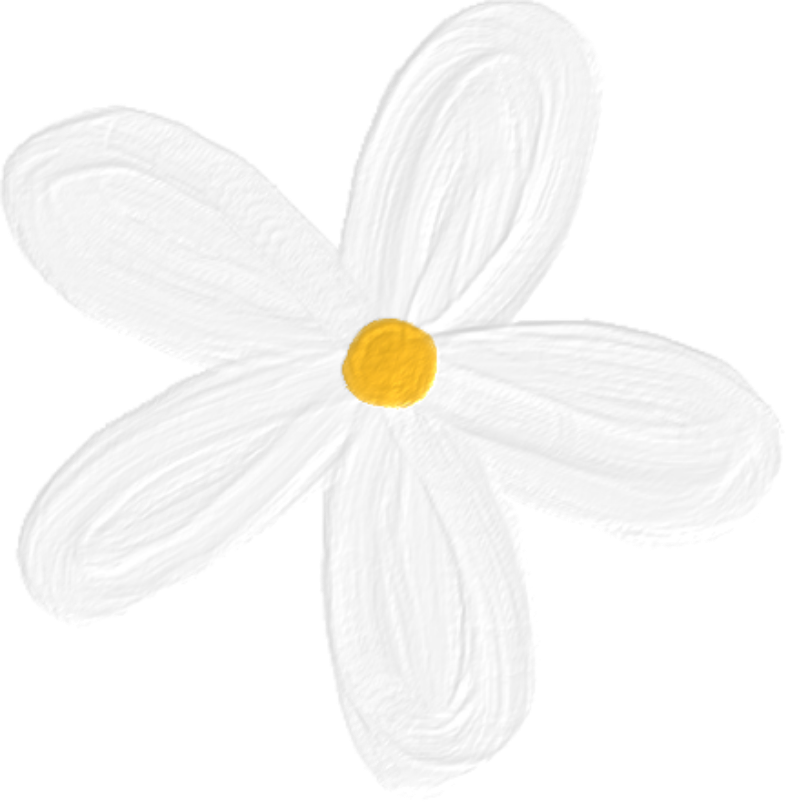 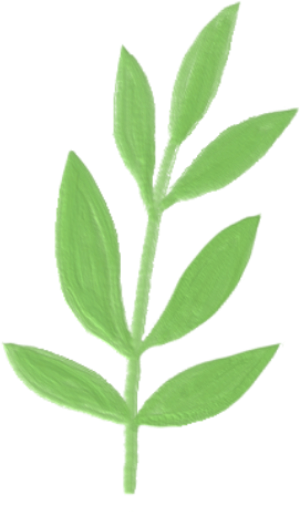 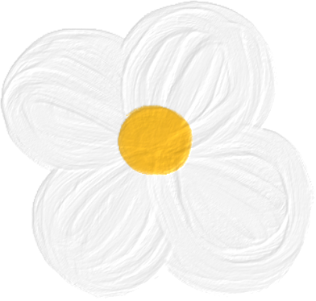 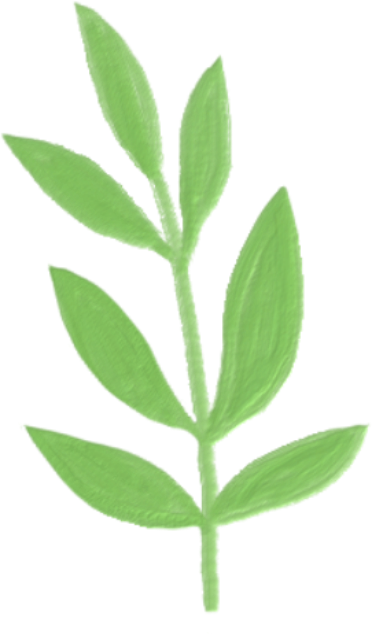 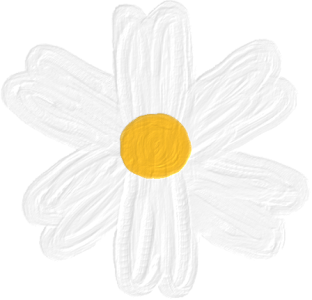 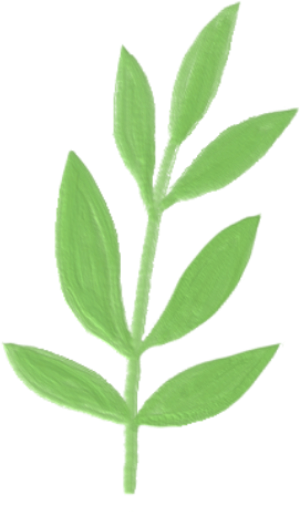 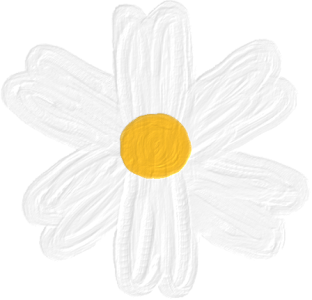 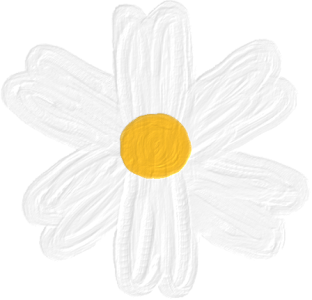 External(outside) Activities
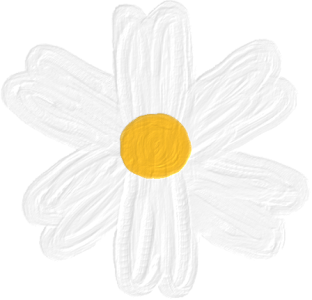 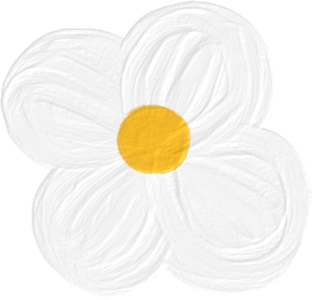 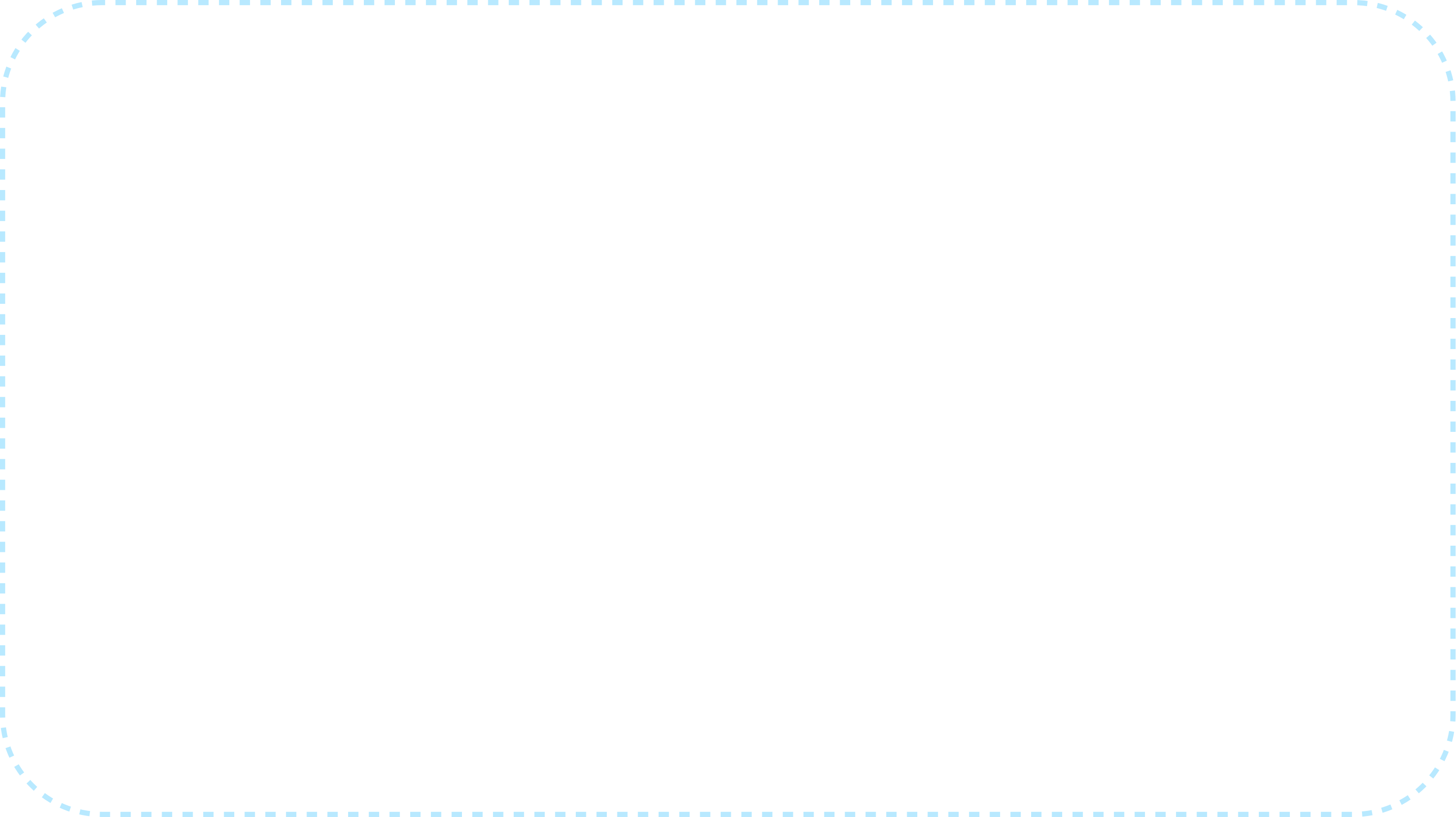 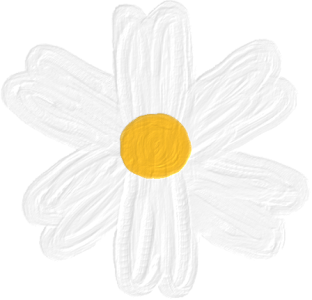 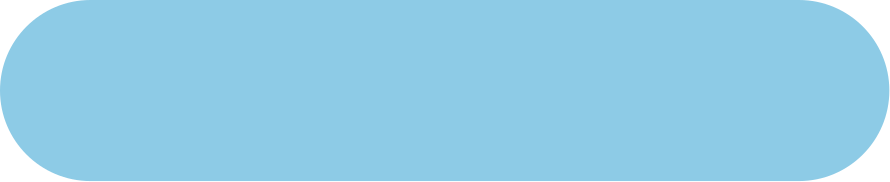 Ready to Seocho
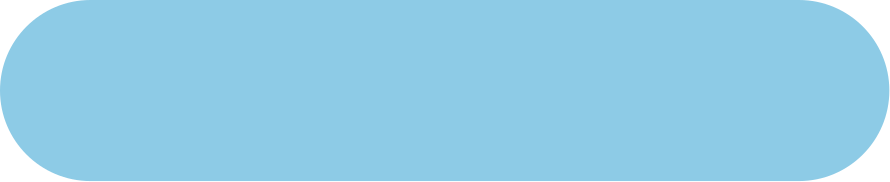 Seocho Child Care Project
1st Conservative Education
Seocho Hair Salon
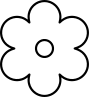 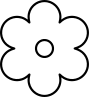 Date &time : 4/26(Sat) 10:00~12:00
Location : Korea Association of Property 
               Appraisers Main Hall
Recipient : Seocho Child rearers·119 
            Child-rearers
Content : Ongoing training for child-rearers
Inquiry : 070-7461-9764(Lee Geurim)
Date & time: Every Mon & Fri 10:00~12:30
Location: Mega study Beauty Academy Gangnam Campus Building 2
Recipient : Married immigrants
Content : Hair & Beauty National 
    Certification Preparatory Course
Inquiry : 070-7456-2415(Ye-seung Jeong)
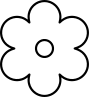 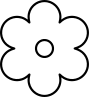 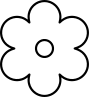 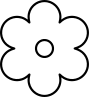 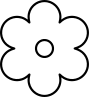 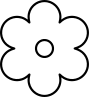 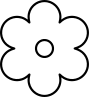 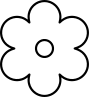 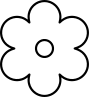 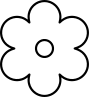 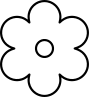 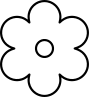 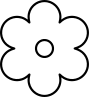 Family Counseling
(Center 1)
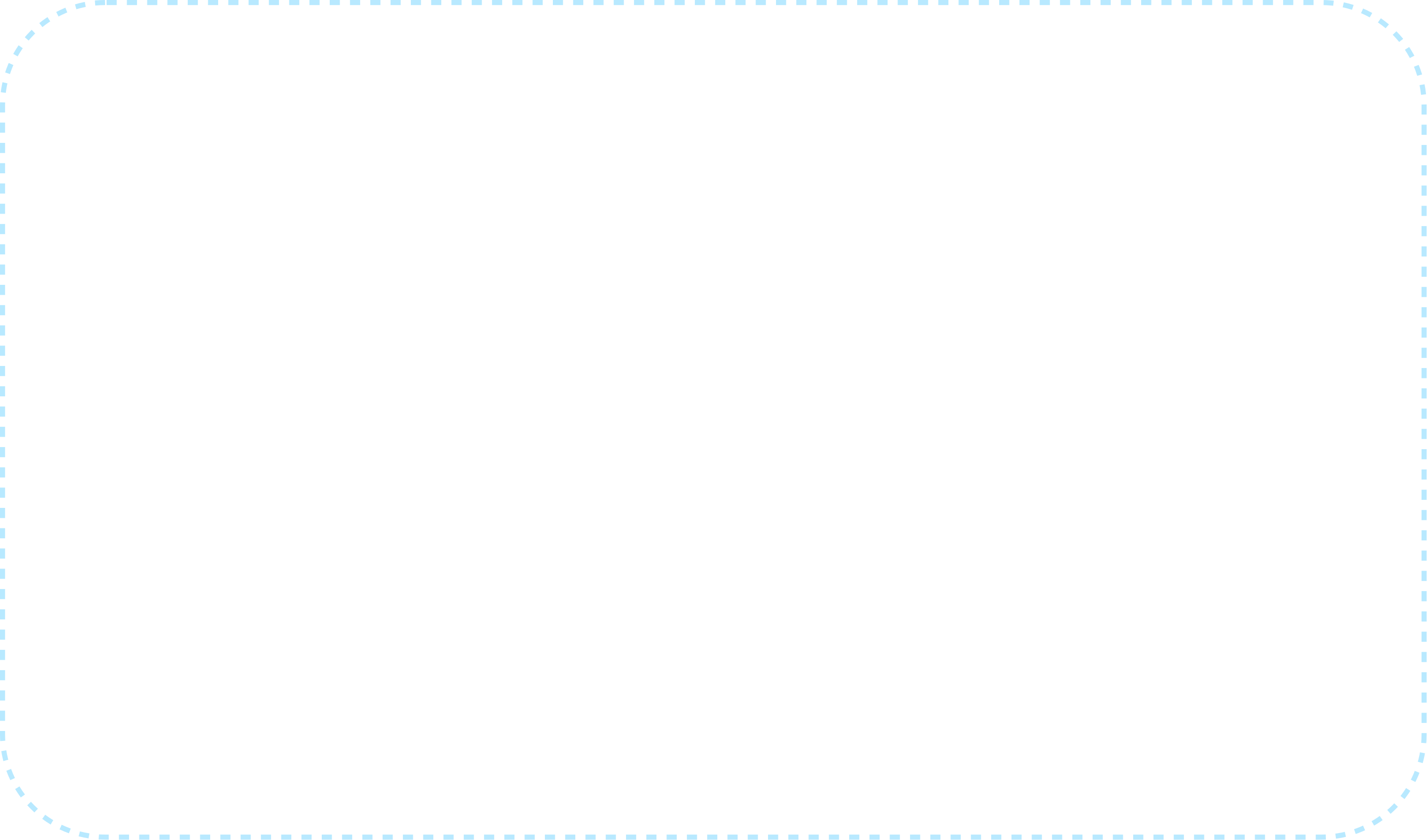 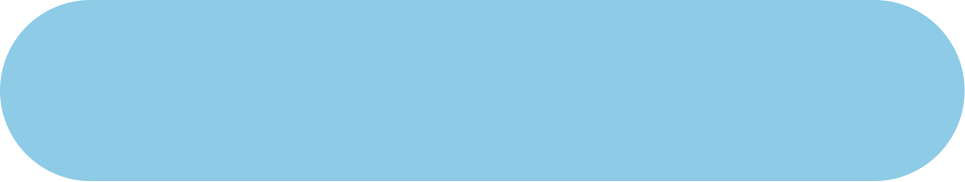 Ongoing Counseling
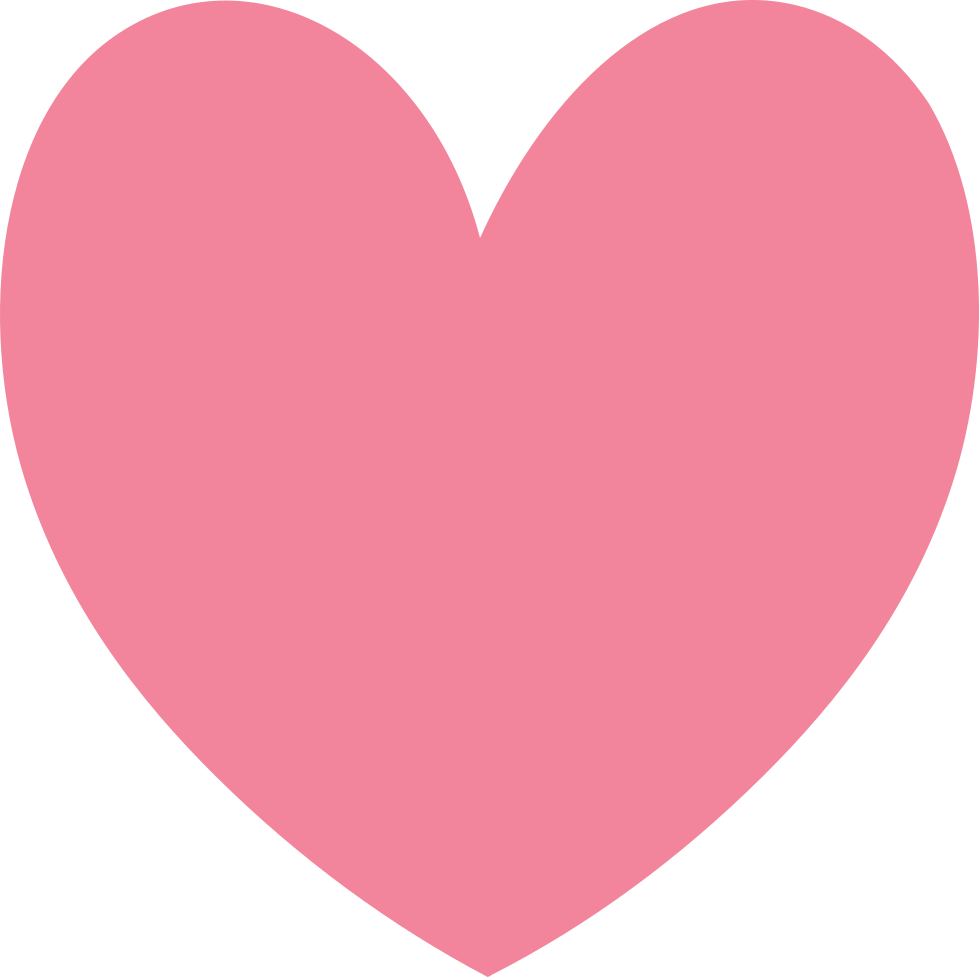 Counselor Supervision
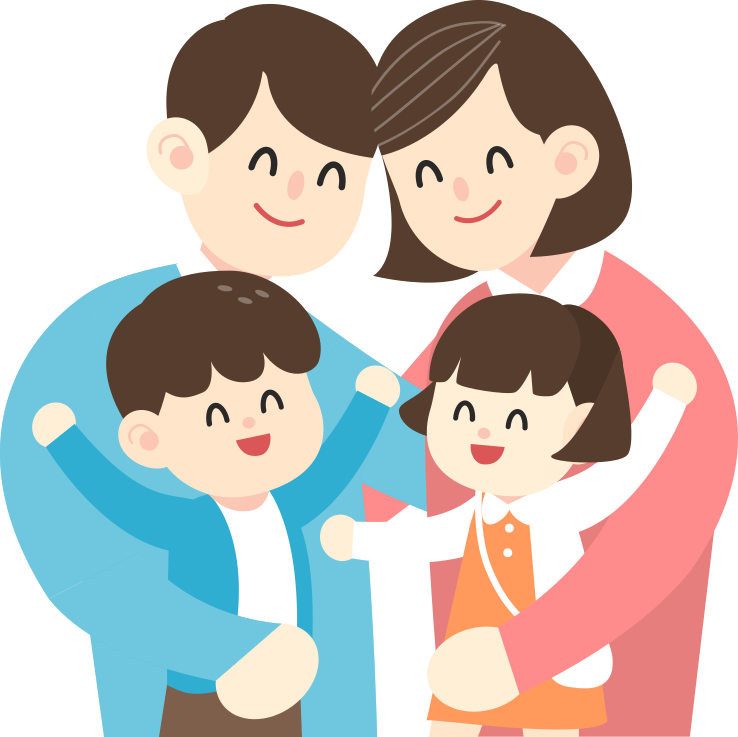 Date & time : 4/8(Tue) 9:30~12:30
Location :  ZOOM
Recipient : Appointed counselor at  Seocho-gu 
            Family Center
Content : Strengthening counselor capacity   
            through counseling supervision
Inquiry : 070-7436-2422(Heejoo Noh)
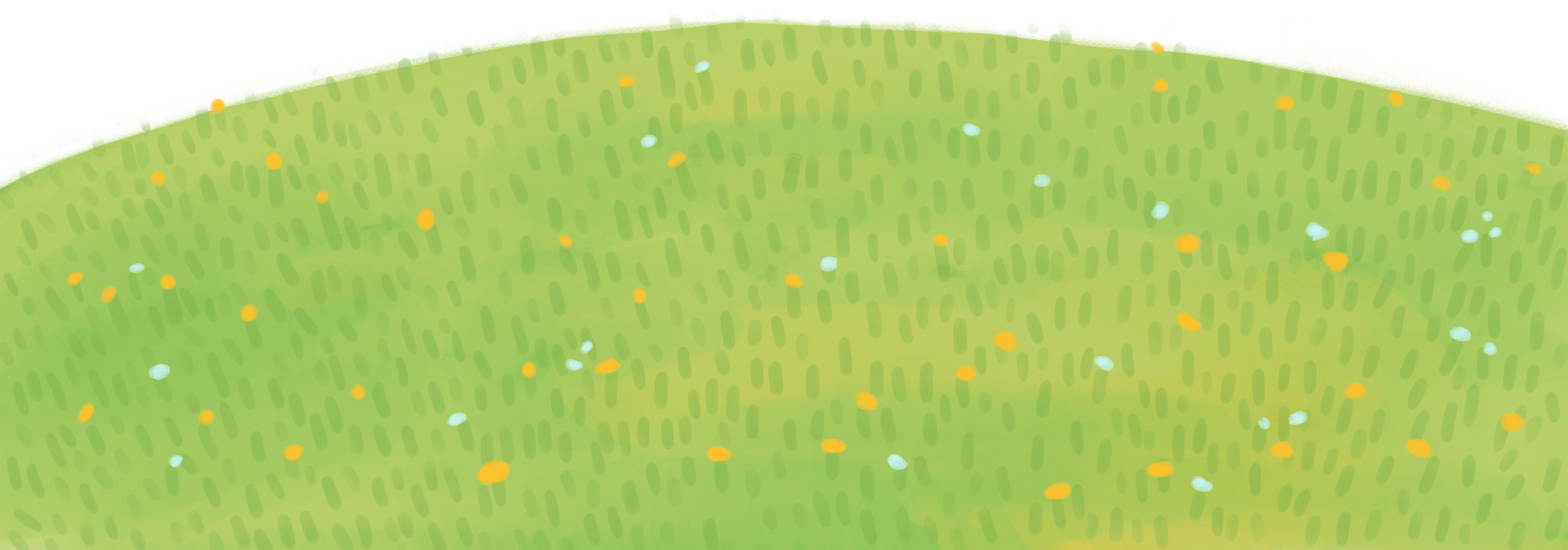 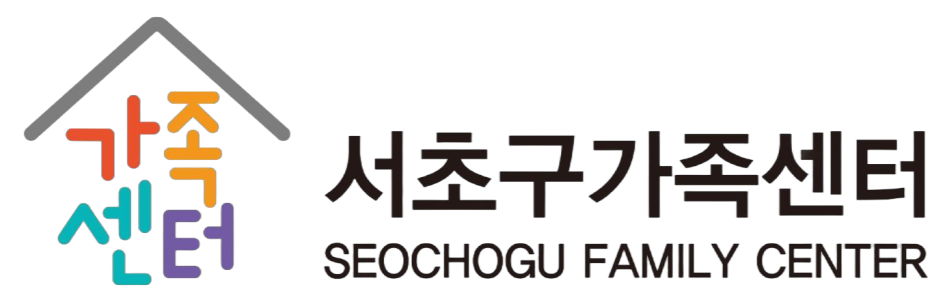 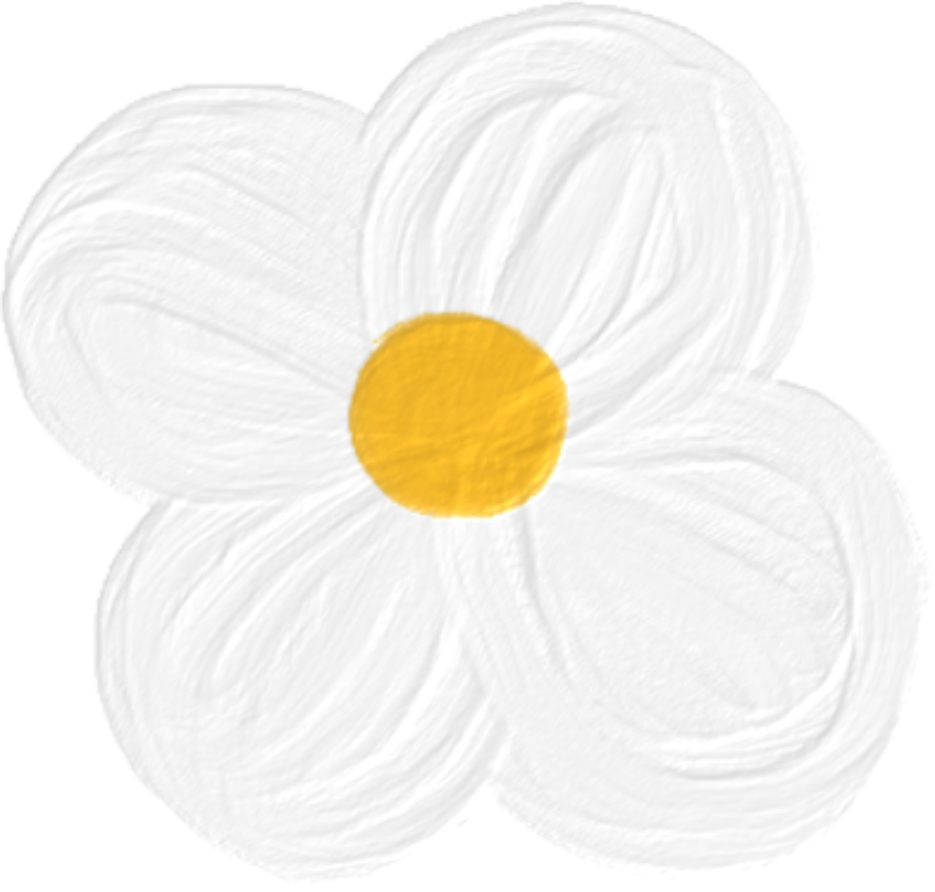 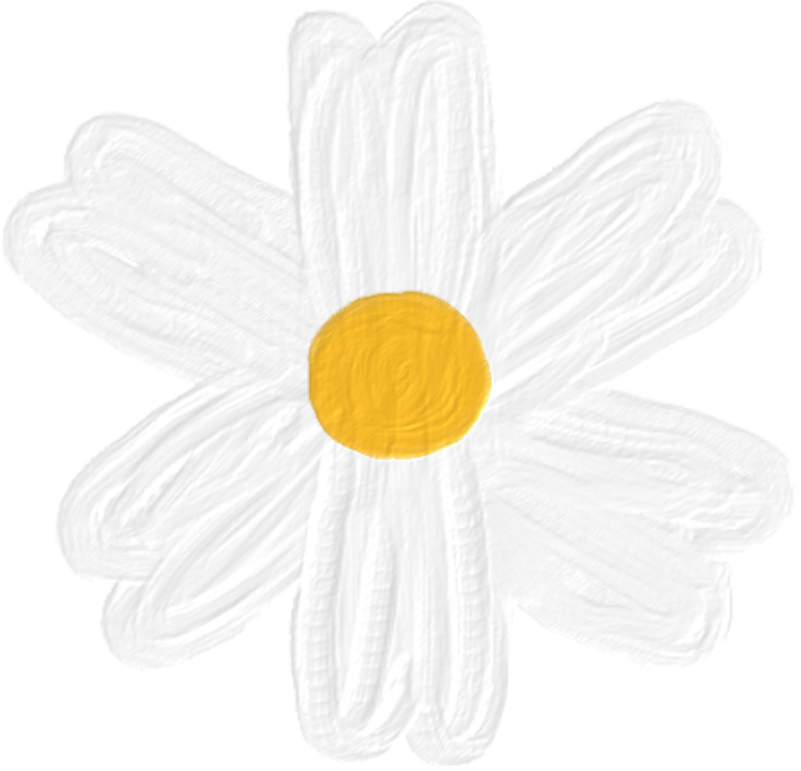 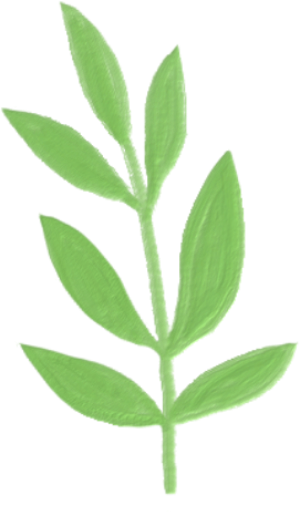 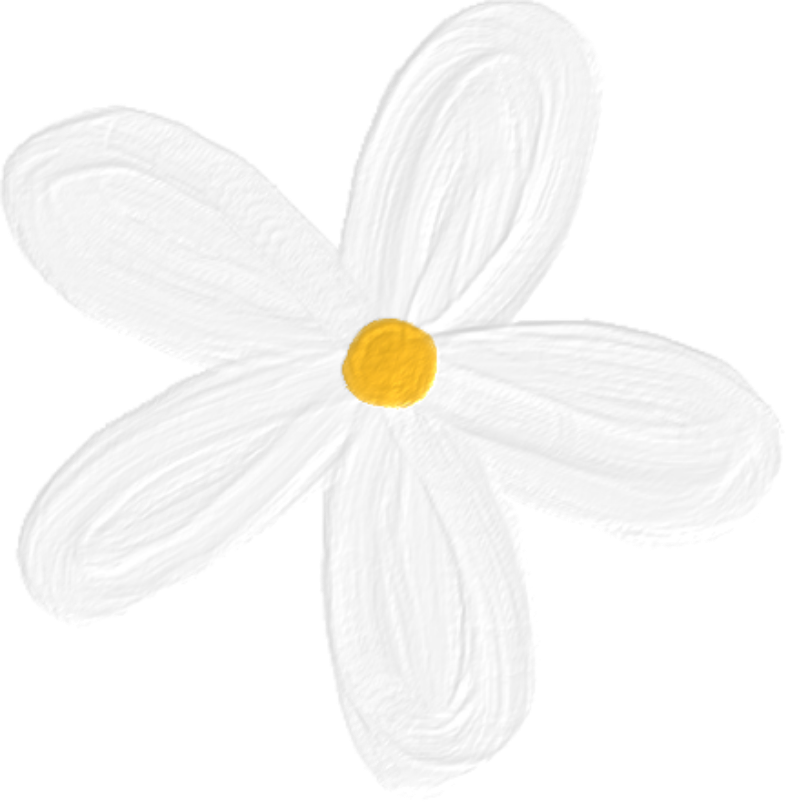 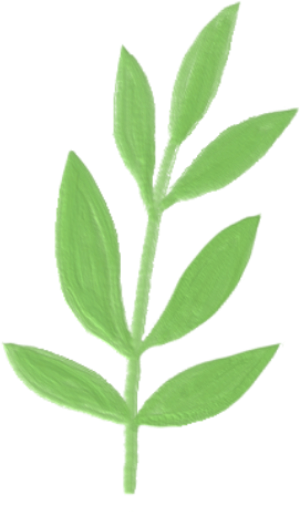 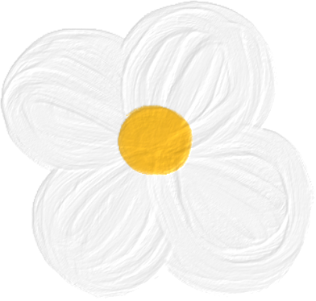 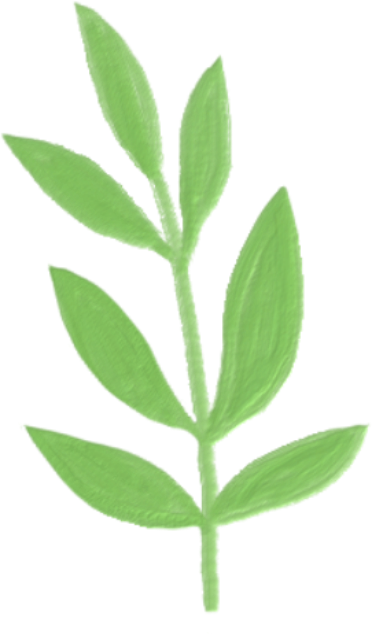 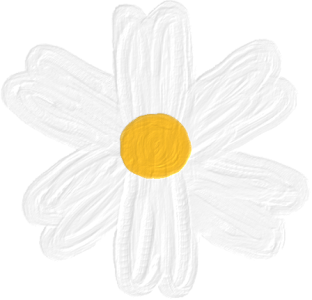 Joint Childcare SharingCenter(Center 2)
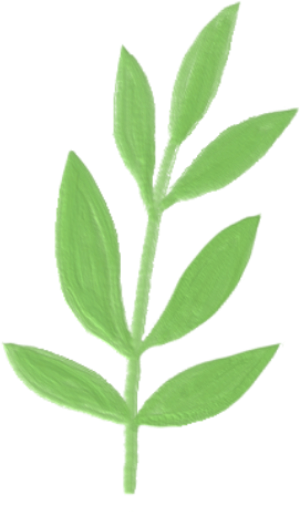 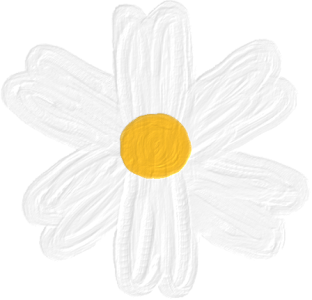 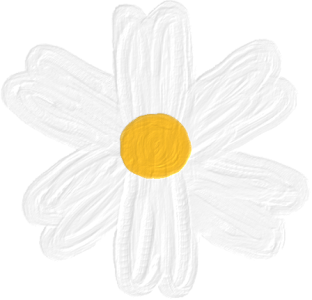 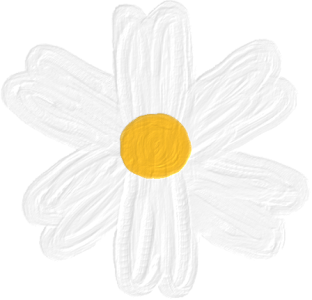 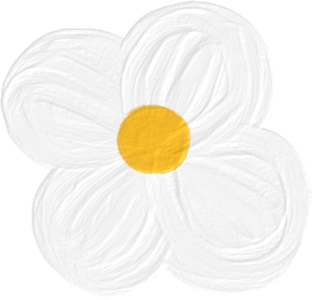 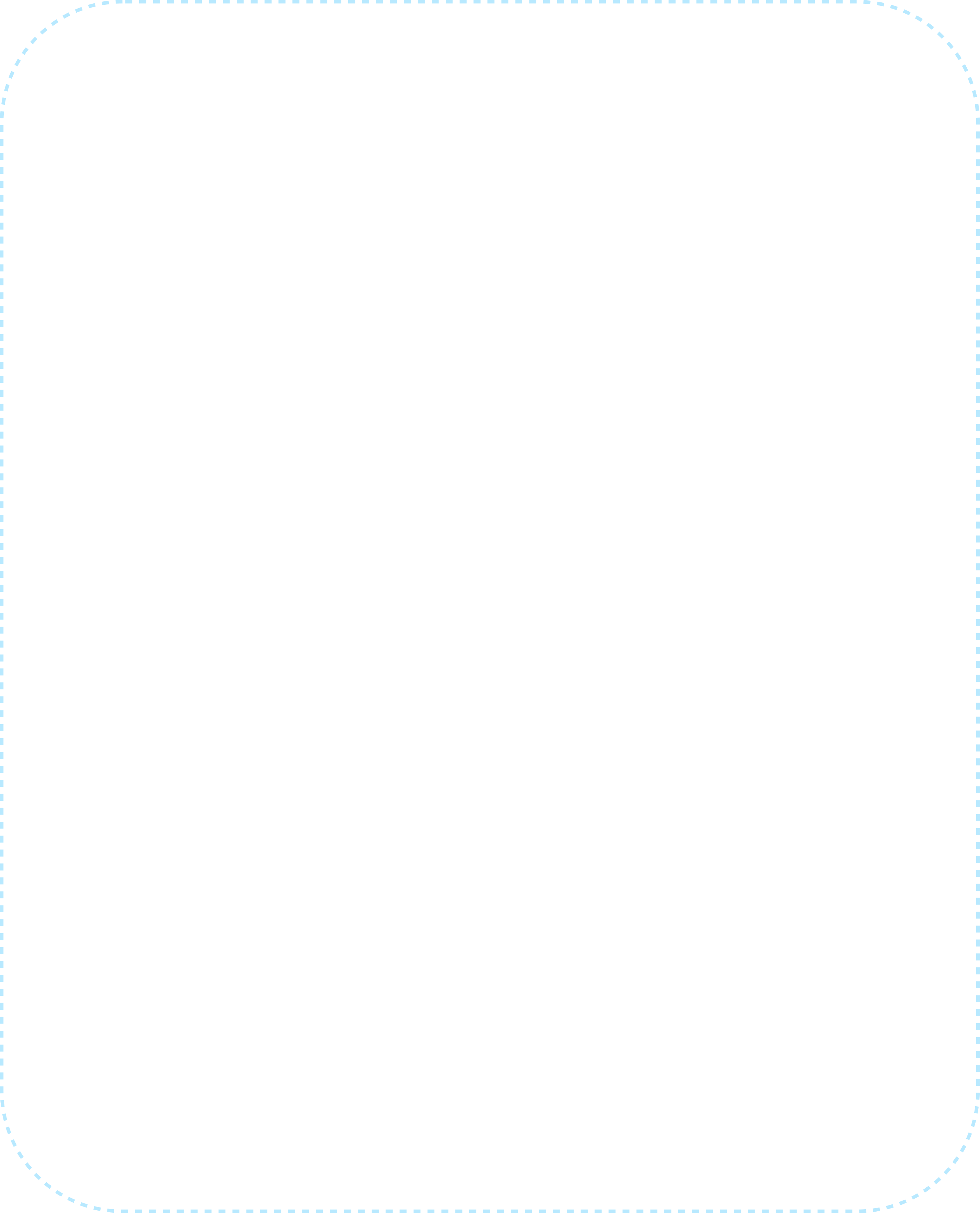 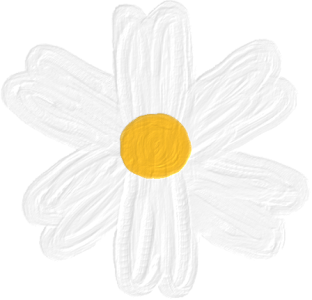 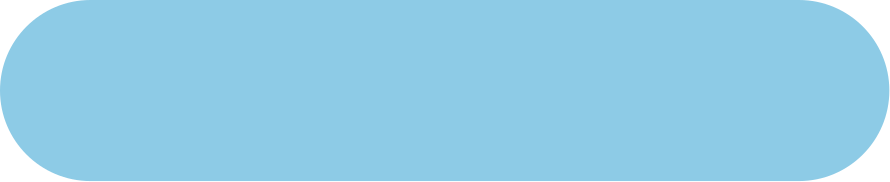 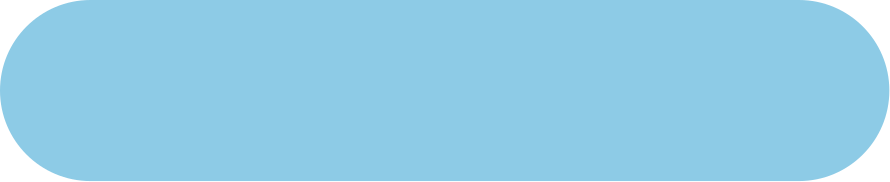 Seocho Trend Daddy
Seocho Healing Daddy
Dads Climbing the Wall
Parenting Dad, Happy Family
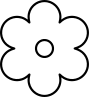 Date & time : 4/23(Wed) 19:00-21:00
Location : Indoor climbing within Seocho-gu
Recipient : Male child rearers living in 
             Seocho-gu
Content : Indoor climbing activities
Inquiry : 02-6919-9750(Geunjoong Lee)
Date & time : 4/17(Thu) 19:30-21:00
Location :  Seocho-gu Joint Childcare 
               Sharing Center
Recipient : Father living in Seocho-gu on childcare leave 
                      (including planned leave) 
Content : Participation in childcare, mental care, 
                division of household chores
Inquiry : 02-6919-9750(Geunjoong Lee)
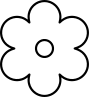 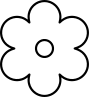 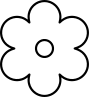 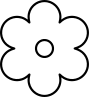 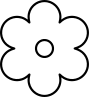 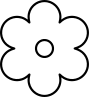 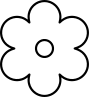 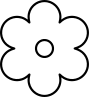 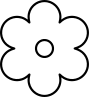 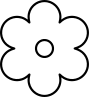 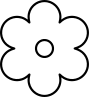 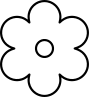 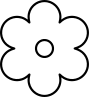 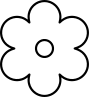 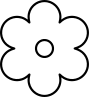 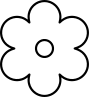 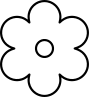 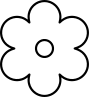 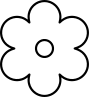 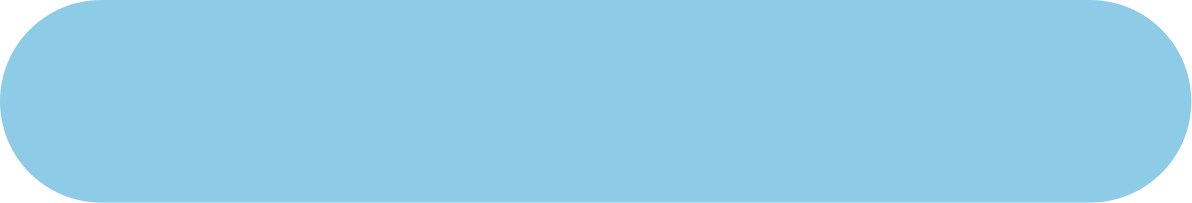 Bilingual education support project
Bilingual Parent Family Coaching
“We are ECO Pirates”
Bilingual Direct Learning
“Two Languages, Double the Happiness Vietnamese”
Date & time : 4/1 ~ 12/12 every Tuesday 17:00~17:40)
Location : Seocho-gu Joint Childcare Sharing 
             Center Lecture Room 
Recipient : Multicultural Family Children (Vietnam)
Content : Creating a bilingual environment Vietnamese basic class
Inquiry : 070-7436-2013(Mallin)
Date & time : Every monday & wednesday 
                  16:00-18:00 (2 weeks)
Location : Seocho-gu Joint Childcare Sharing 
              Center Lecture Room 
Recipient :  Multicultural Family Parents-                    
              Children
 Content : Earth Day learning and upcycling   
              experience
Inquiry : 070-7436-2013(Mallin)
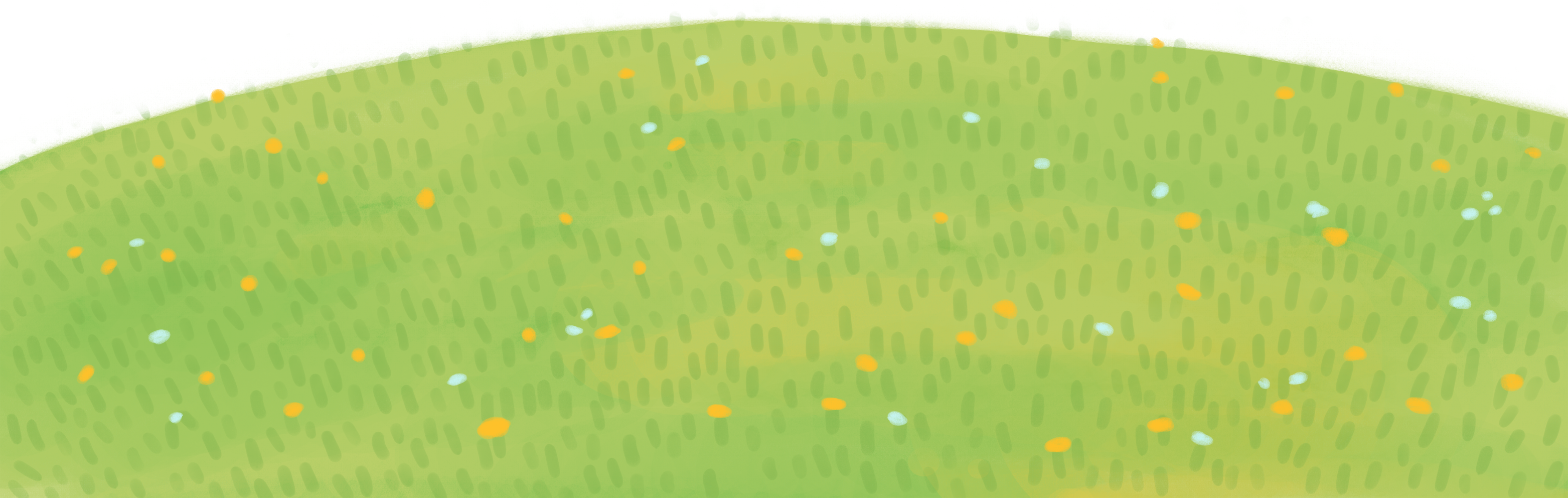 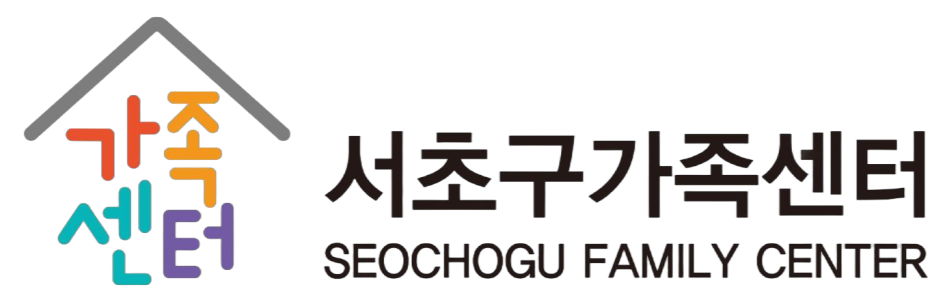 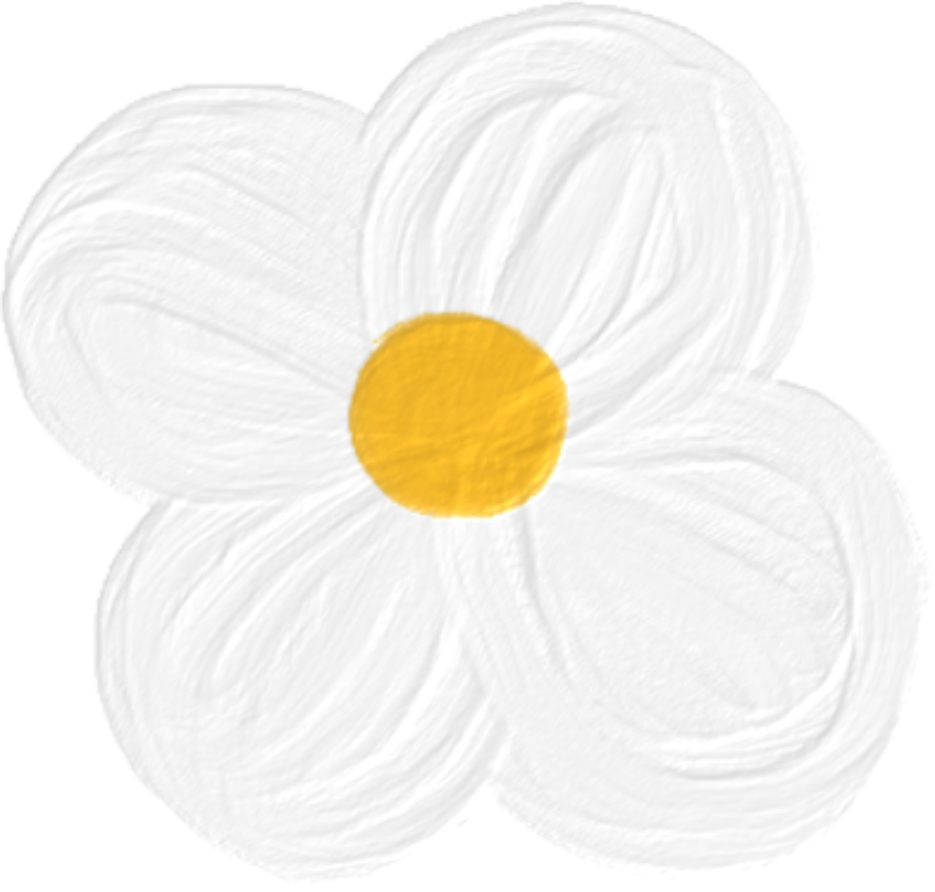 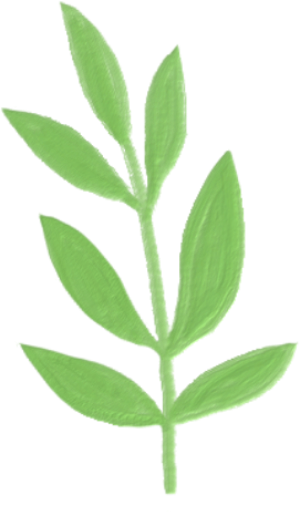 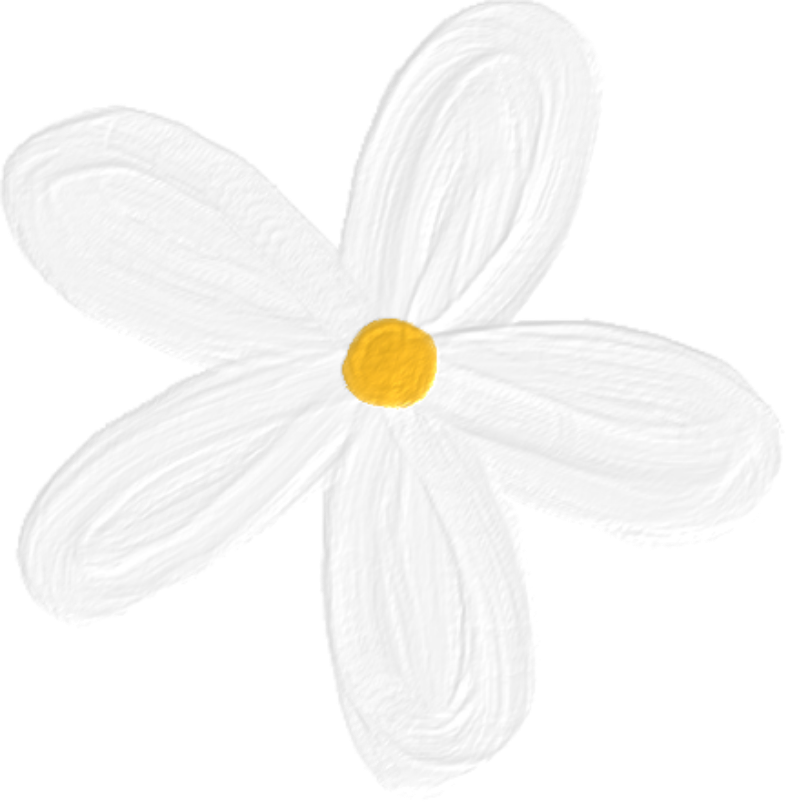 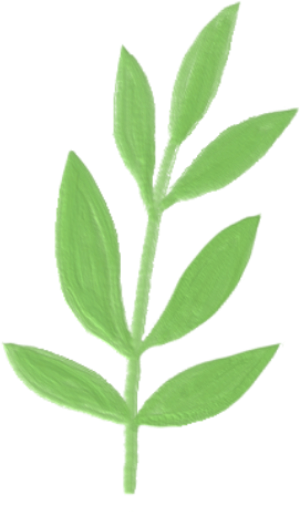 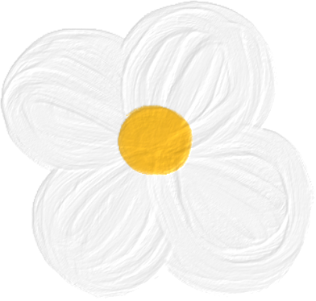 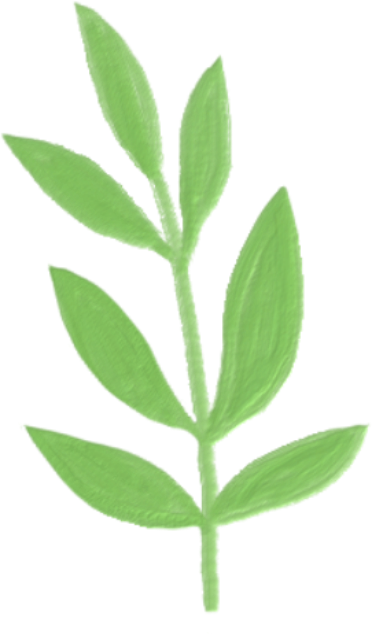 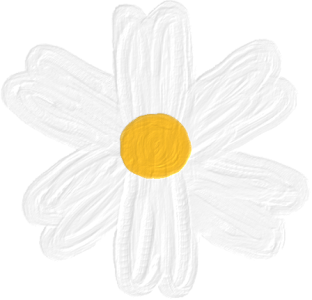 Joint Childcare SharingCenter(Center 2)
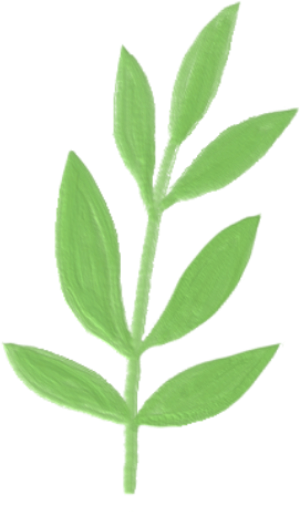 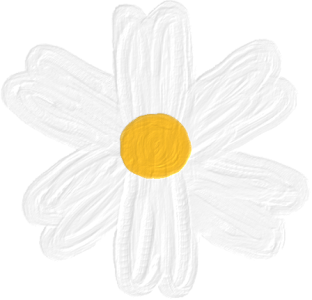 ·
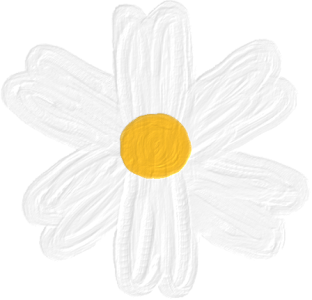 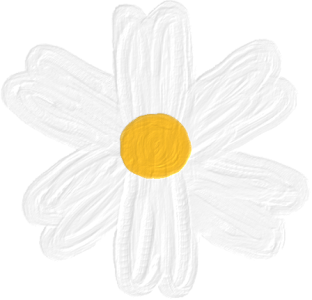 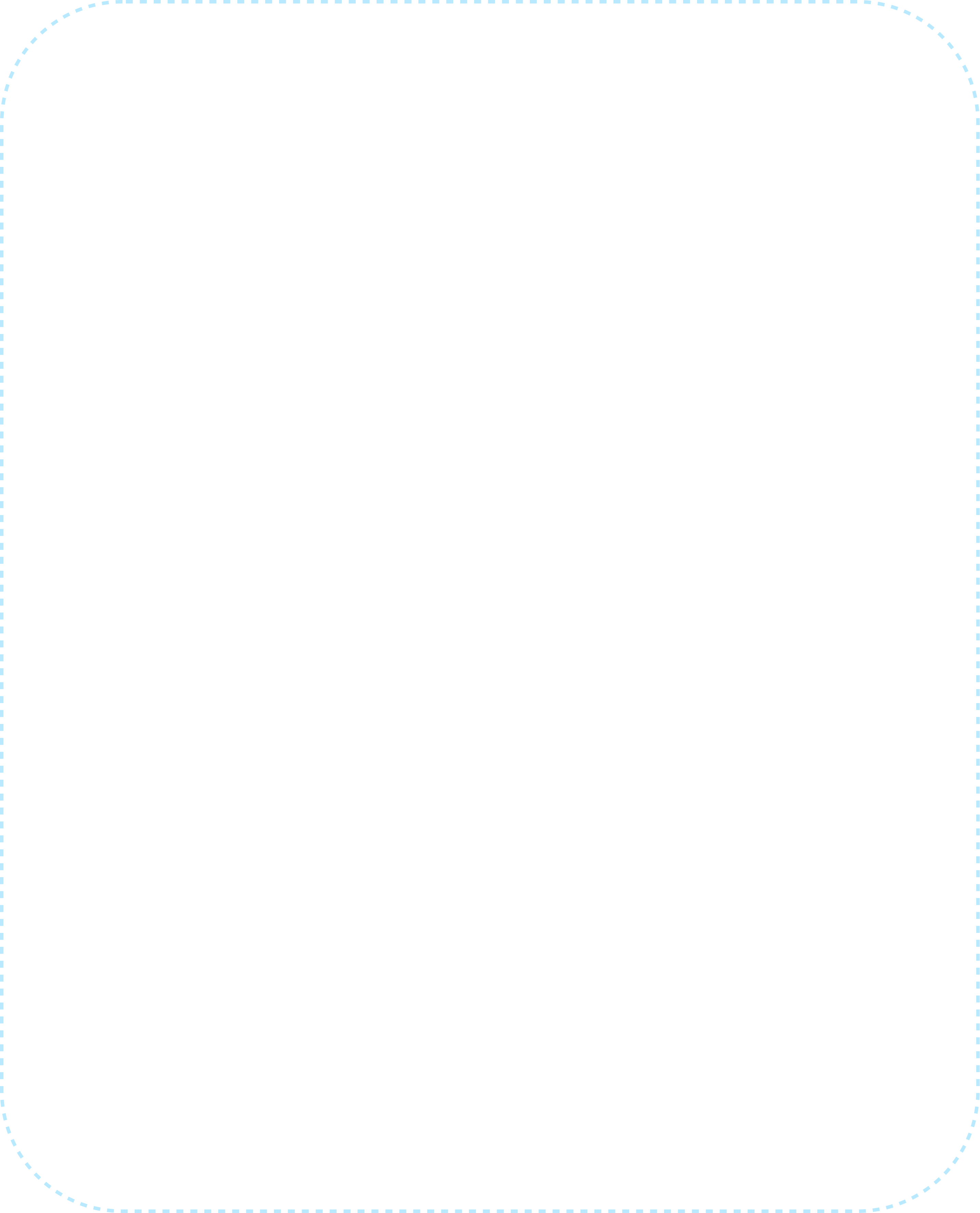 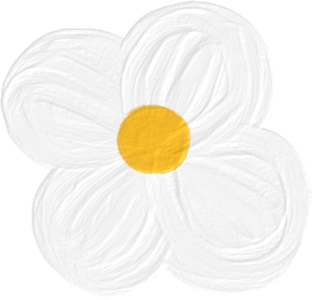 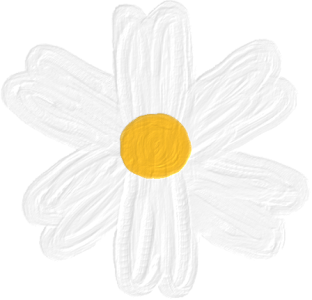 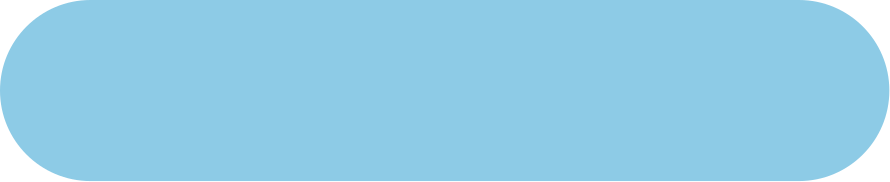 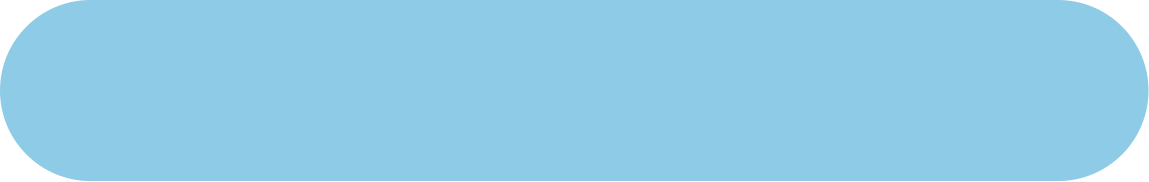 Child-rearers Permanent Program
Seoul Family School
' Little happiness gifted to myself '
"Flower One Day Class"
Family Chef
Date & time : Every Wednesday 10:30~12:00
               ※ 4/30 (Wed) Time change: 19:30~21:00
Location : Seocho-gu Joint Childcare 
             Sharing Center lecture room
Recipient : Child-rearers living in Seocho-gu
Content : Making flower baskets , bouquets & writing letters 
Inquiry : 02-6919-9748(Da-Seul Kim)
Date & time : 4/3(Thu)16:00~18:00
Location :  Banpo 1-dong Community Daycare                   
                 Center
Recipient :  Family living in Seoul 
Content :  Family communication activity &   
              cooking activity
Inquiry : 02-6919-9760 (Ha-eun Park)
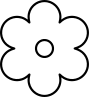 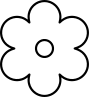 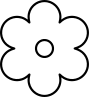 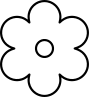 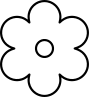 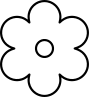 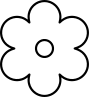 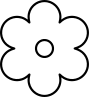 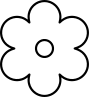 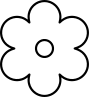 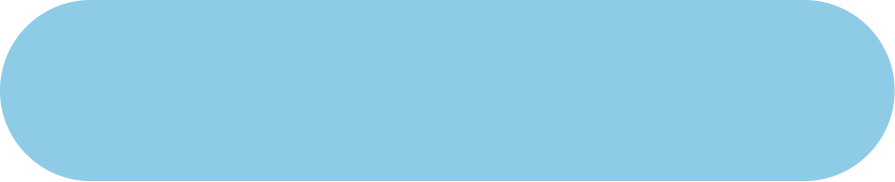 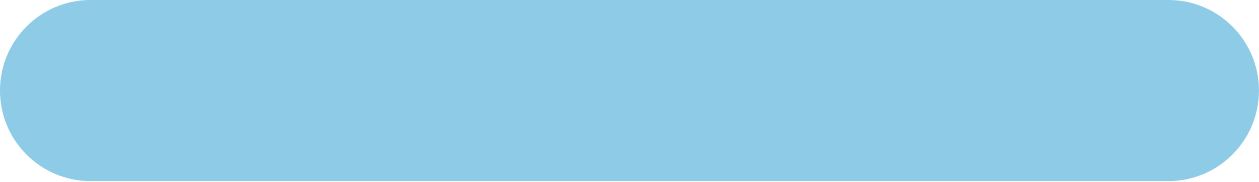 Rearers-Child Permanent Program
Seocho Friend Daddy
One more step in the forest with dad
Let's take care of the Earth!
Date & time : 4/19(Sat) * Time TBD
Location :  Forest experience area in Seocho-gu 
Recipient :  Male child-rearers & children living in Seocho-gu
Content :  Forest experience activities with dad
Inquiry : 02-6919-9750(Geunjoong Lee)
Date & time : 4/4,4/11(Fri) 17:30~18:30
            4/18, 4/25(Fri) 19:30~20:30
Location :  Joint childcare sharing center play 
                space/classroom
Recipient : Child-rearers and children 
              living in Seocho-gu
Content :  Upcycling education and crafting
Inquiry : 02-6919-9748(Da-Seul Kim)
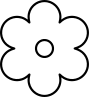 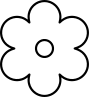 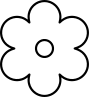 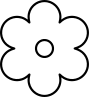 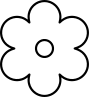 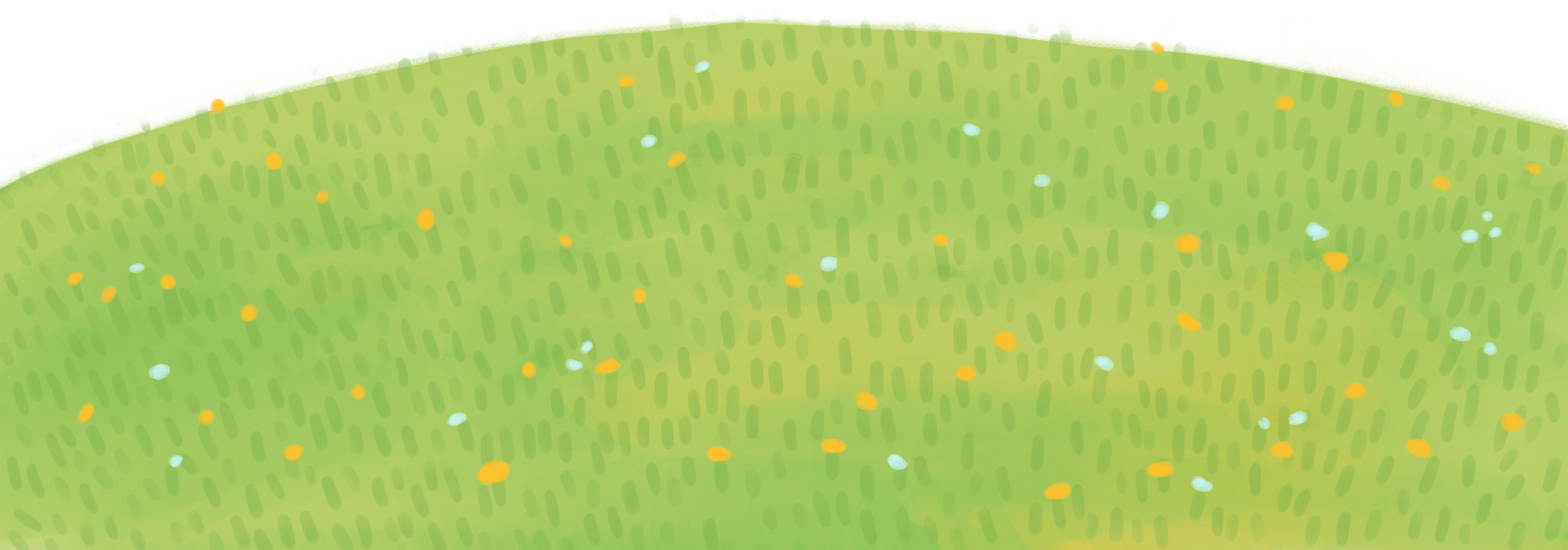 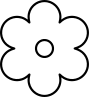 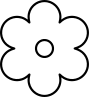 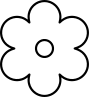 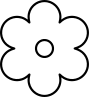 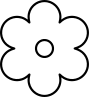 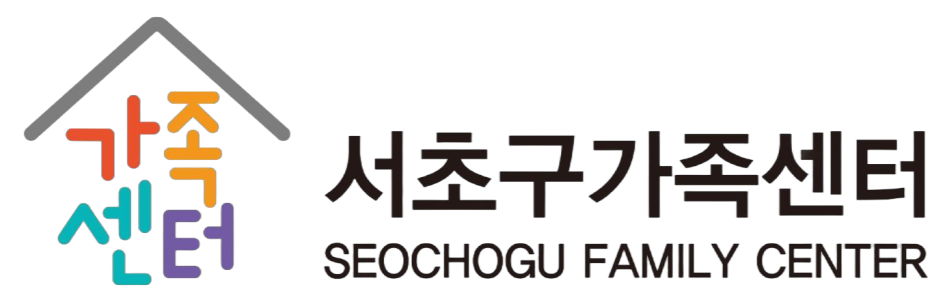 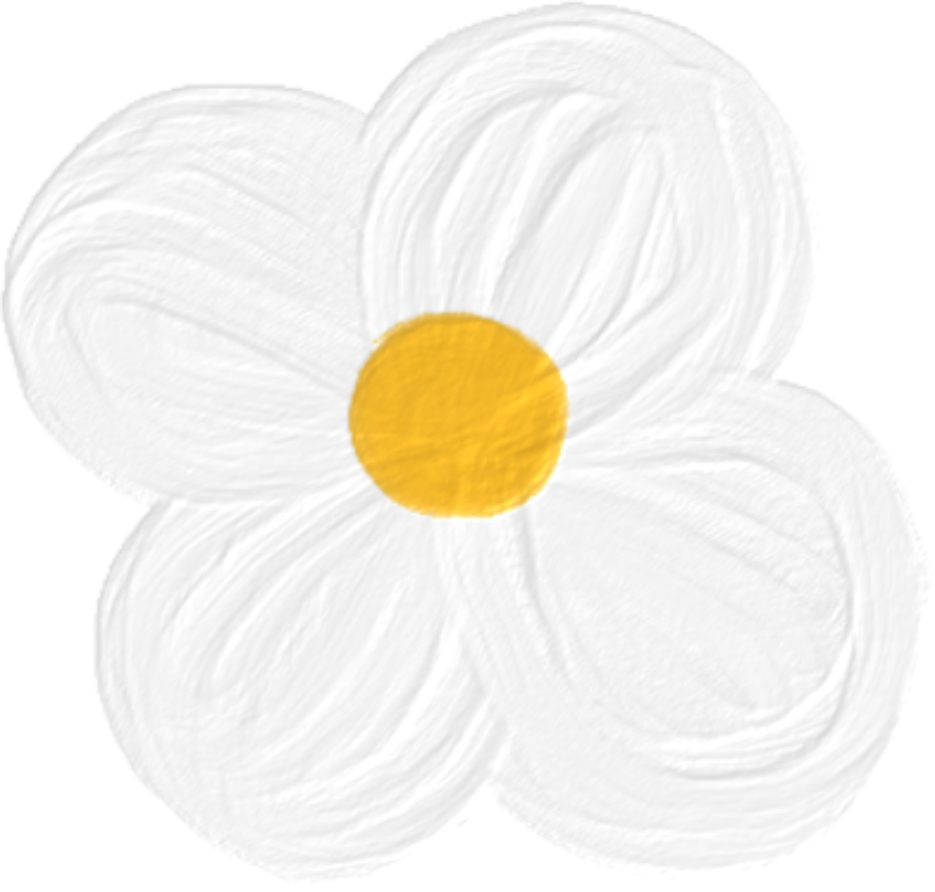 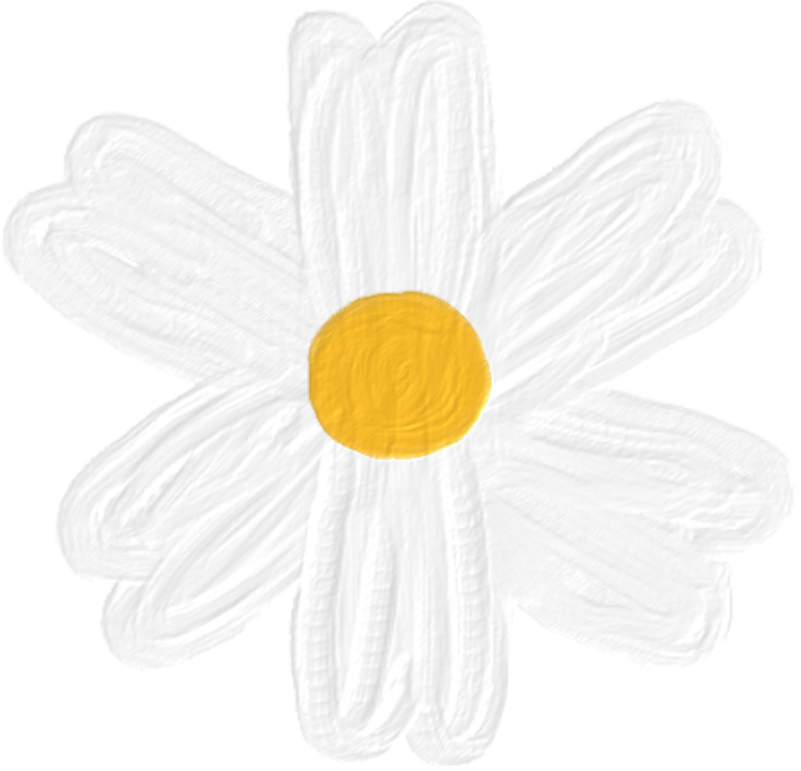 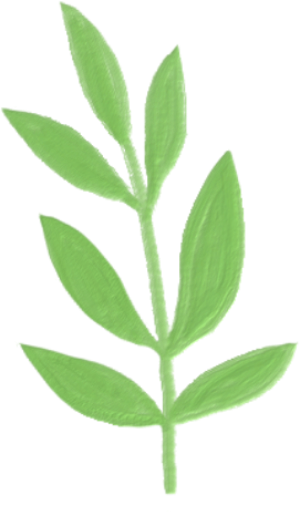 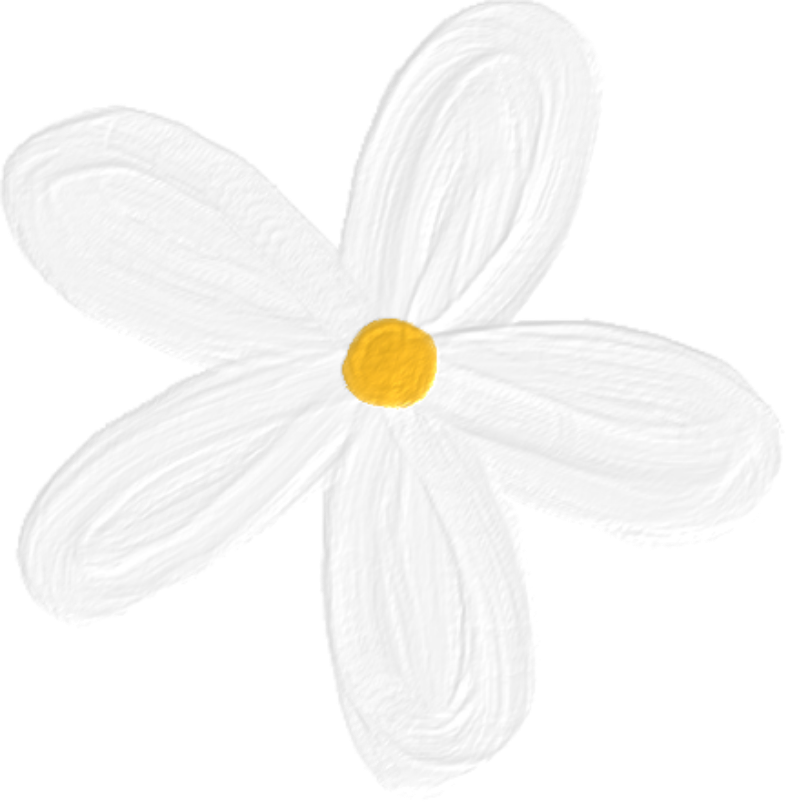 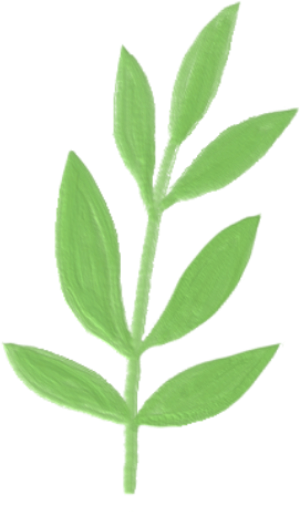 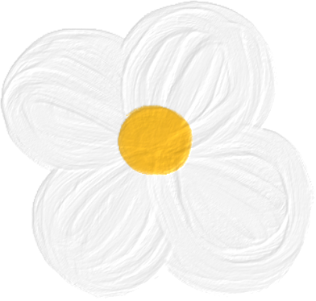 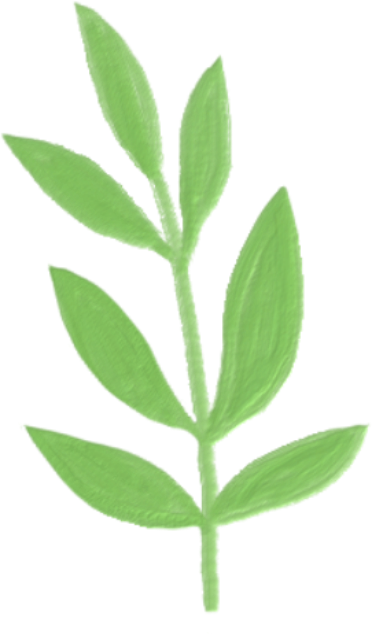 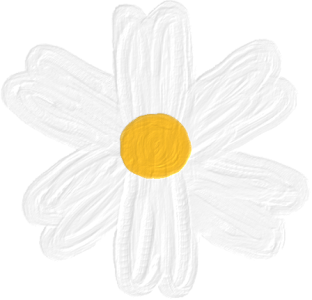 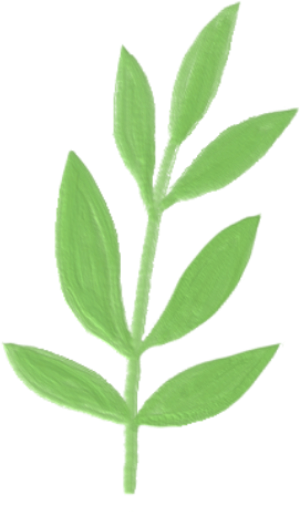 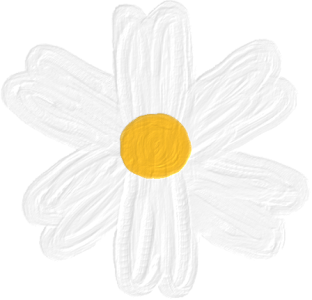 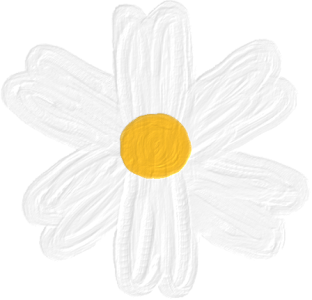 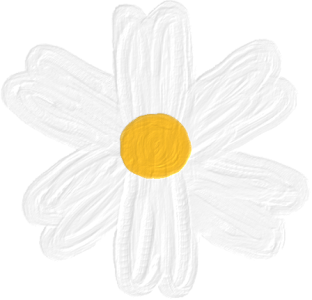 Seocho Eomma Healing Center
(Center 3)
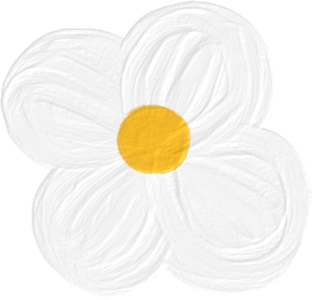 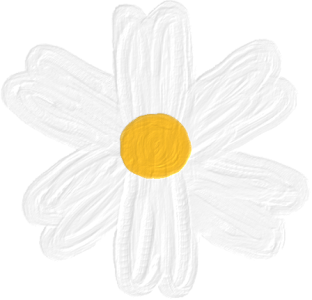 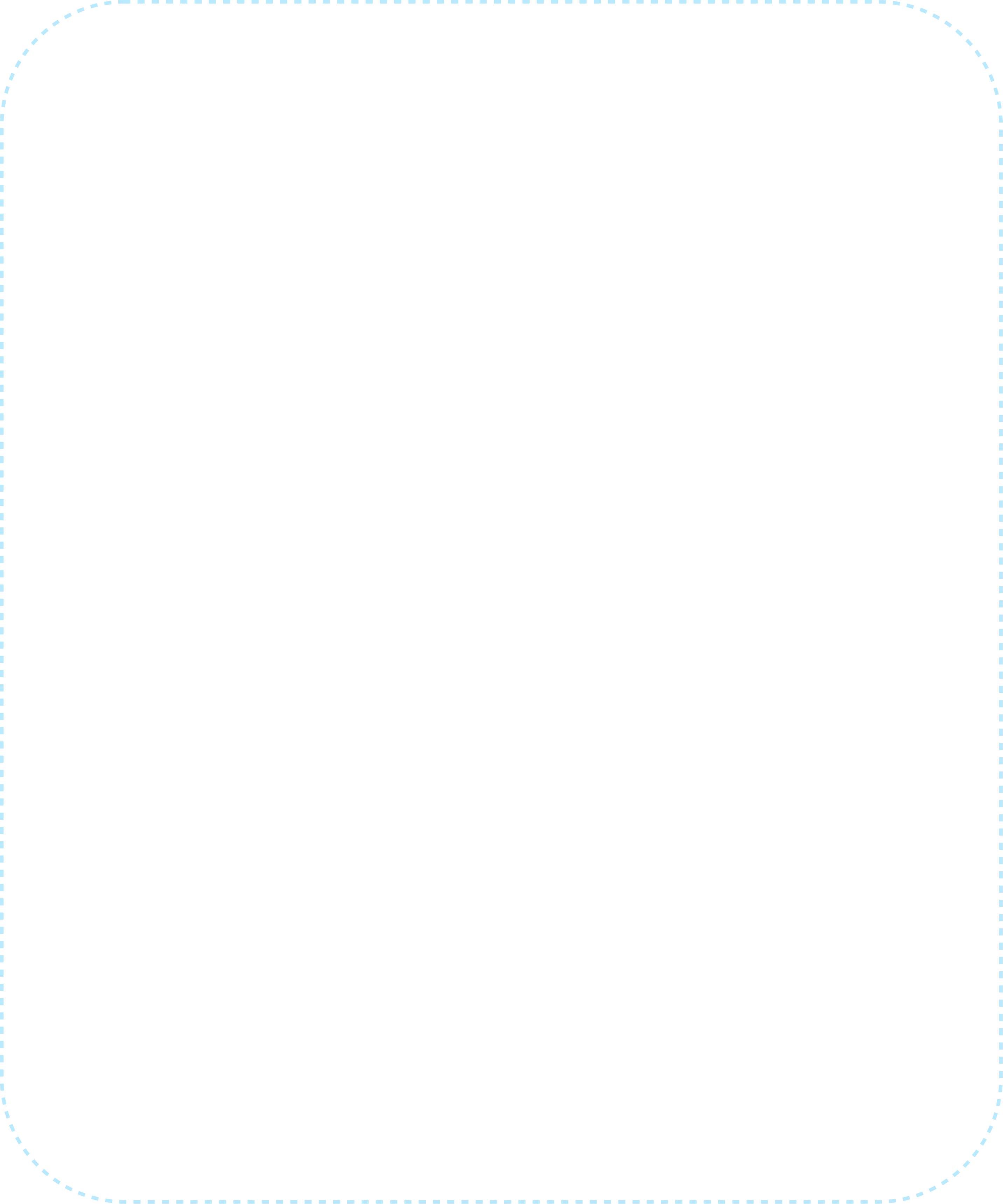 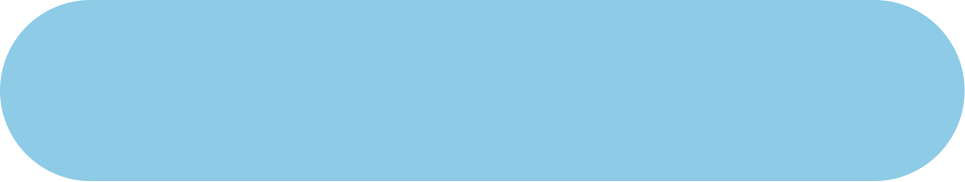 F(Family)-DAY
Parent-Child Recipient
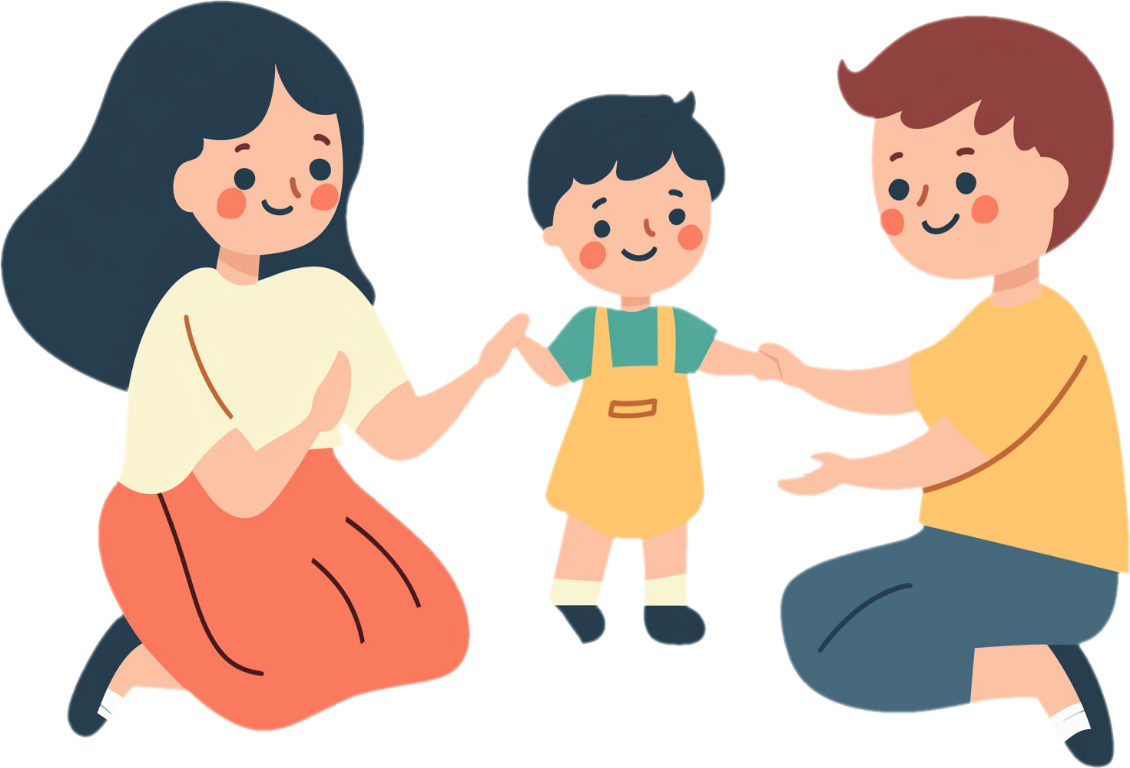 Date & time : 4/16(Wed) ) * Time TBD
Location : Seocho Eomma Healing Center
Recipient : Parents and children in Seocho-gu
Content : Parent-Child Programs
Inquiry : 02-573-2010(Yeseul Moon)
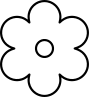 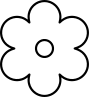 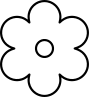 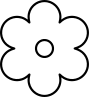 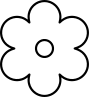 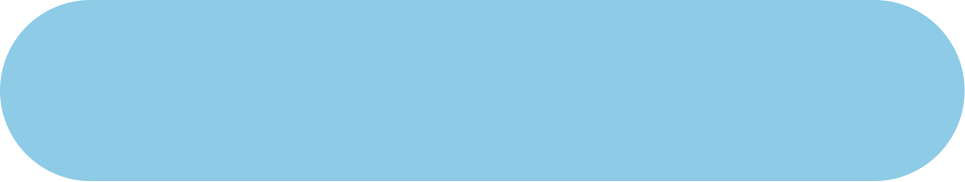 Multicultural family growth support
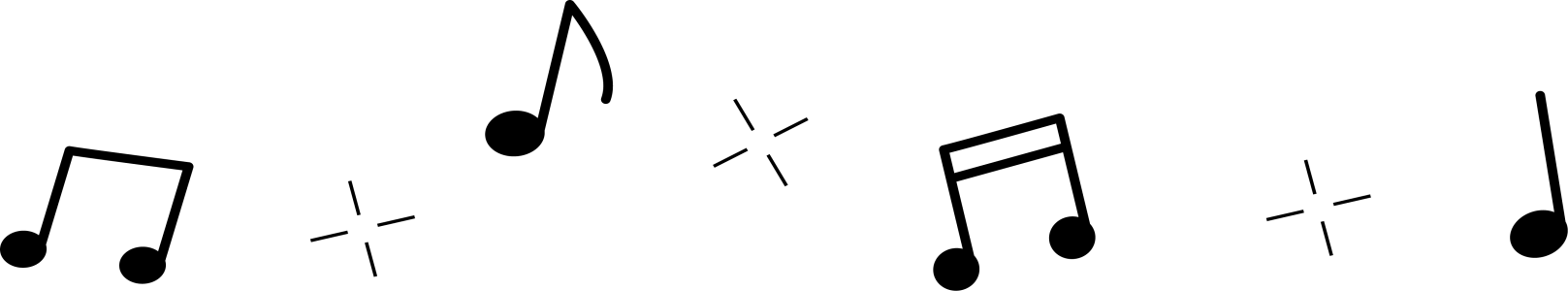 Global Aura Chamber
Date & time : Every Wednesday 14:30-19:00
Location :  Seocho Eomma Healing Center
Recipient : 5 multicultural children and 1 adult Content : Violin, Viola 1:1 Lessons
Inquiry : 070-7477-2404(Seulgi Park)
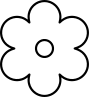 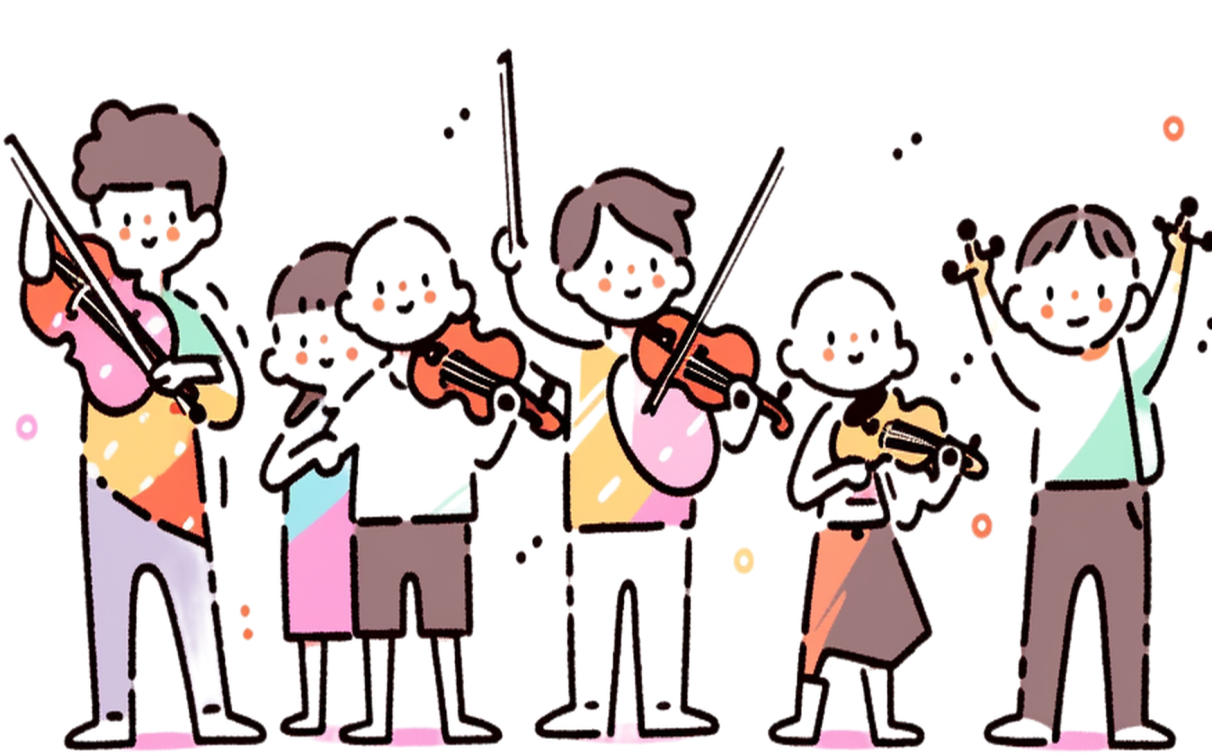 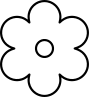 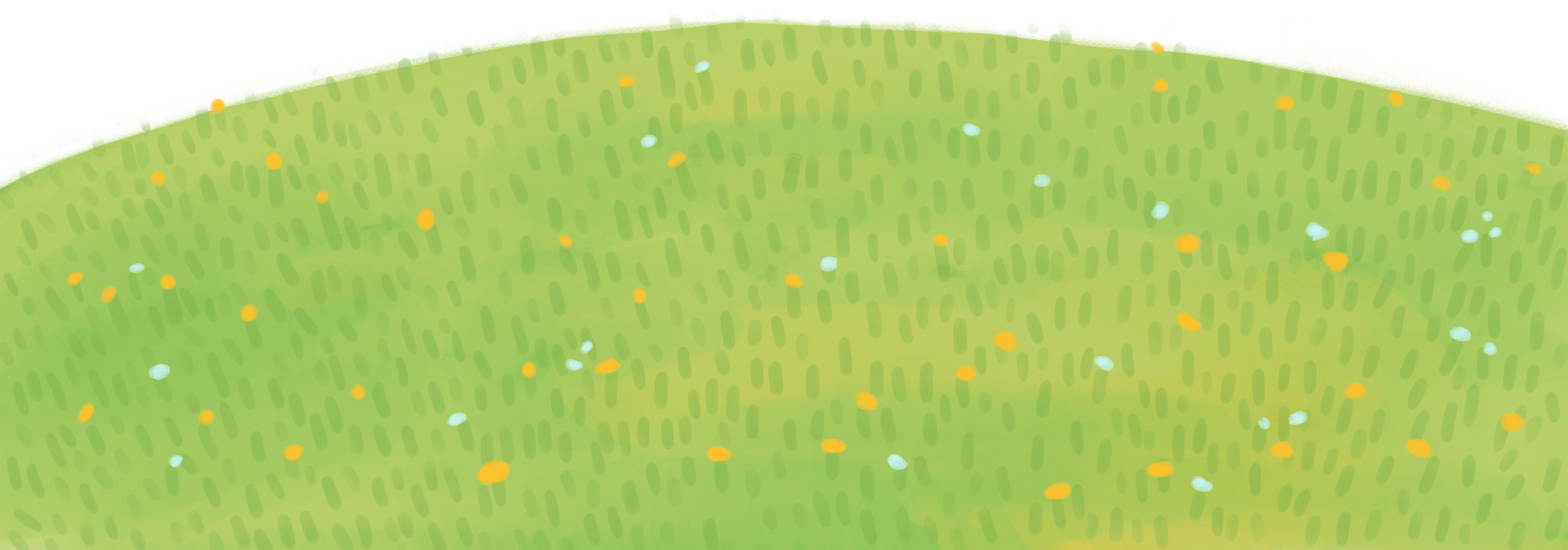 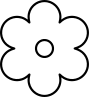 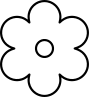 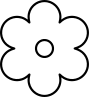 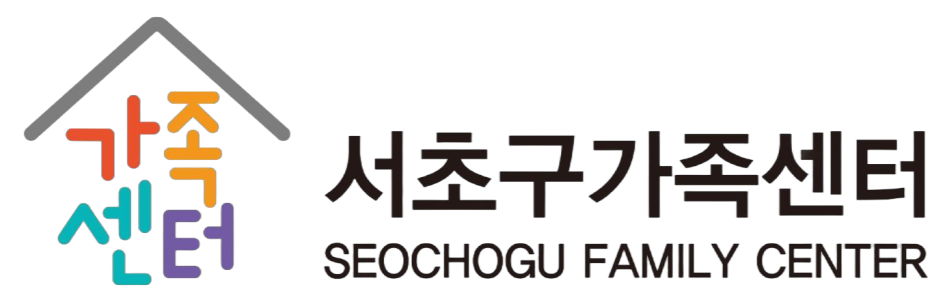 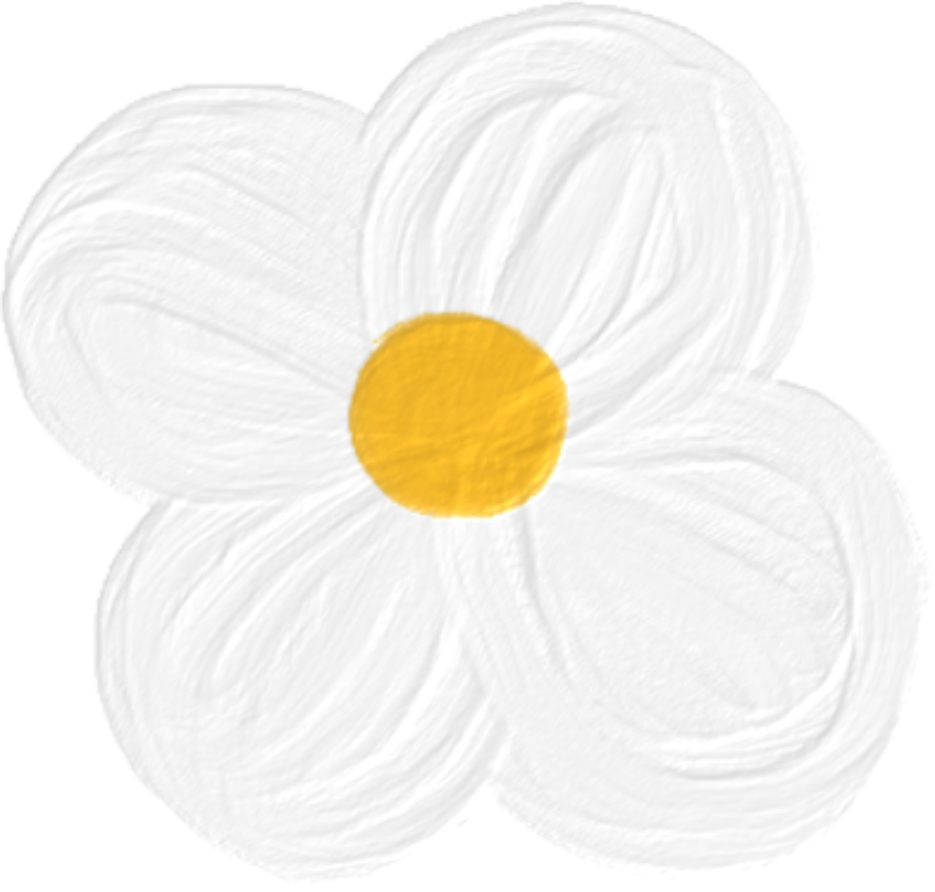 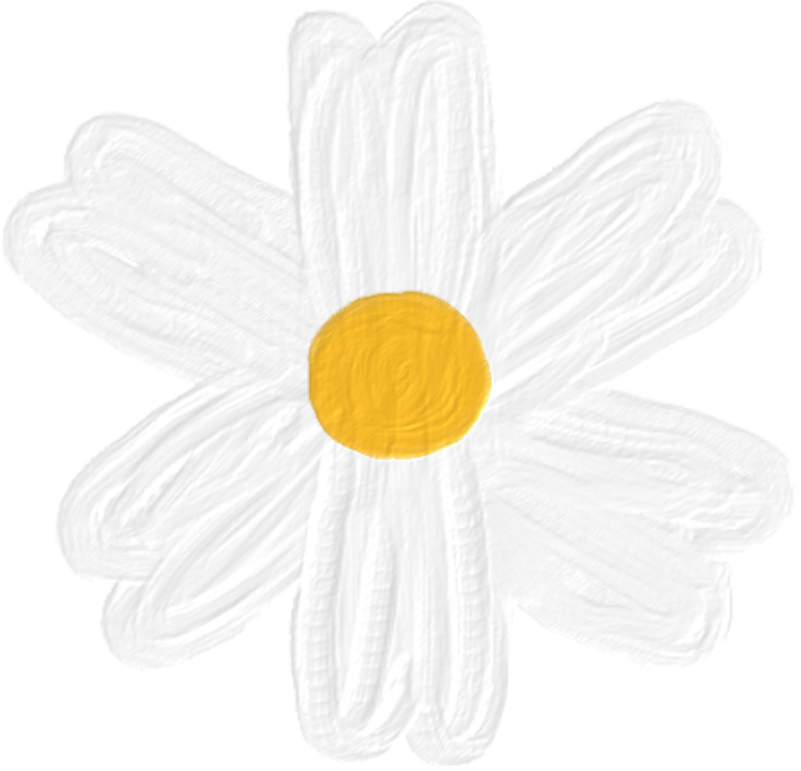 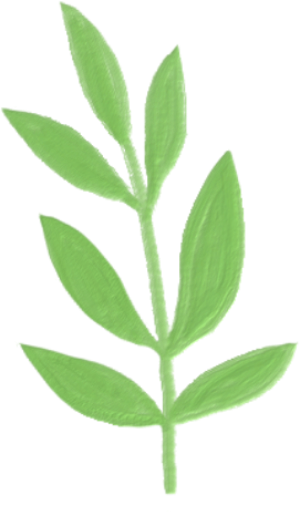 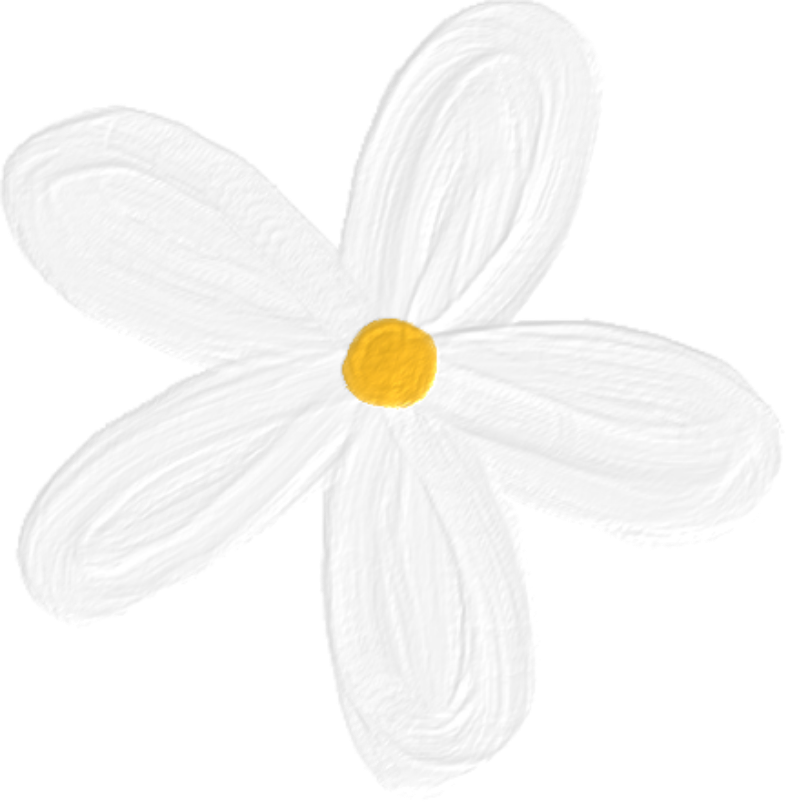 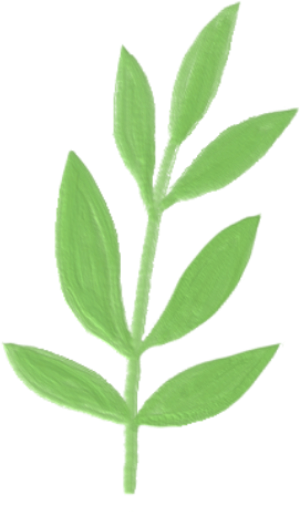 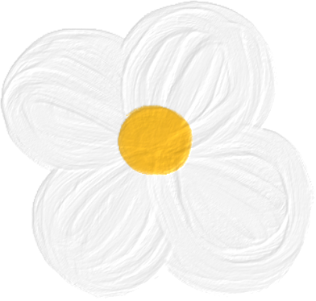 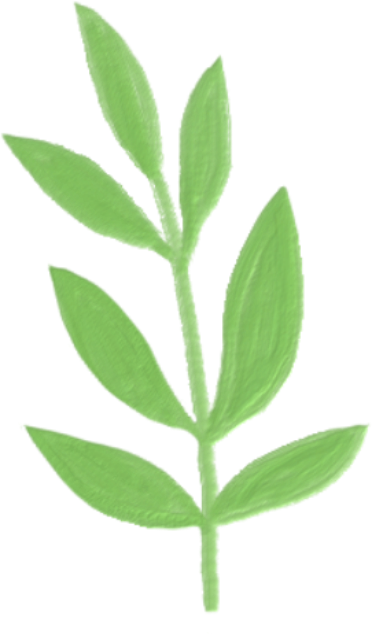 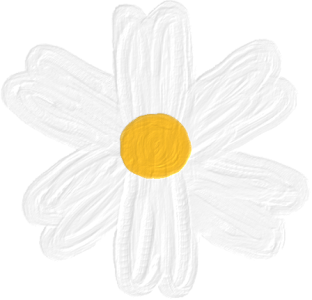 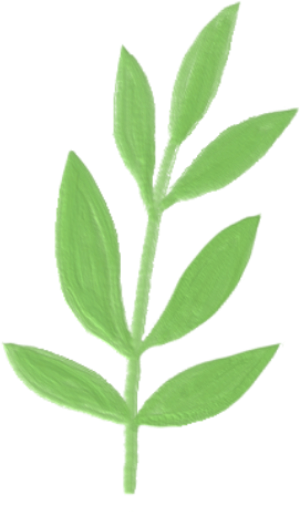 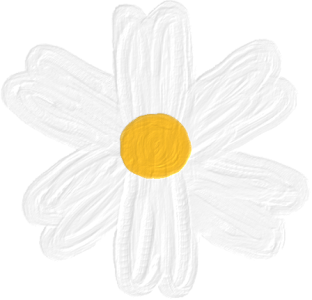 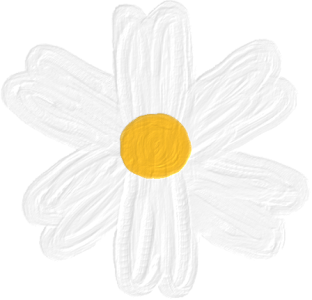 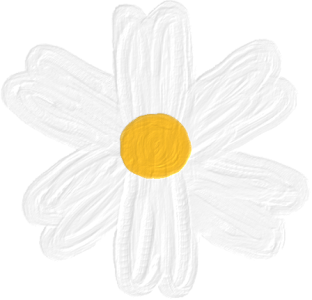 Seocho Eomma Healing Center
(Center 3)
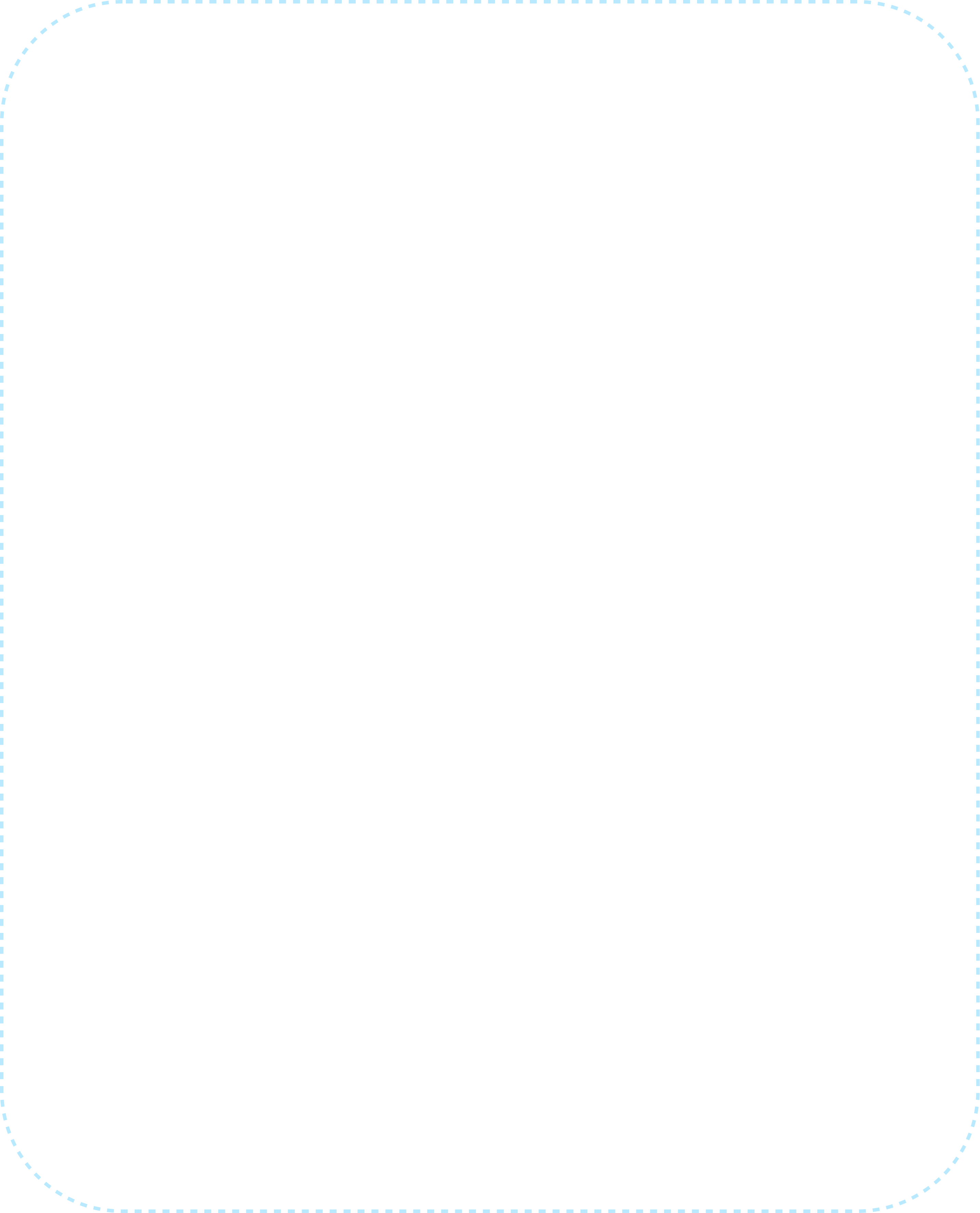 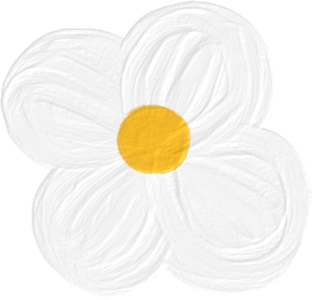 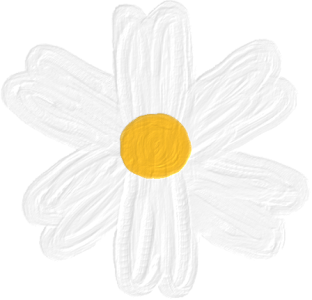 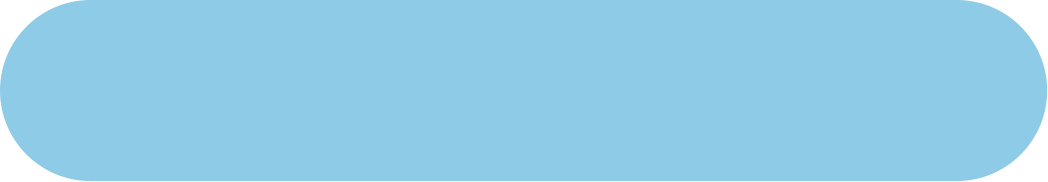 M(Mommy)-DAY
Bite of World Travel
Mom's Hand Recipe
Aesthetics of Knots
Date & time : 4/23(Wed) 10:30~12:30
Recipient :  Mother living in Seocho-gu Content :  Making healthy food for kids
Date & time : 4/14(Mon) 10:30~12:30
Recipient : Mother living in Seocho-gu
Content :  Craft Program
Date & time : 4/9(Wed) 10:30~12:30
Recipient : Mother living in Seocho-gu
Content :  World Cuisine Program
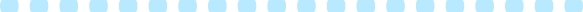 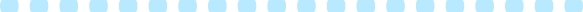 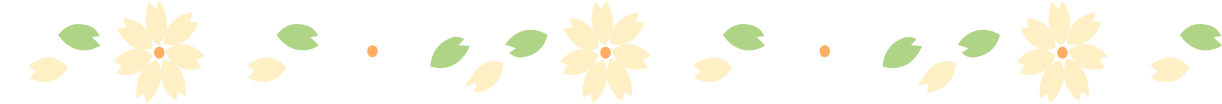 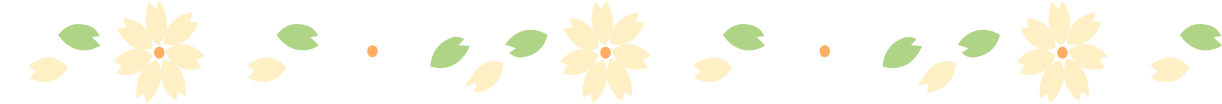 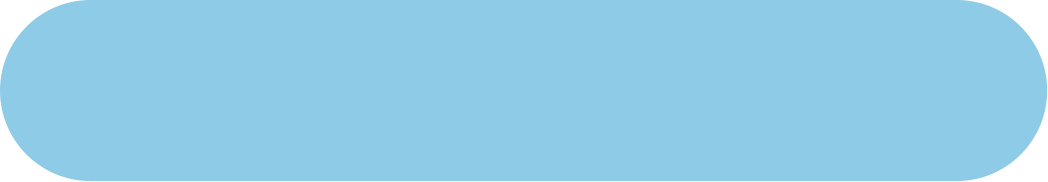 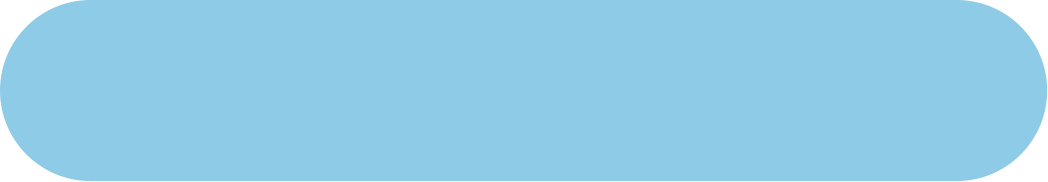 P(parents)-DAY
D(Daddy)-Day
Program for Dads
Waldorf Parenting Education
Date & time : 4/19 10:00~12:00
Recipient : Father living in Seocho-gu
Content : Program for Dads
Date & time : Every Tuesday 10:30~12:30
Recipient :  Parents living in Seocho-gu
Content : Waldorf Parenting Education
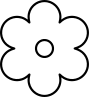 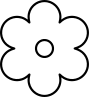 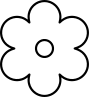 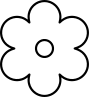 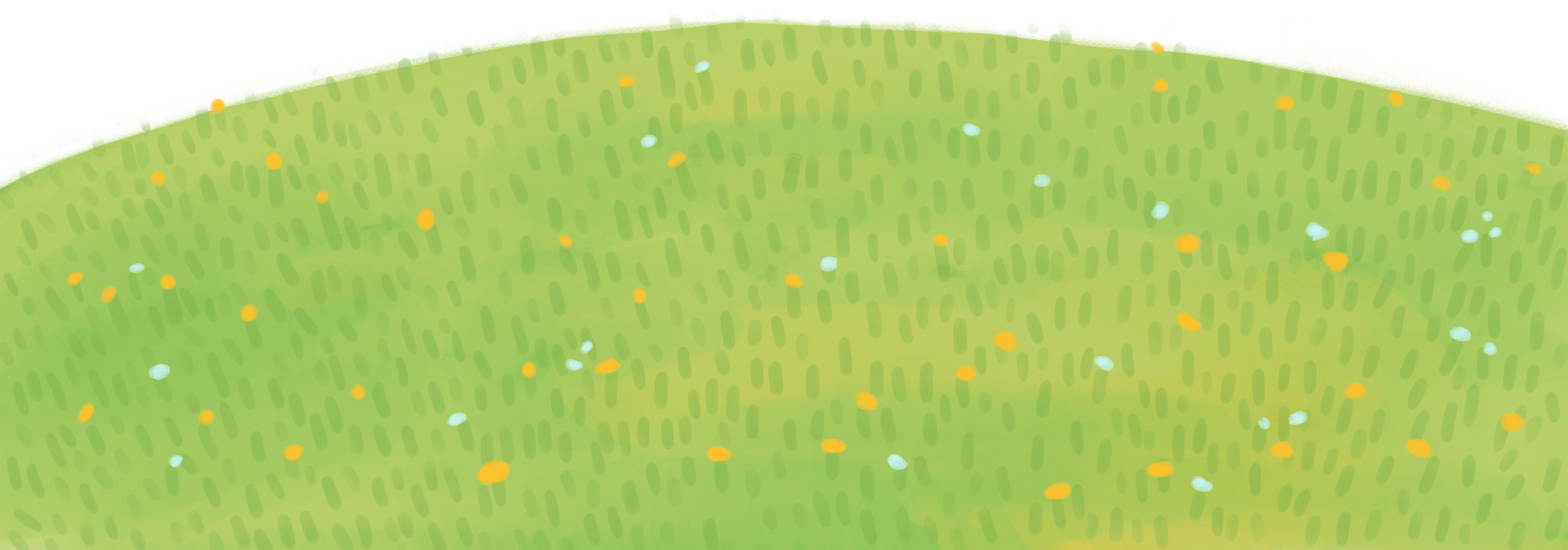 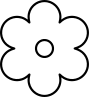 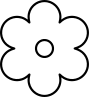 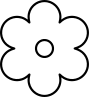 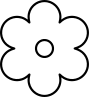 Location : 
Seocho Eomma Healing Center
Inquiry : 
070-7436-2011(Hojin Cho)
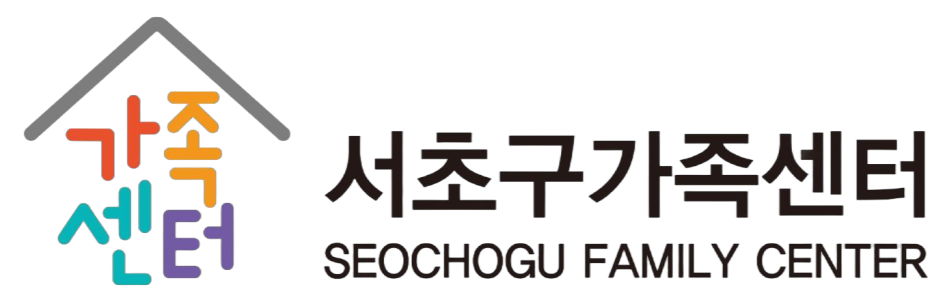 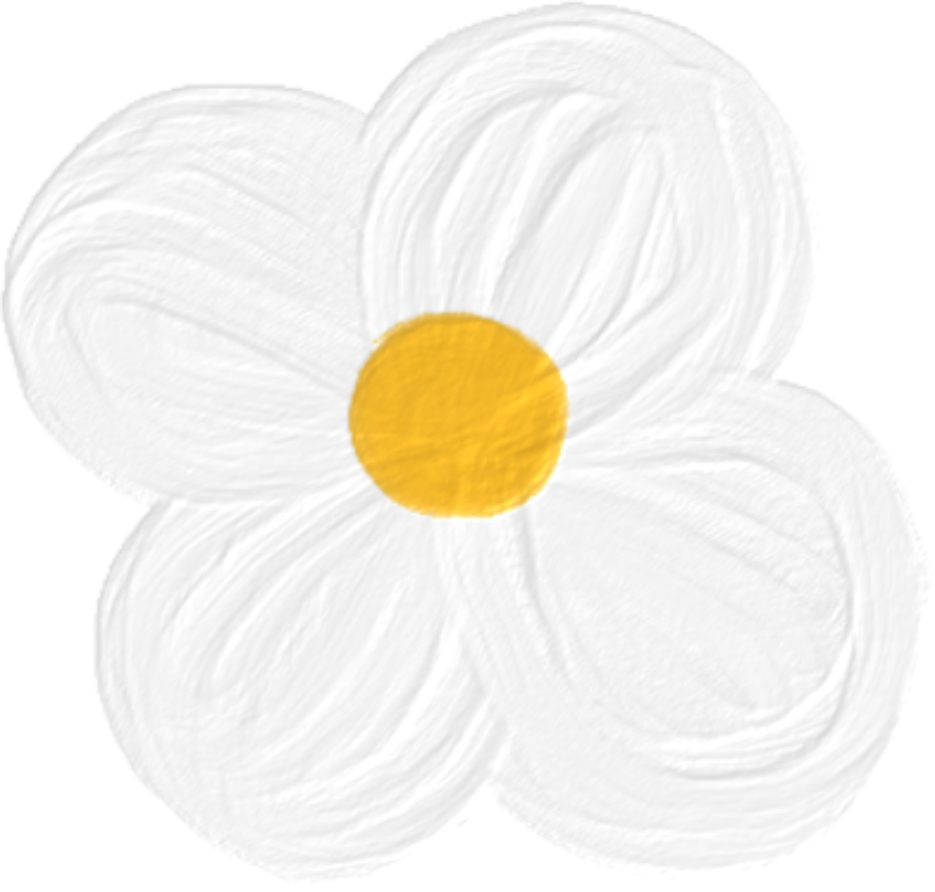 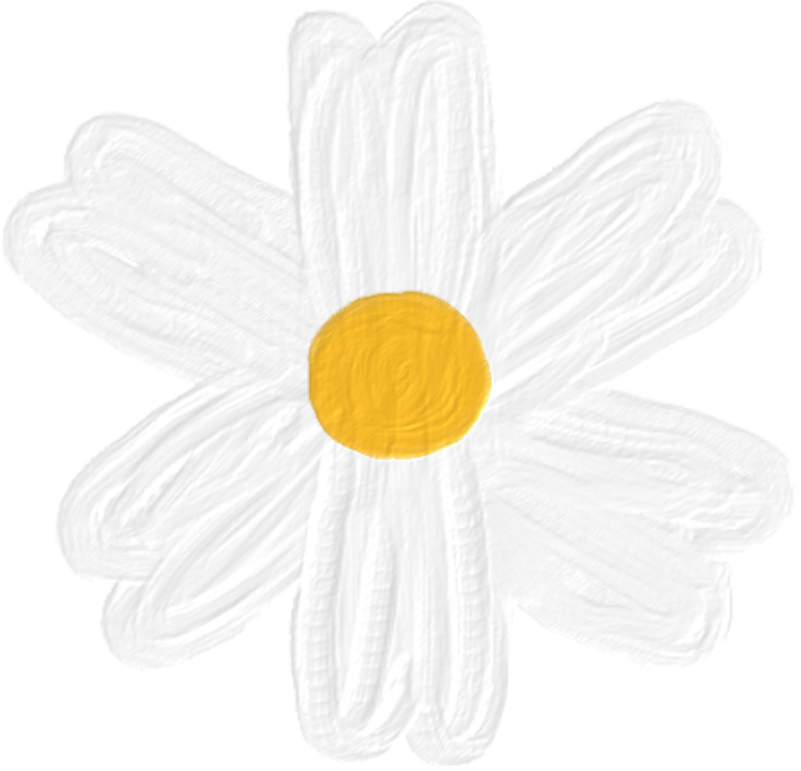 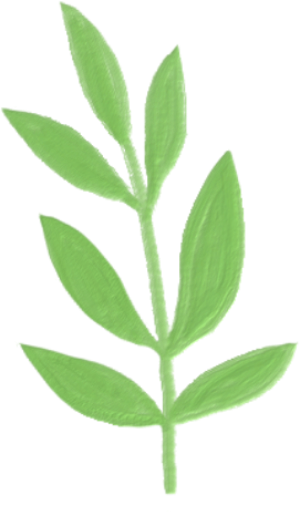 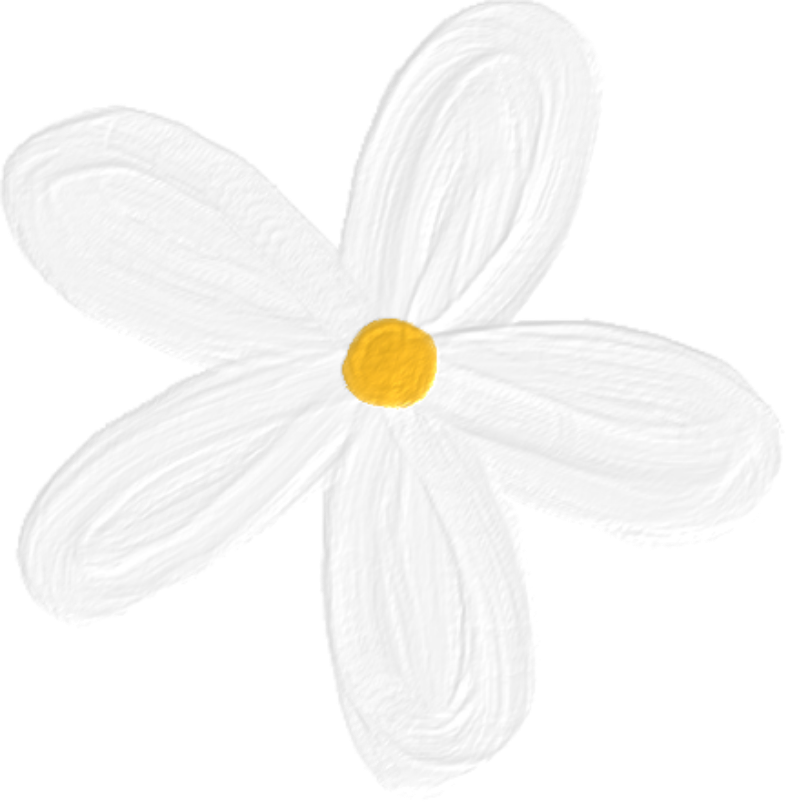 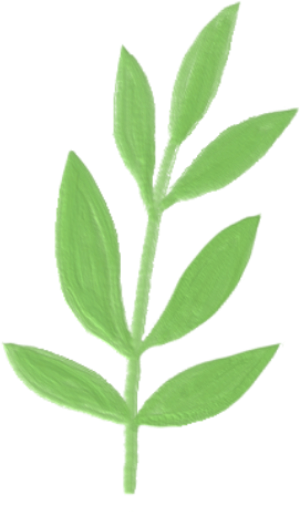 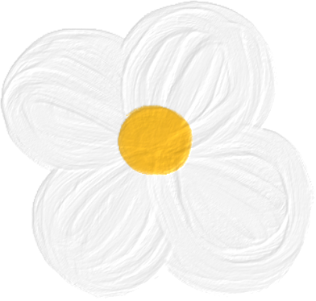 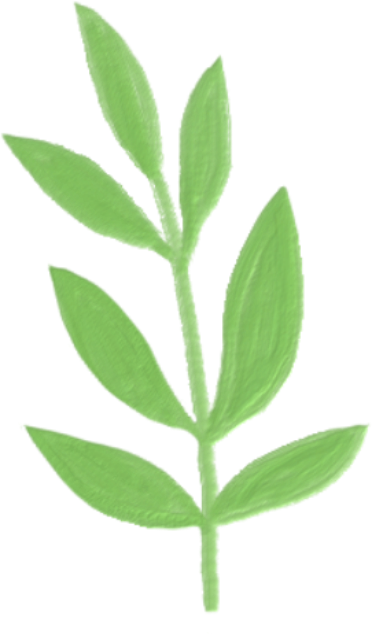 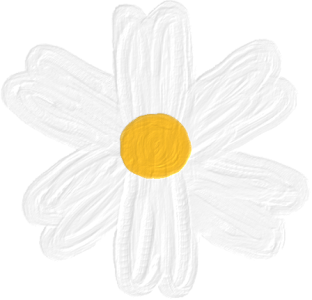 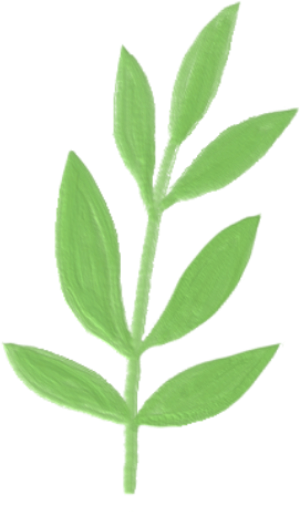 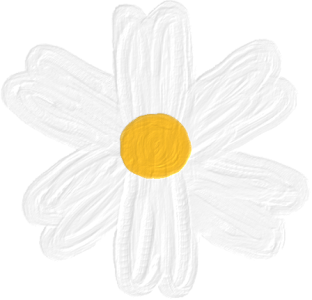 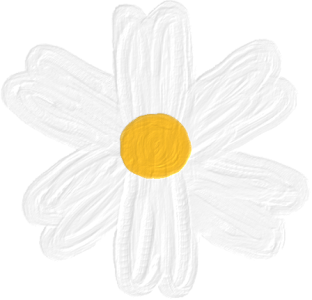 Permanent Program Recruitment Information
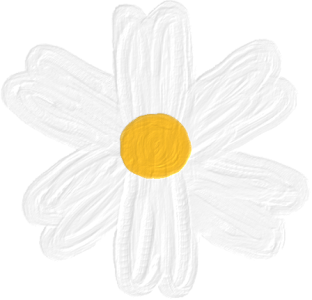 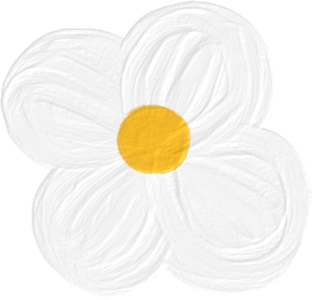 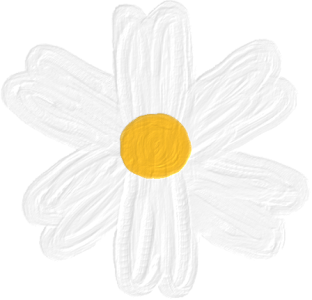 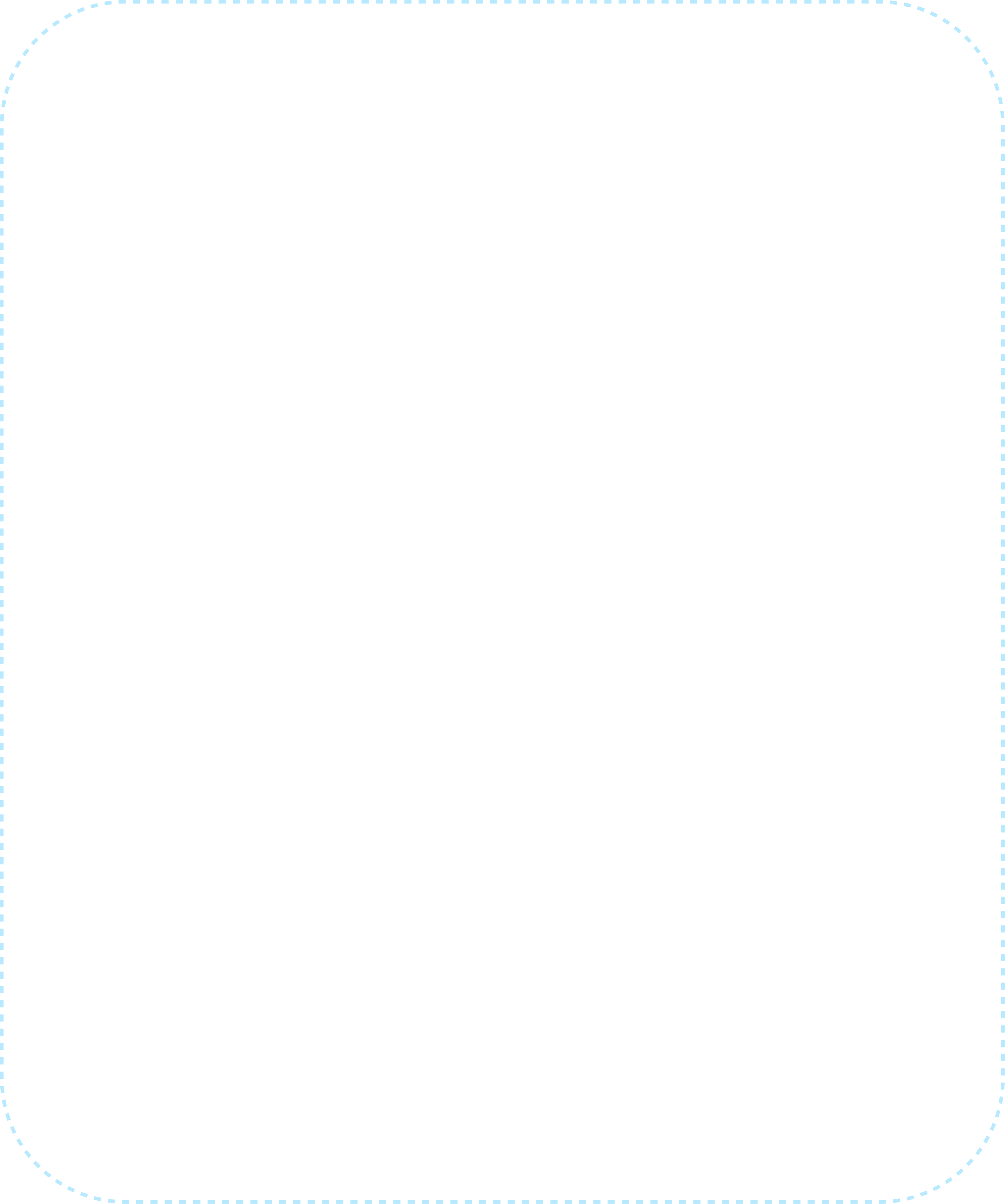 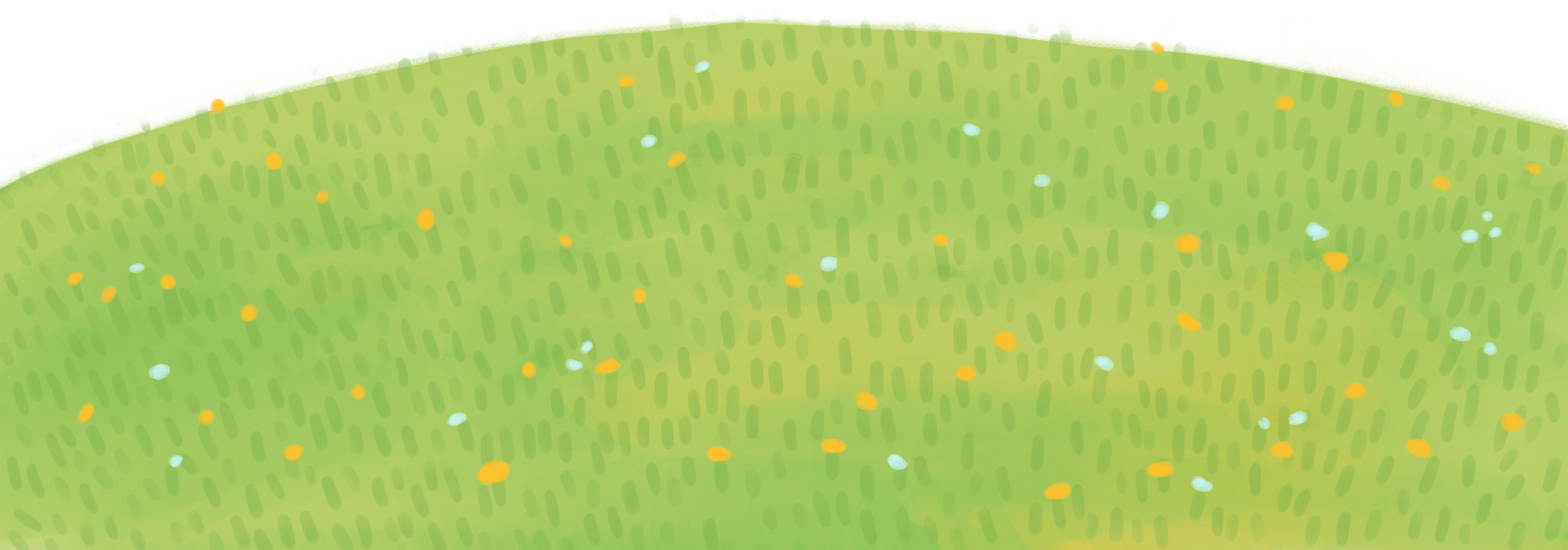 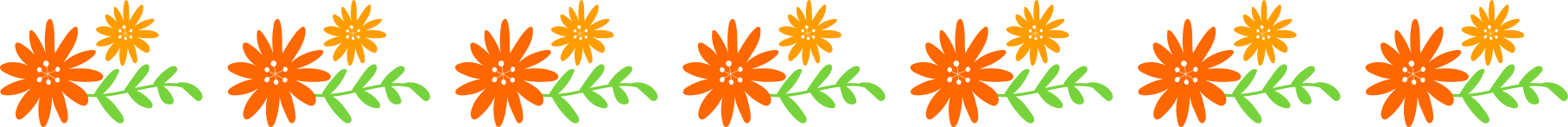 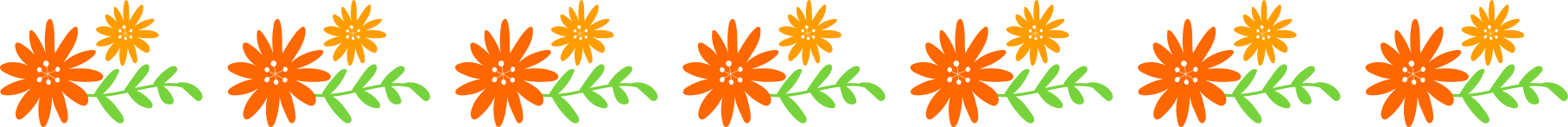 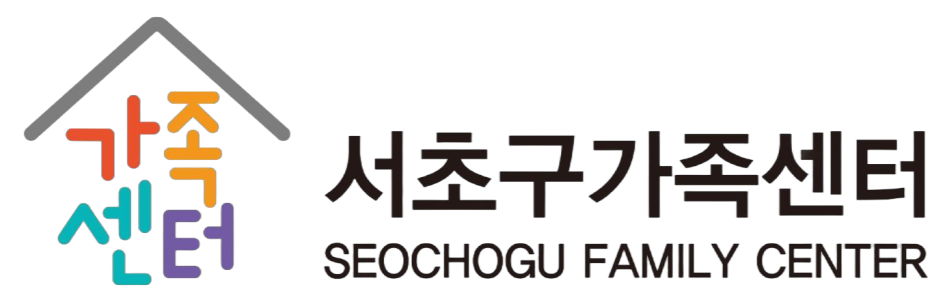 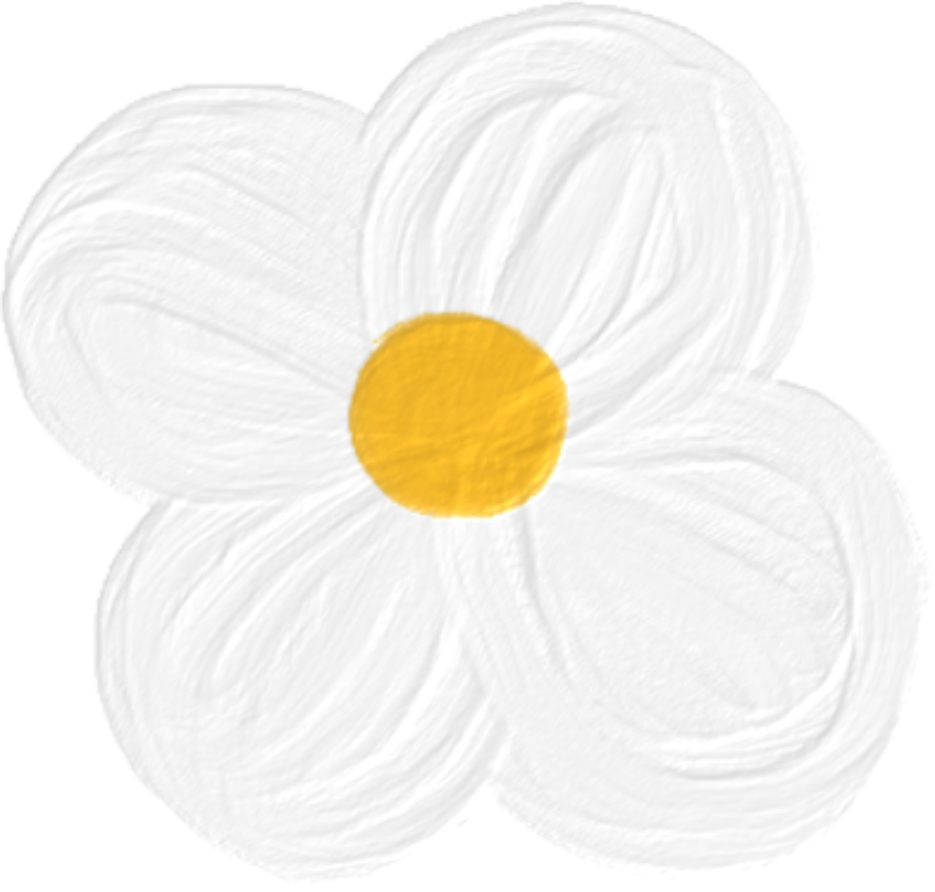 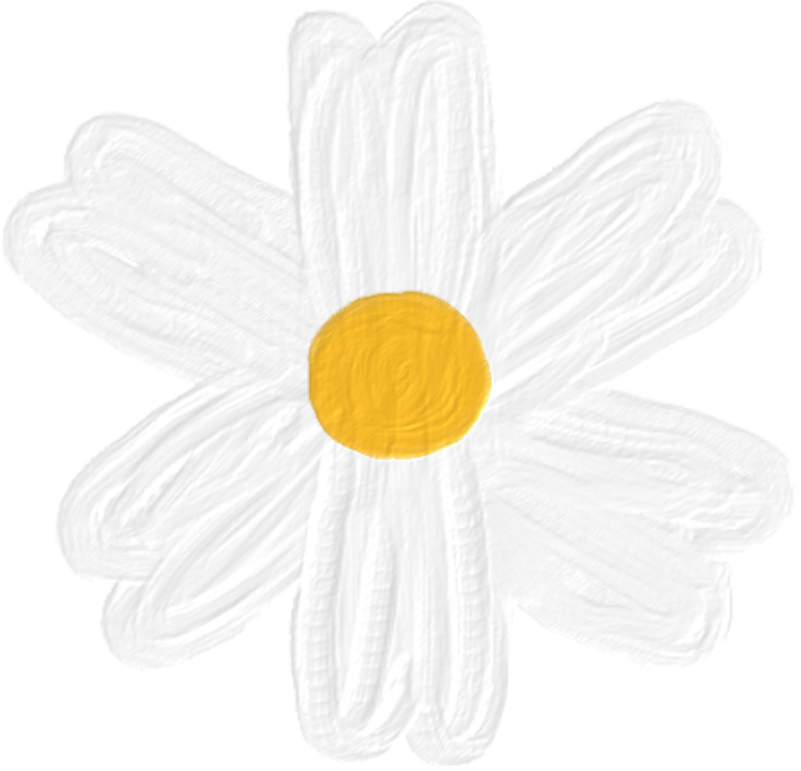 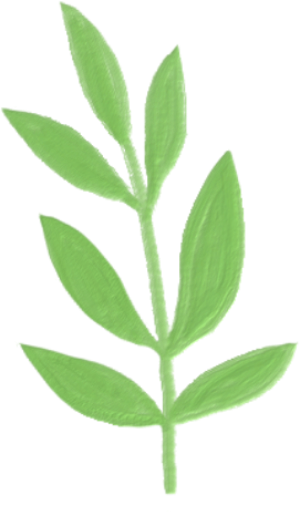 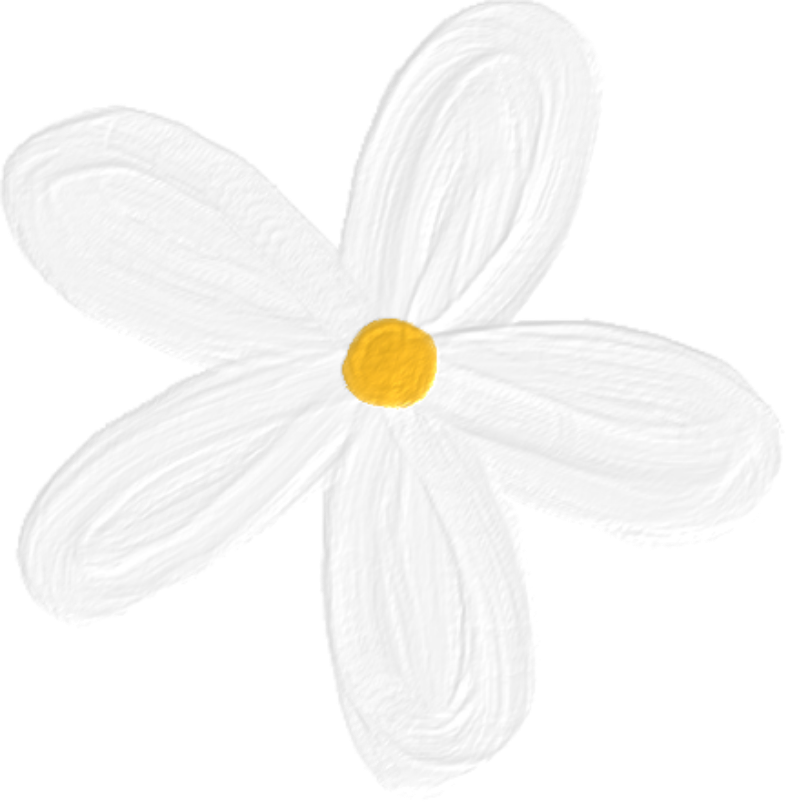 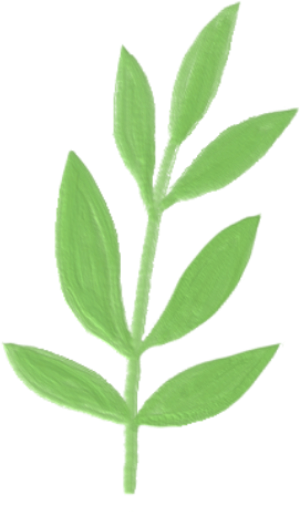 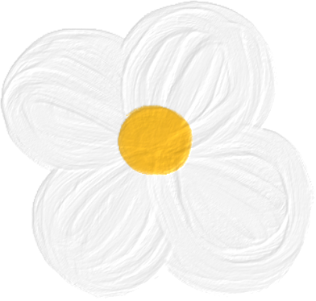 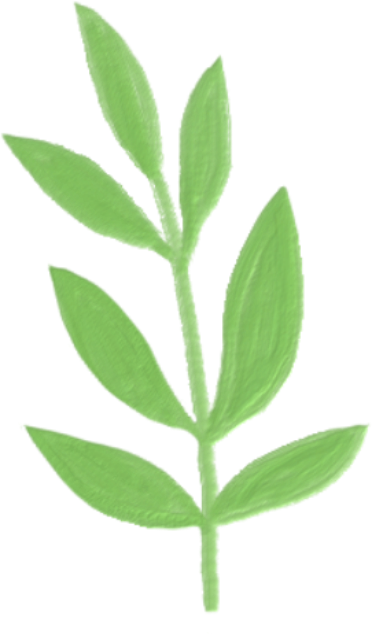 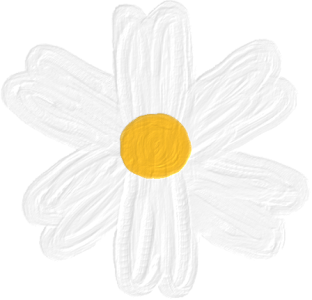 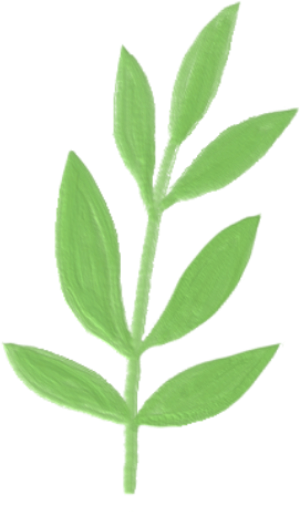 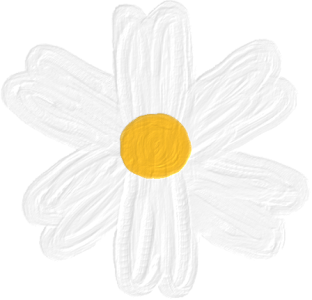 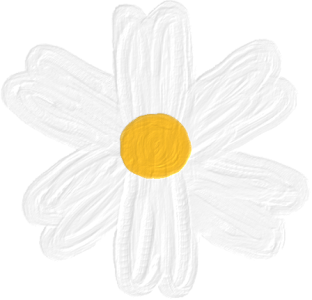 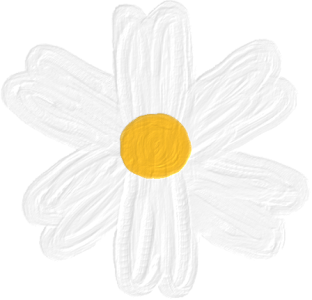 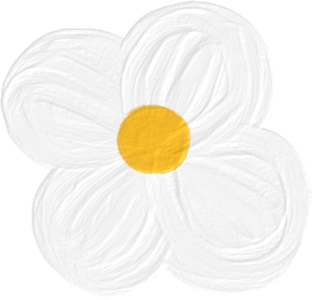 Are you interested in information 
about the Seocho-gu Family Center?
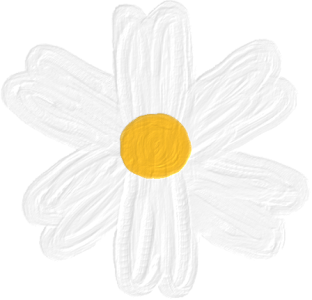 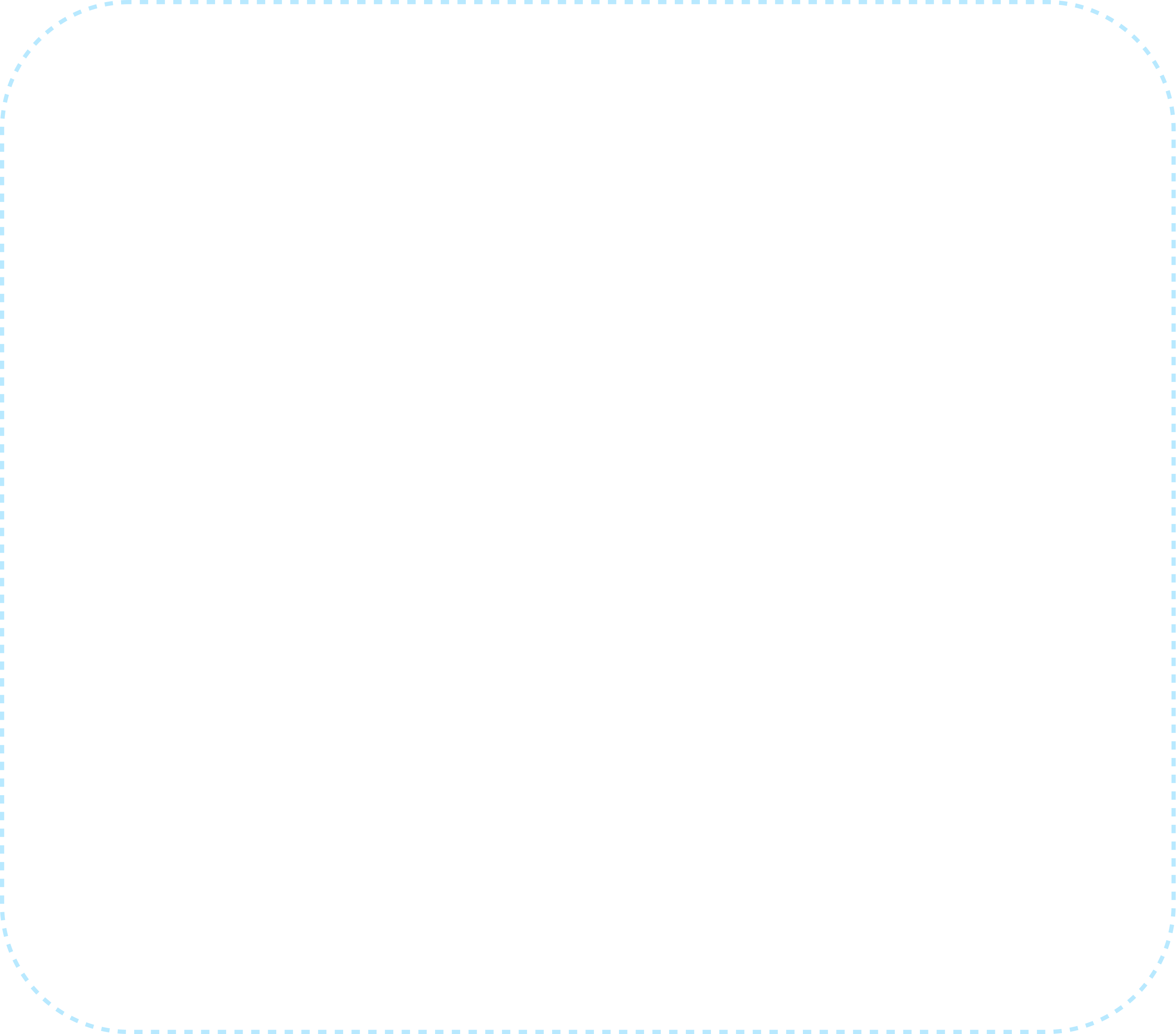 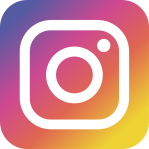 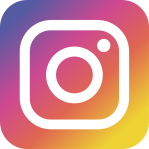 seochohfsc
seochohfsc_1
Seocho-gu Family Center (Headquarters) 
: Family education, family culture, child care 



  ▷ Operation on Weekdays 9:00~18:00
    ※  Closed on weekends and public holidays

  10-20 Bangbae-ro 10-gil, Seocho 
  District, Seoul, 4-5 flr.
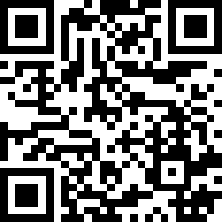 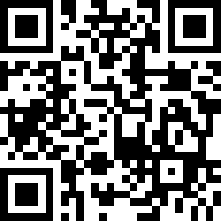 Yangjae Counseling Center (Center  1)
: Counseling/language development center for Seocho-gu families
 
 
 Operation on Weekdays 9:00~20:00
      ※ Closed on weekends and public holidays

  Located on the 2nd floor of Seocho Cultural Arts Center
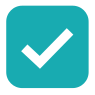 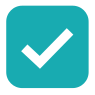 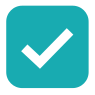 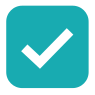 ☎070-7477-2410
☎02-576-2852
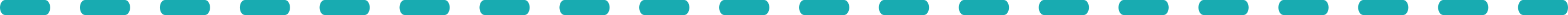 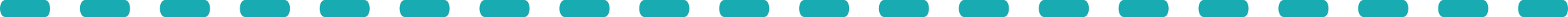 seochohfsc_2
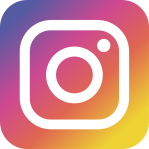 seochohfsc_3
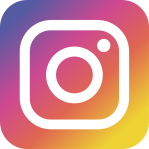 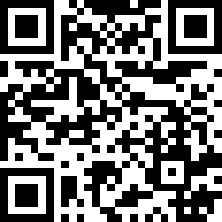 Joint Childcare Sharing Center ( Center 2)
: Place for Rearers and children in Seocho-gu
 

 
 Operating from 9:00 to 18:00 on weekdays 
     ※ Monday to Saturday)

  Location on the 2nd floor of  Pamies Station
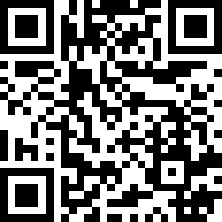 Seocho Eomma's Healing Center (Center 3)
: Relaxation/cultural area for mothers 
 and families.
 
  Operation on Weekdays 9:00~18:00
※ (Closed on weekends and public holidays)  

Located on the 3rd floor of Naegok SH Plaza
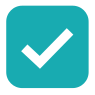 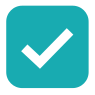 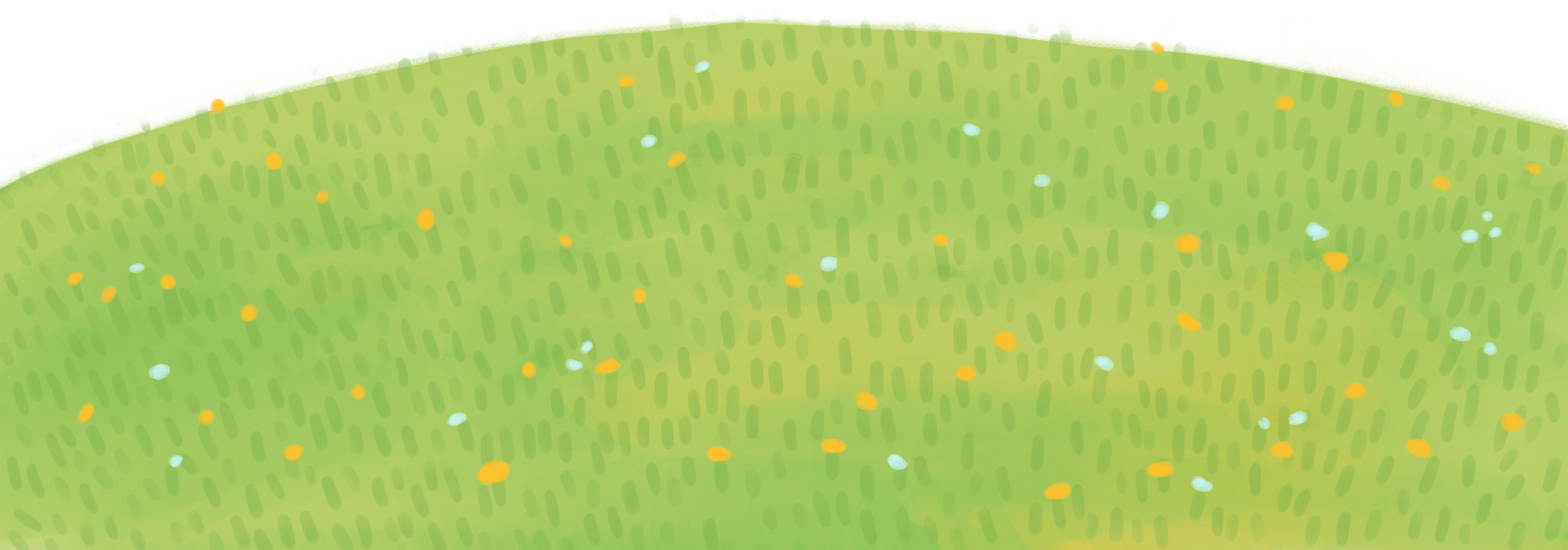 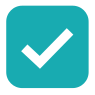 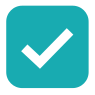 ☎02-6919-9748
☎02-573-2010
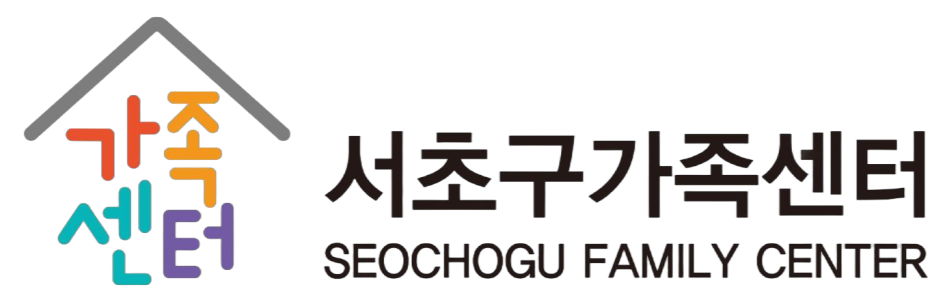 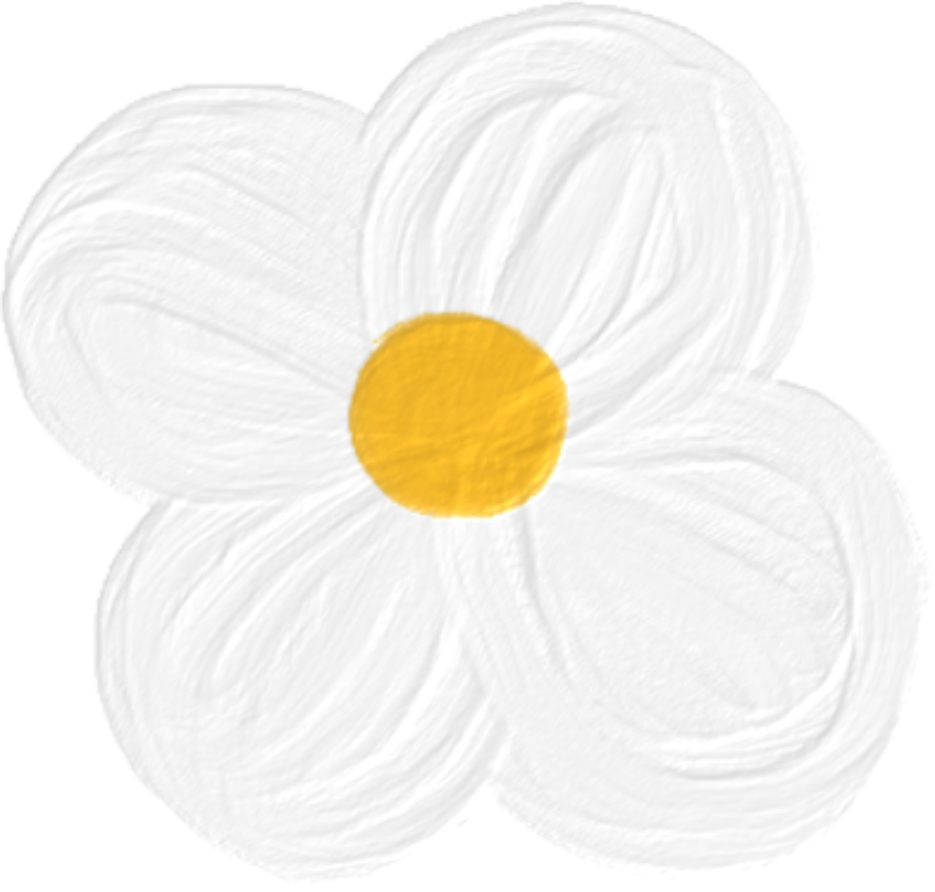 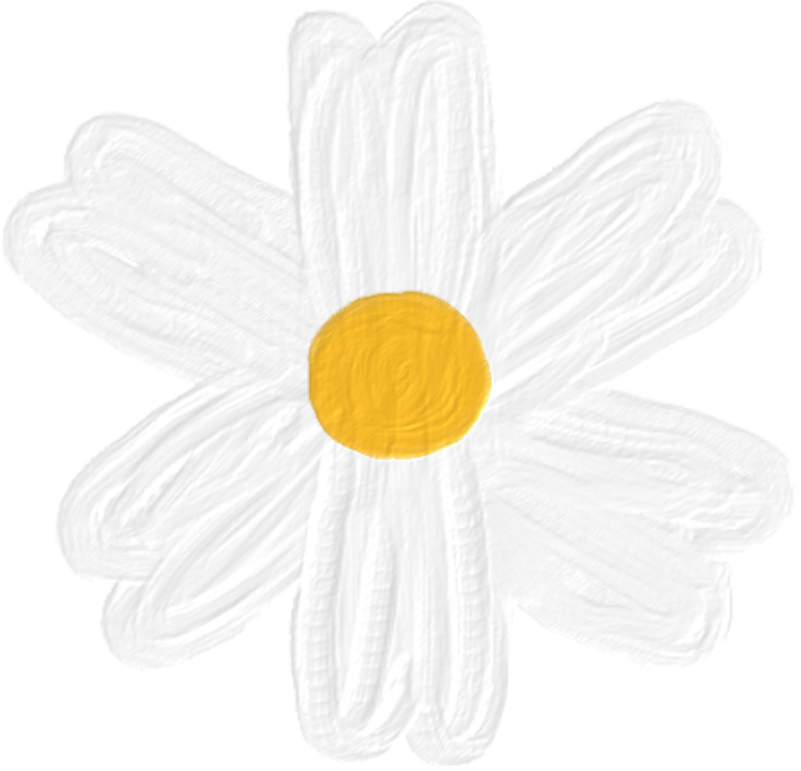 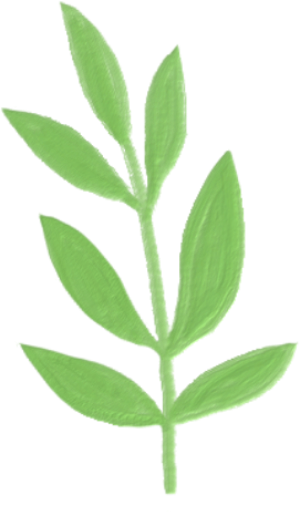 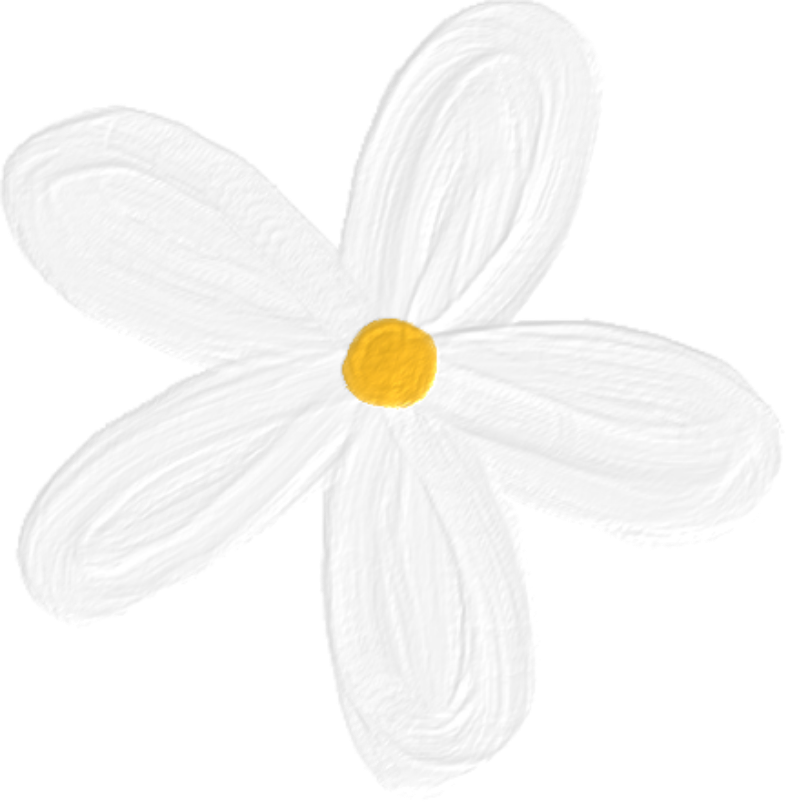 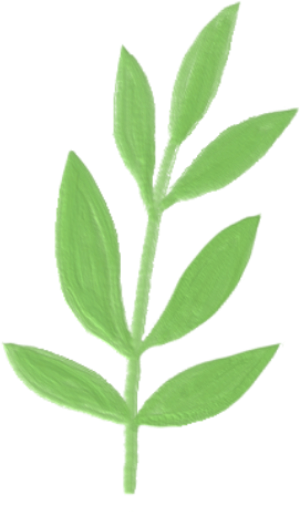 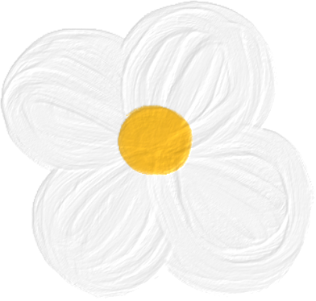 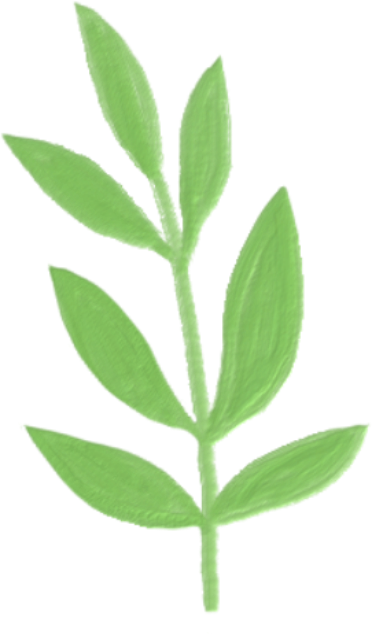 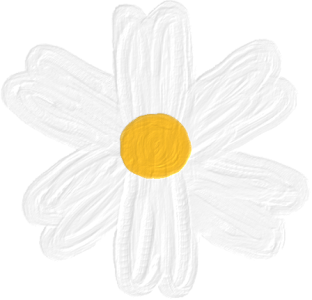 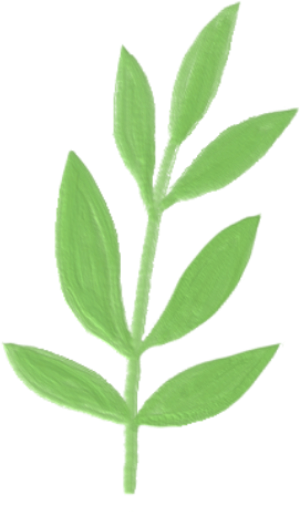 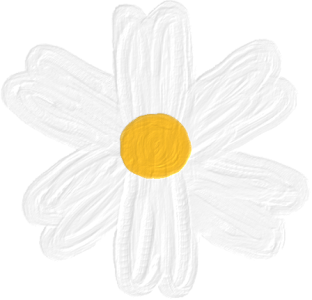 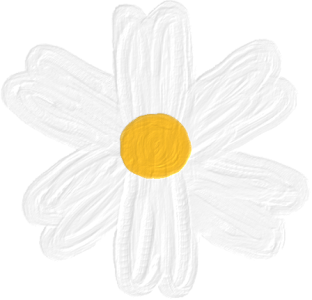 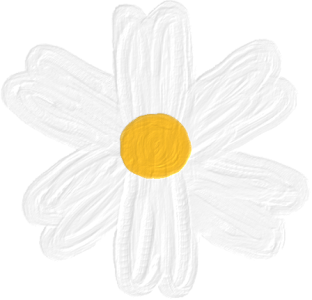 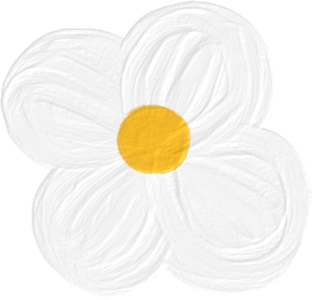 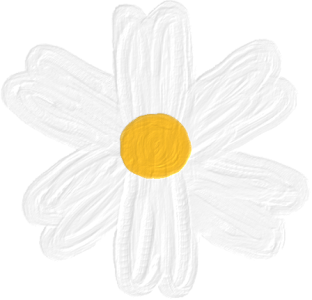 Directions to 
Seochogu Family Center
Bangbae Headquarters
Center 1
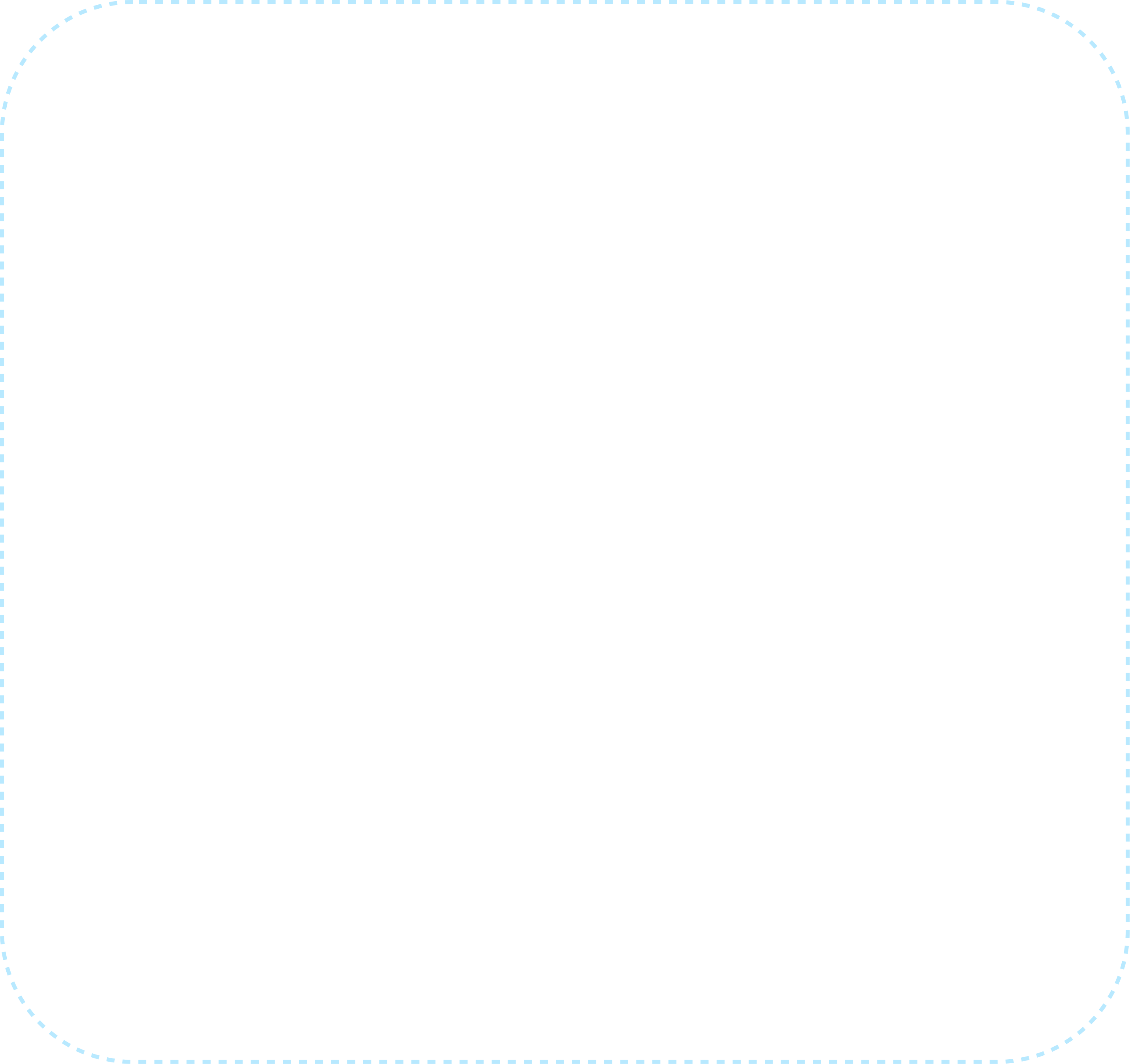 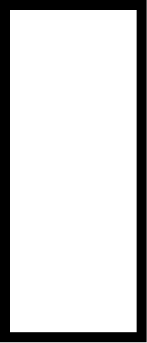 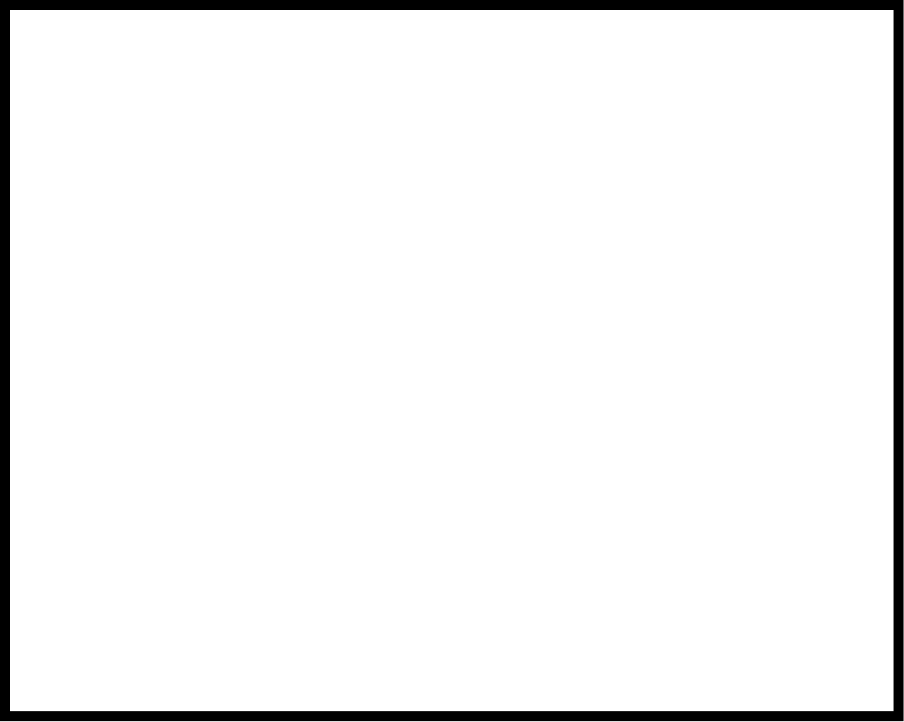 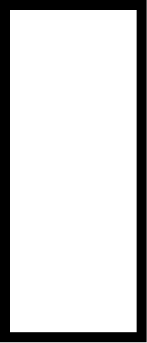 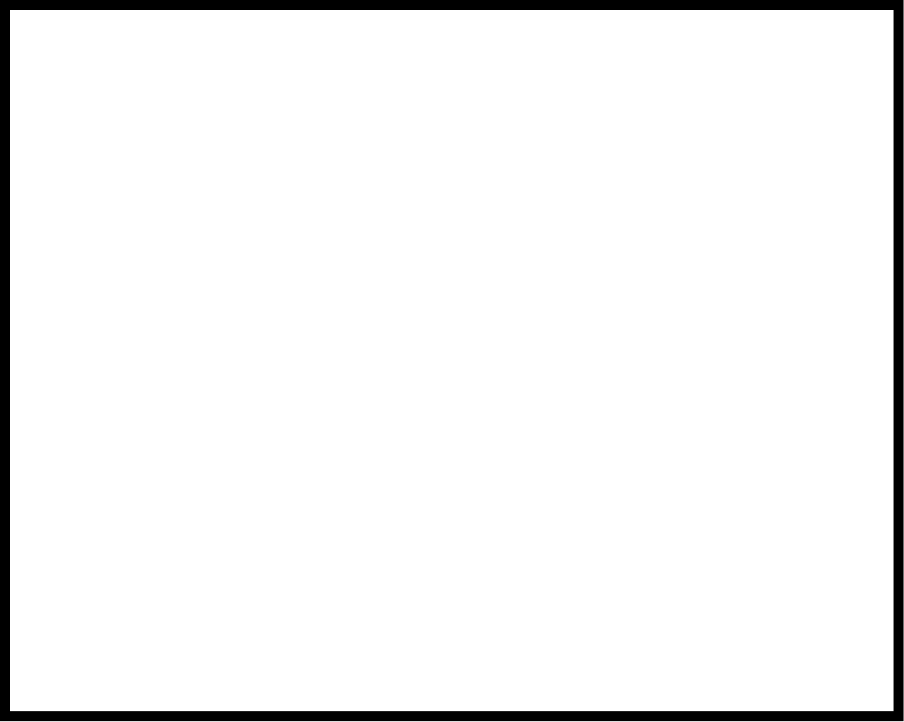 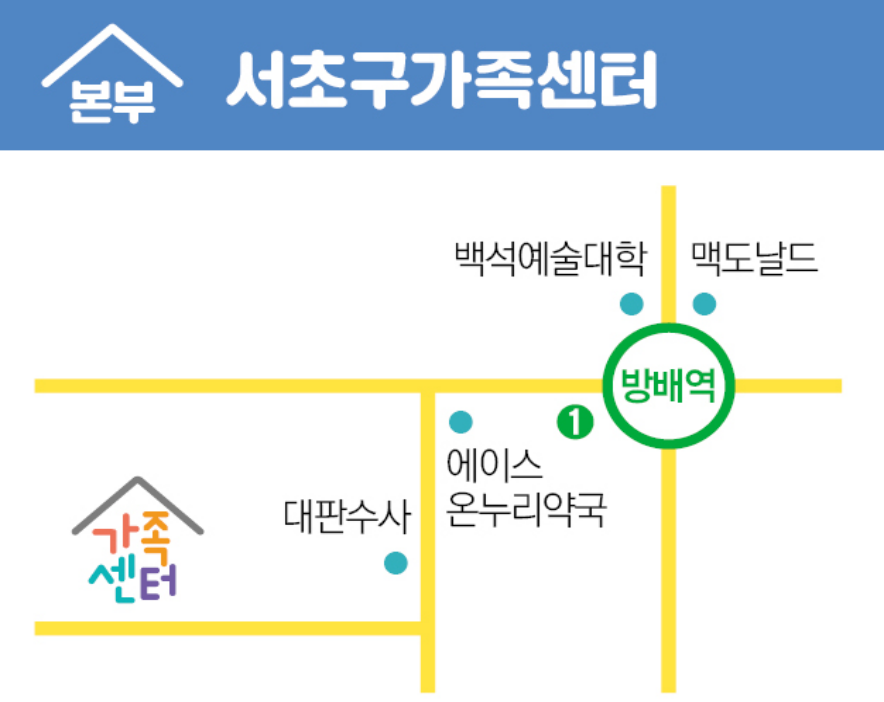 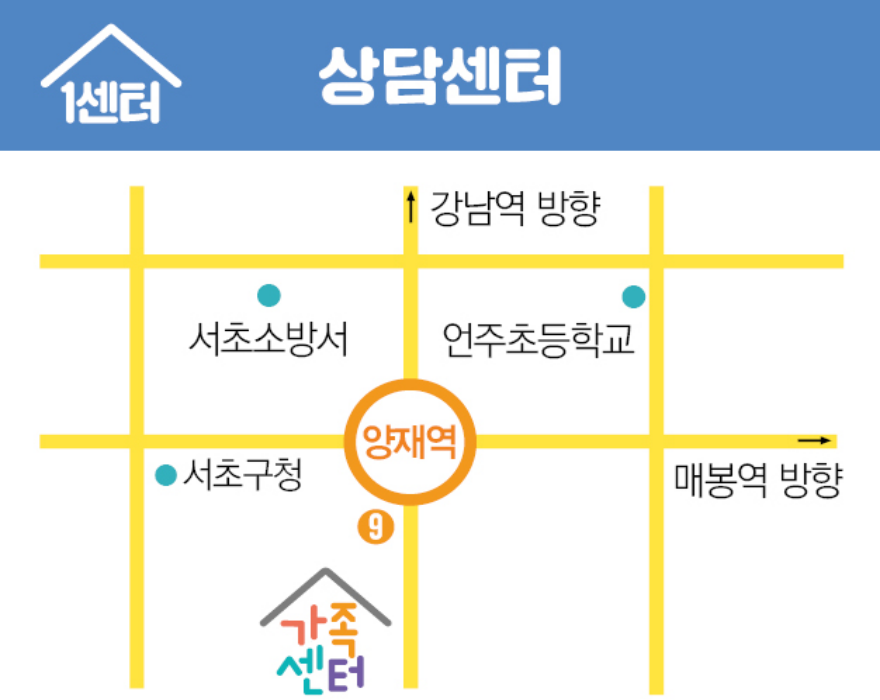 1
센터
방
배
본
부
Line 2  Bangbae Station Exit 1(Ace Onnuri Pharmacy, alleway left) Seocho Family Center, 4-5 Flr.
Line 3 or Shinbundang LineYangjae Station Exit 9
Seocho Cultural Arts Center 2nd flr.
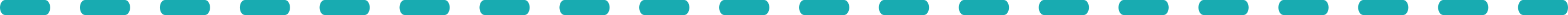 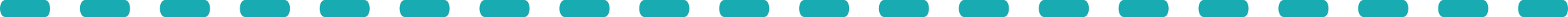 Center 2
Center 3
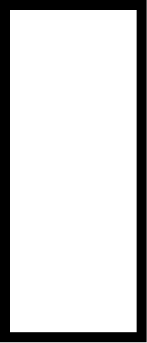 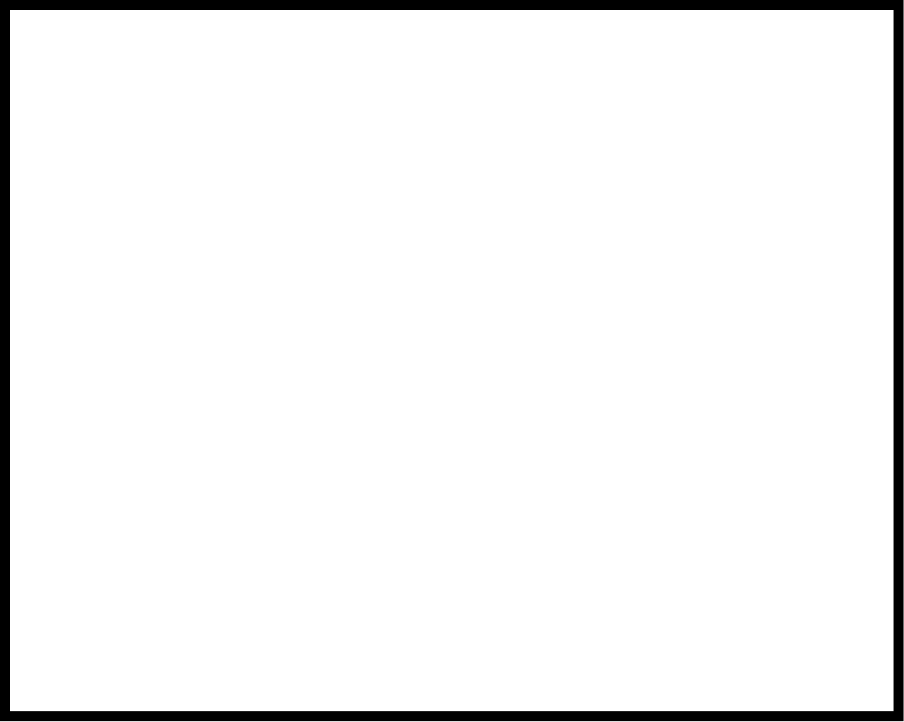 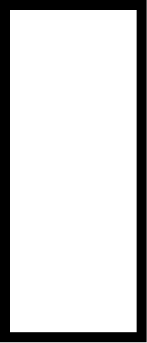 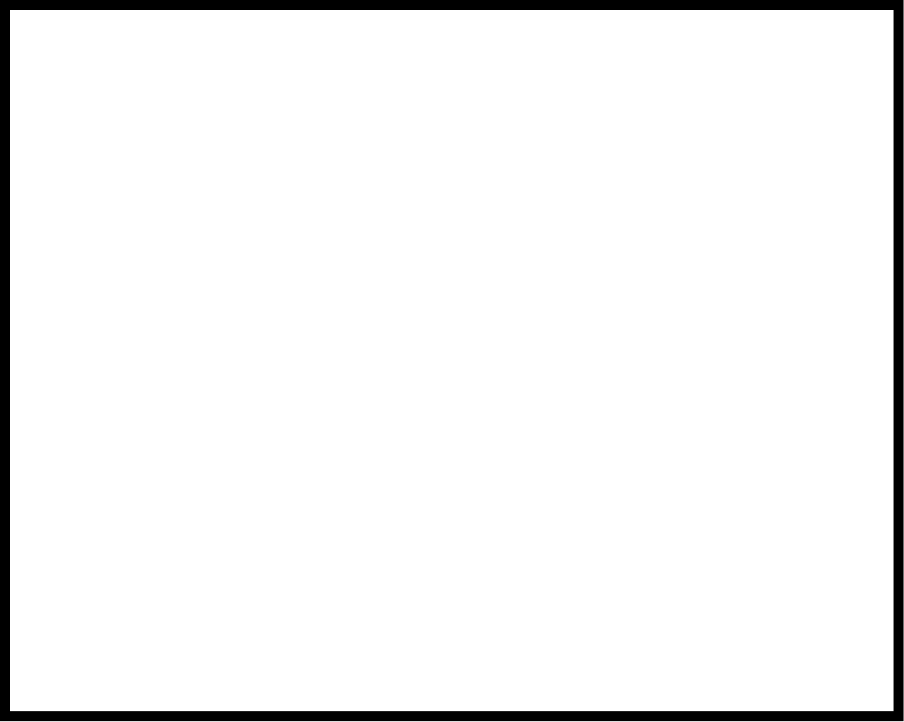 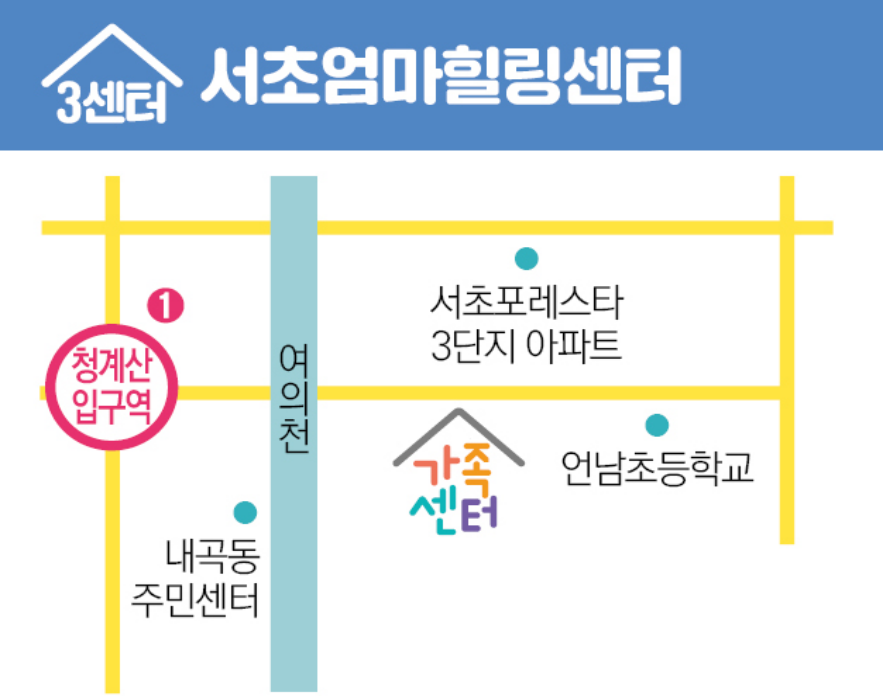 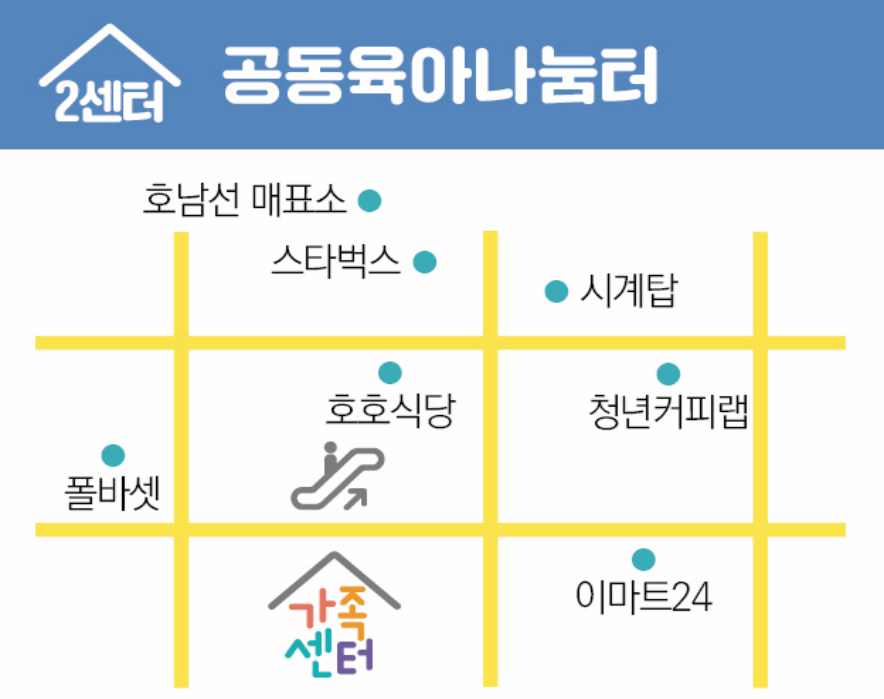 2
센터
3
센터
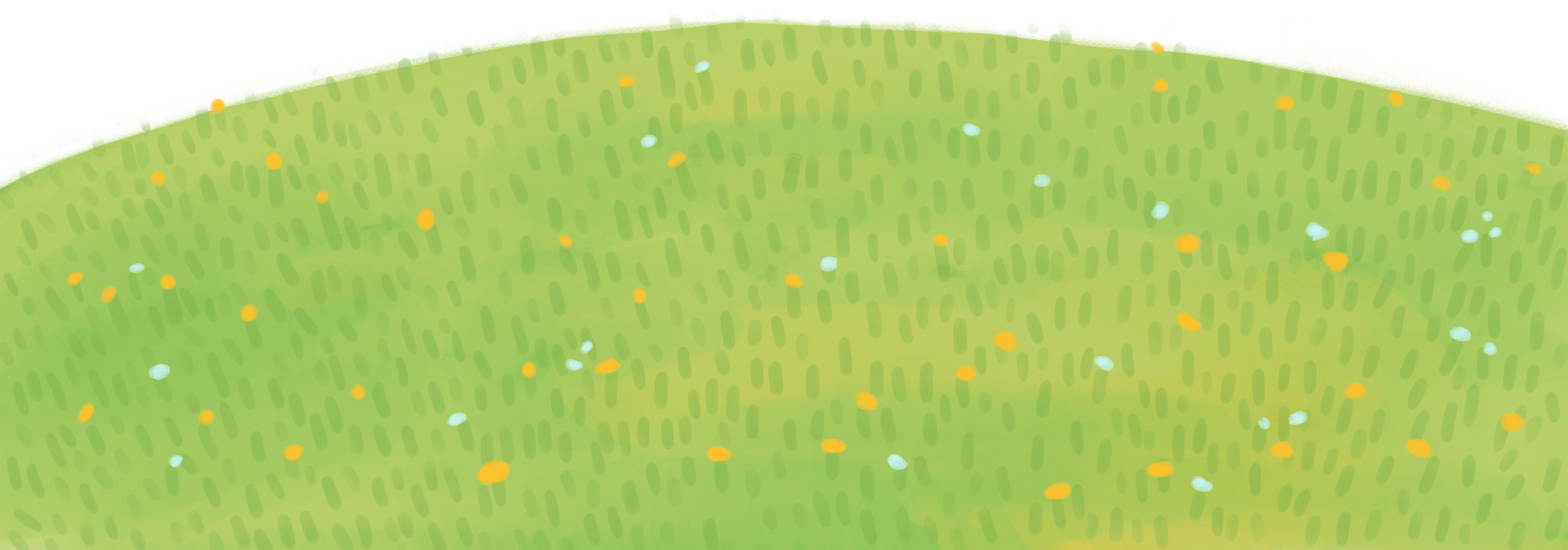 Shinbundang Line Cheonggyesan Entrance Station 15 minutes walk from Exit 13rd flr. of Naegok SH Plaza
'Eomma's Healing Center''
Line 3,7,9 Express Bus Terminal Station 2nd flr. of Pamies Station
”Seocho-gu Rearing Open Sharing Center”
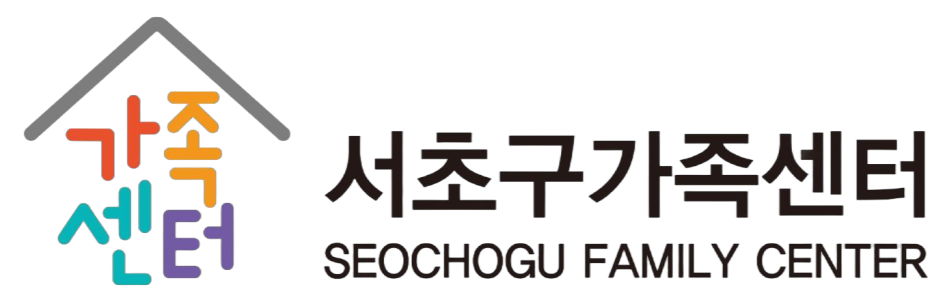 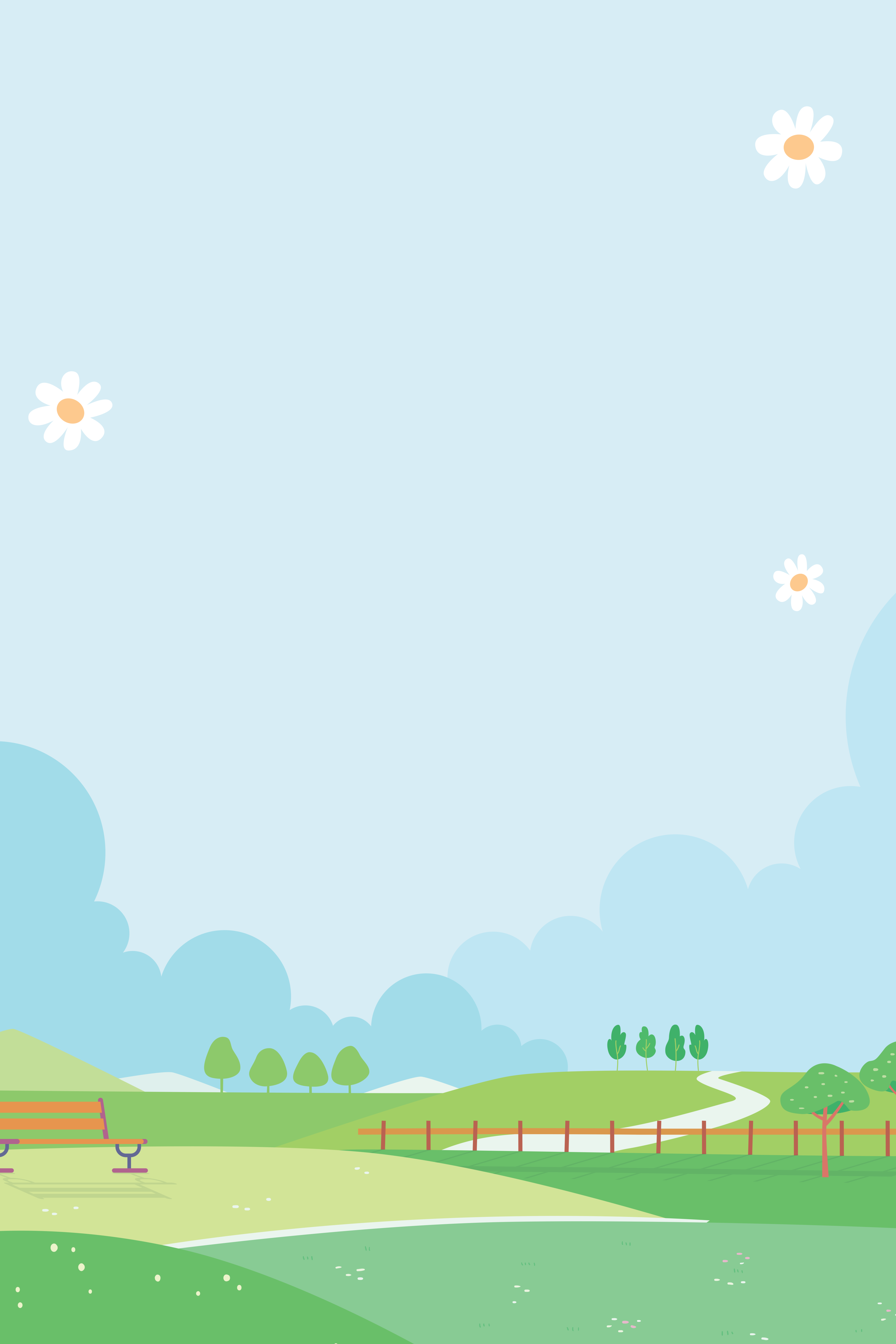 April, when Warm Spring 
Breezes Blow
Together  with Family
A warm breeze blows and the green leaves turn green, 
and a new April has begun.

In the month of April, which is full of the scent of spring, programs that will help families grow together and become stronger will be held. Let's make family memories with Seochogu Family Center~

" Happiness for all families in Seocho-gu, 
We are together!"
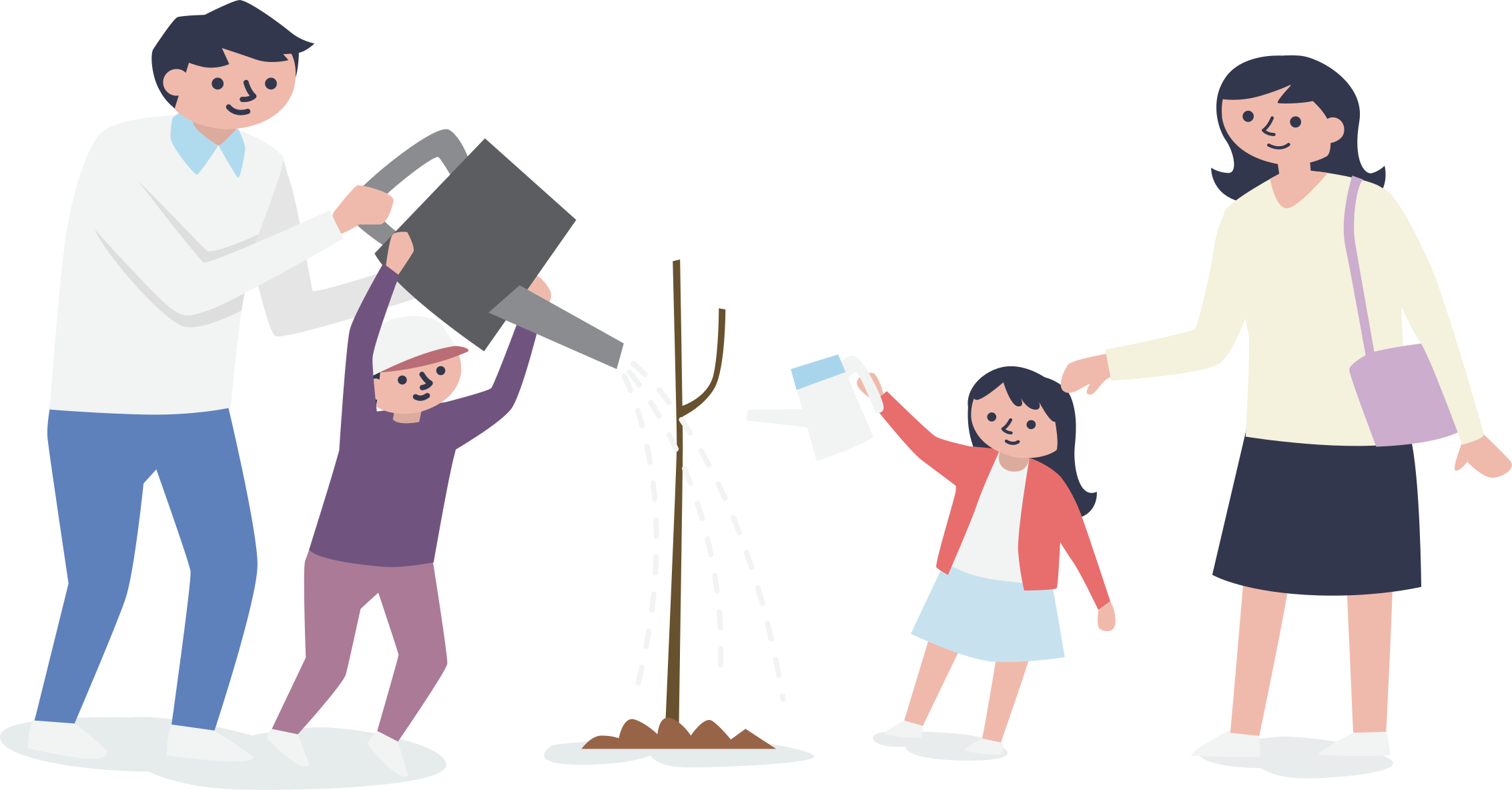 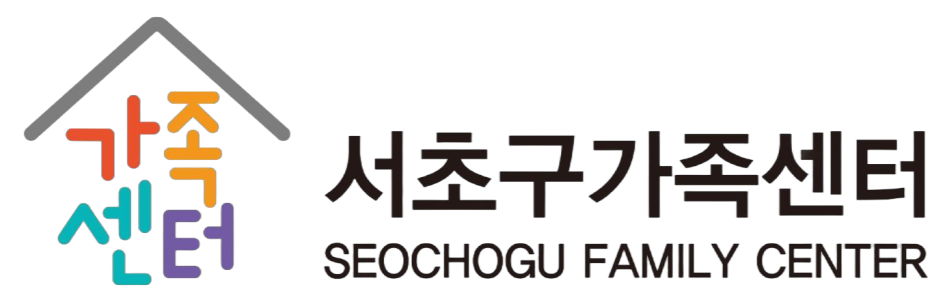